Paying with coins.
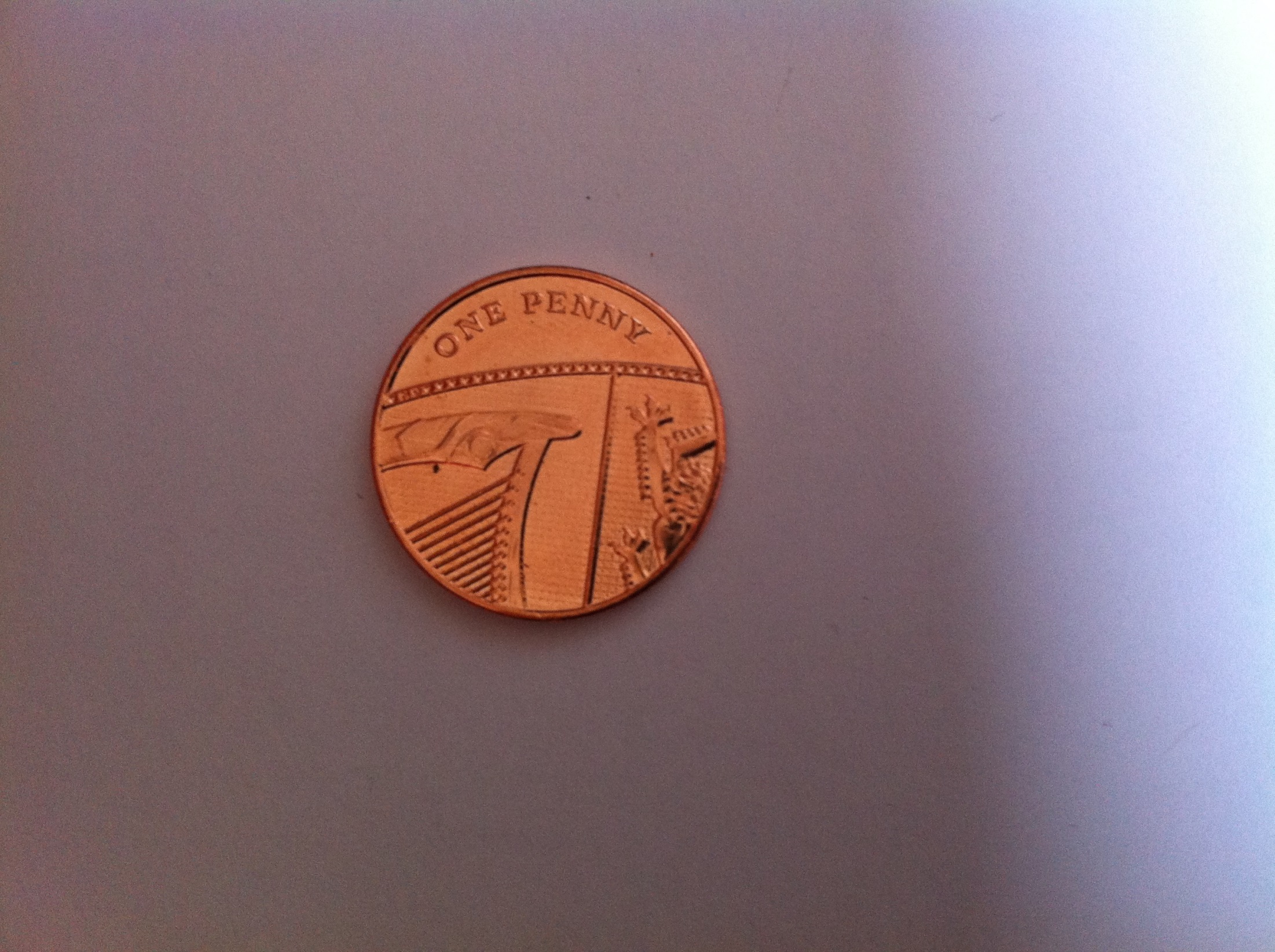 How much money?
2p
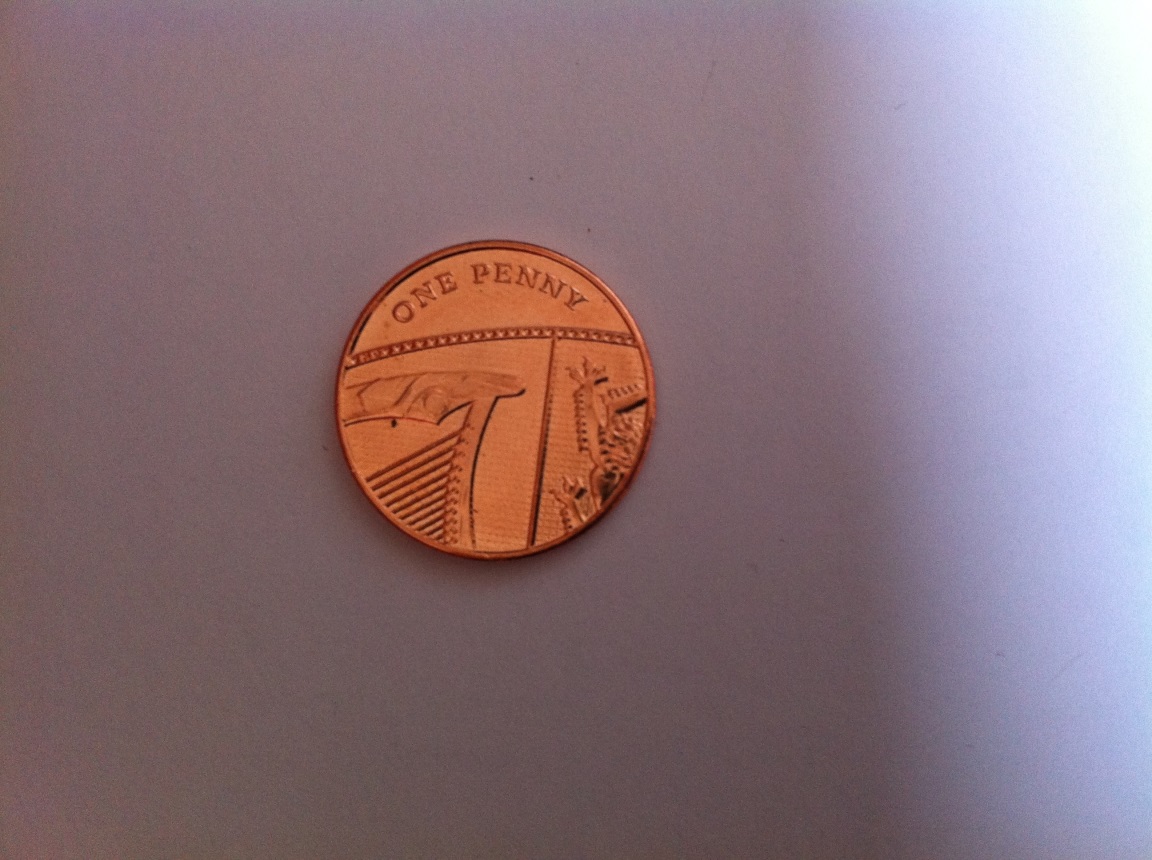 3p
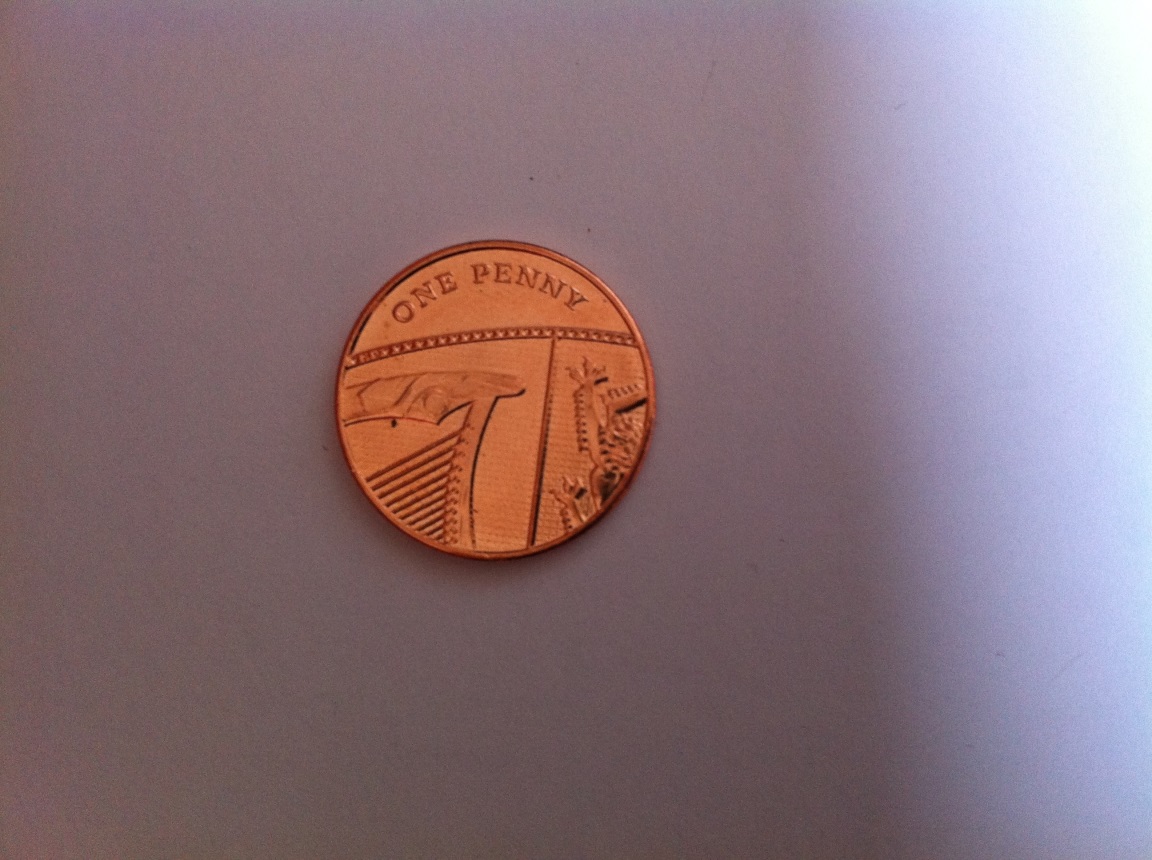 4p
Try again
Try again
Correct!
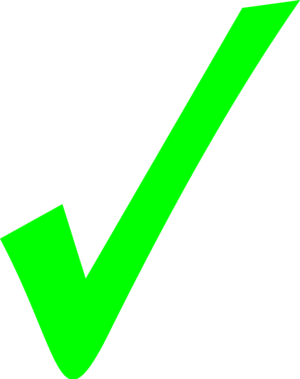 Try again
Play again
How much money?
2p
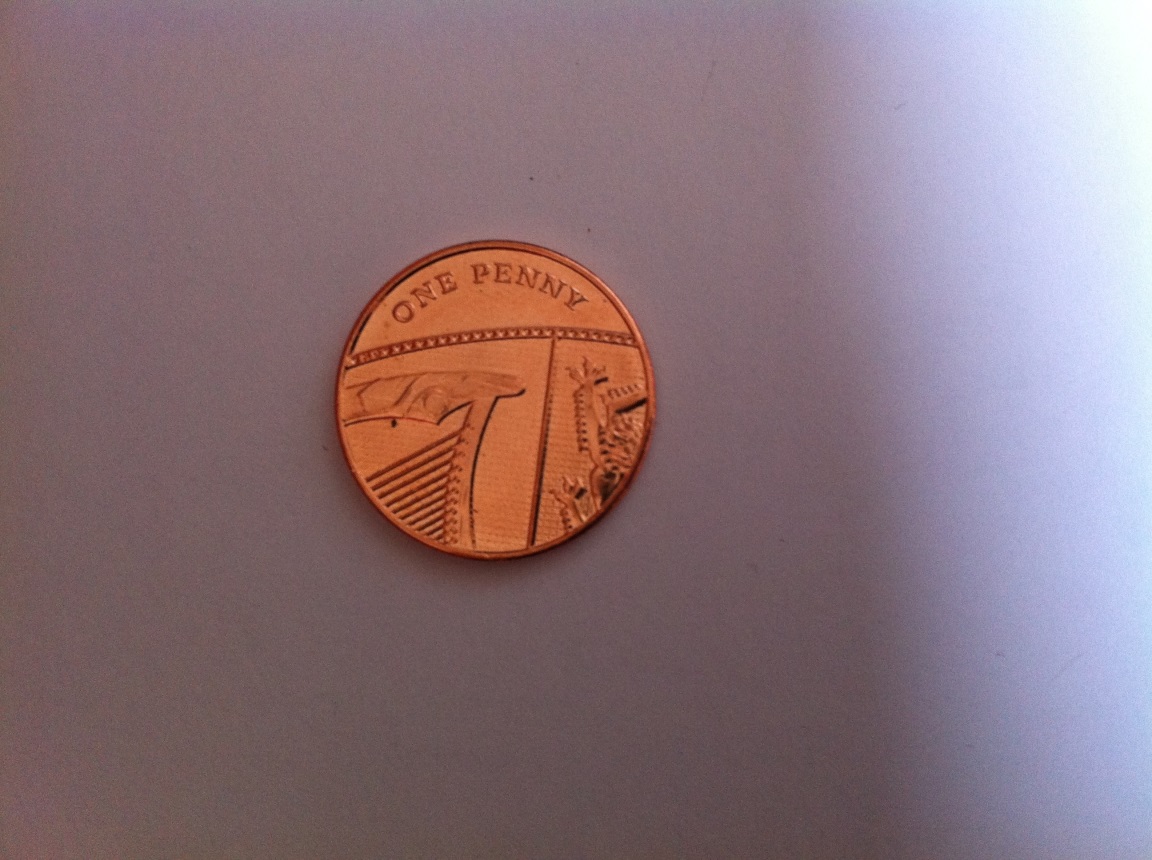 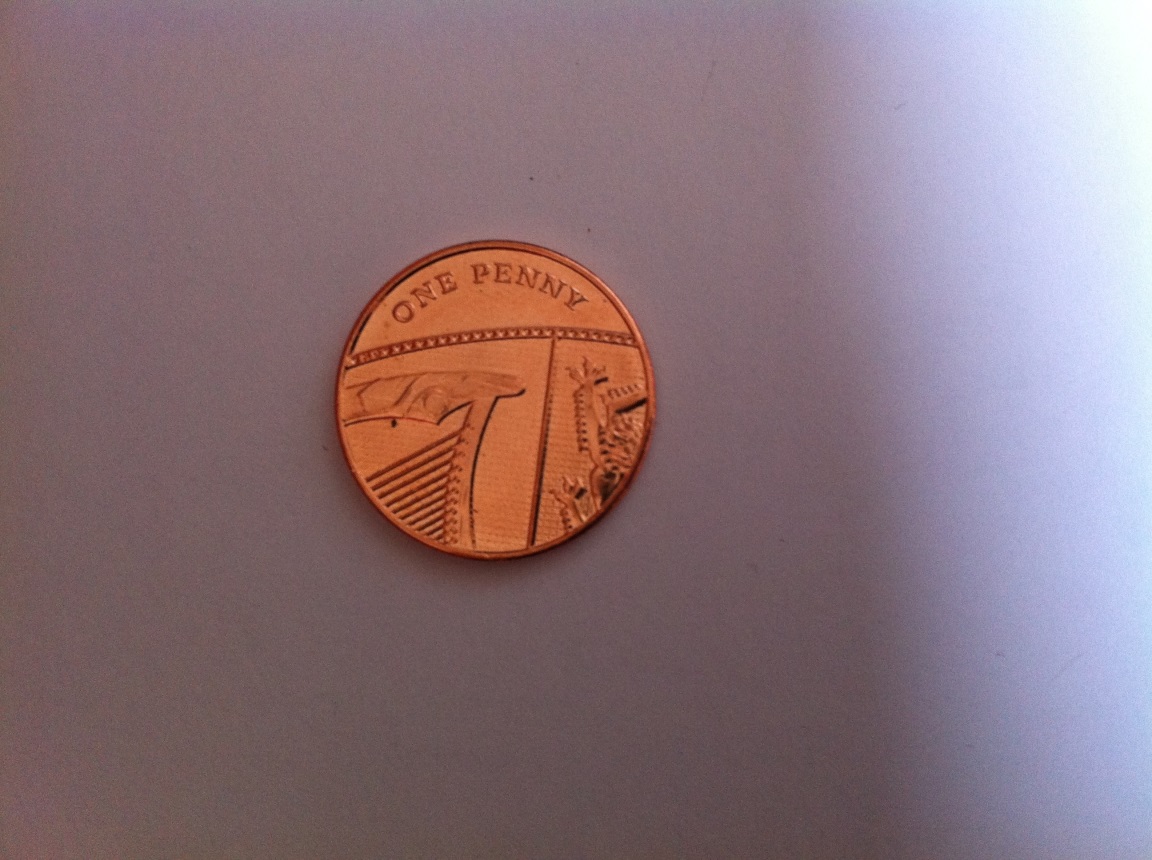 4p
Try again
Correct!
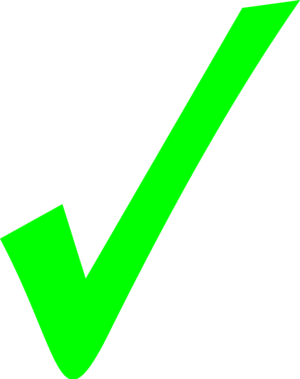 Try again
Play again
How much money?
2p
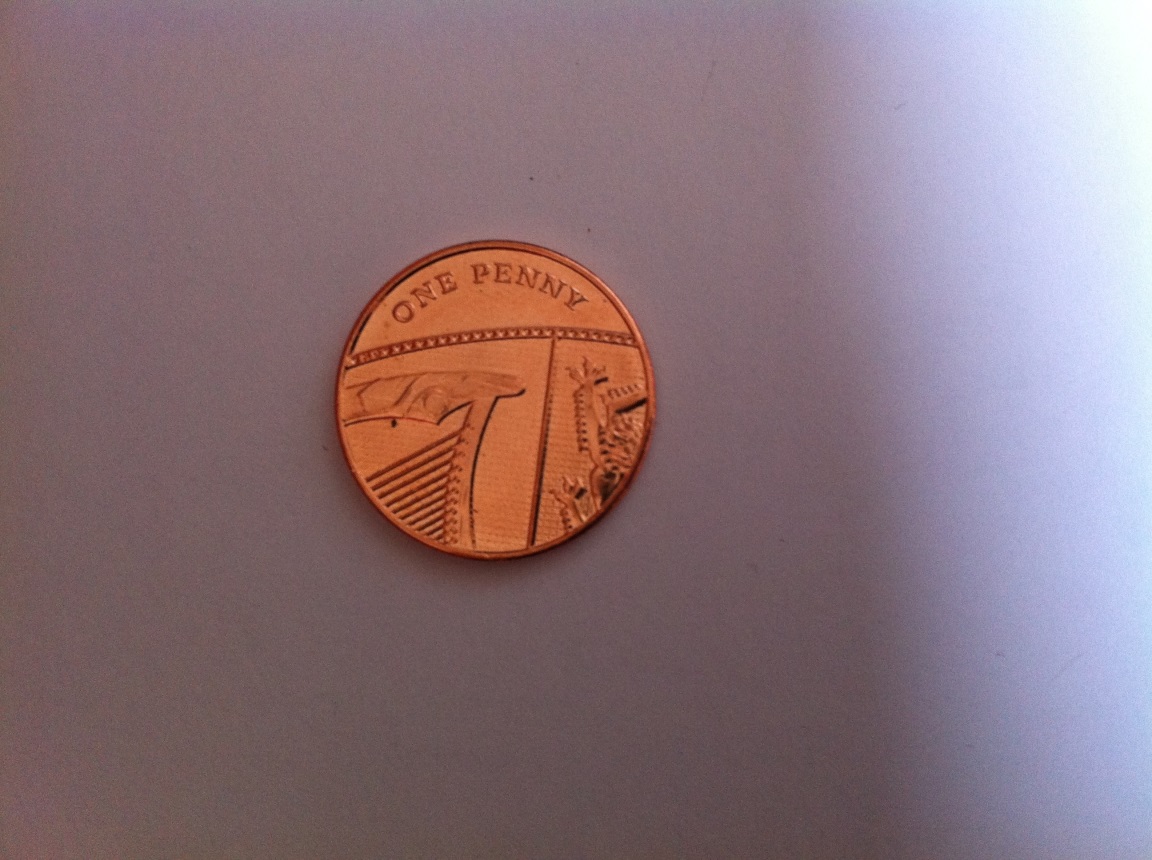 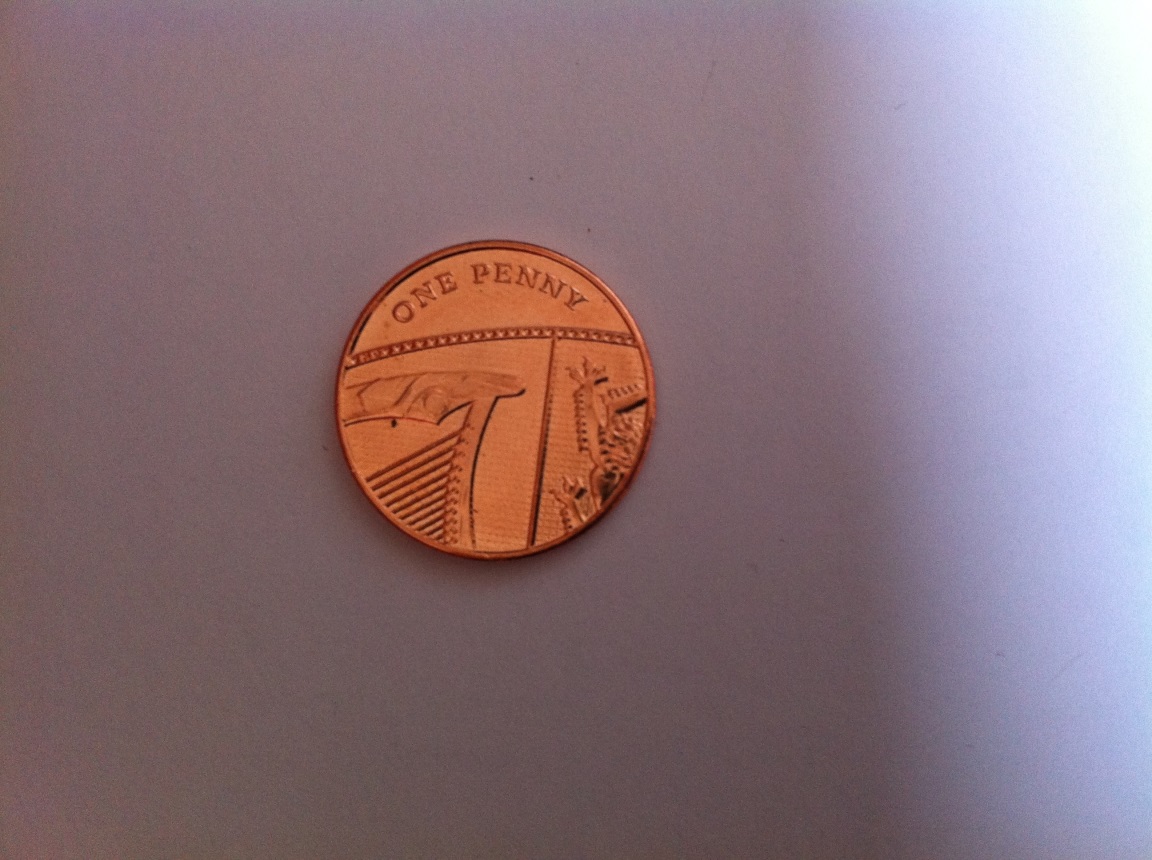 How much money?
2p
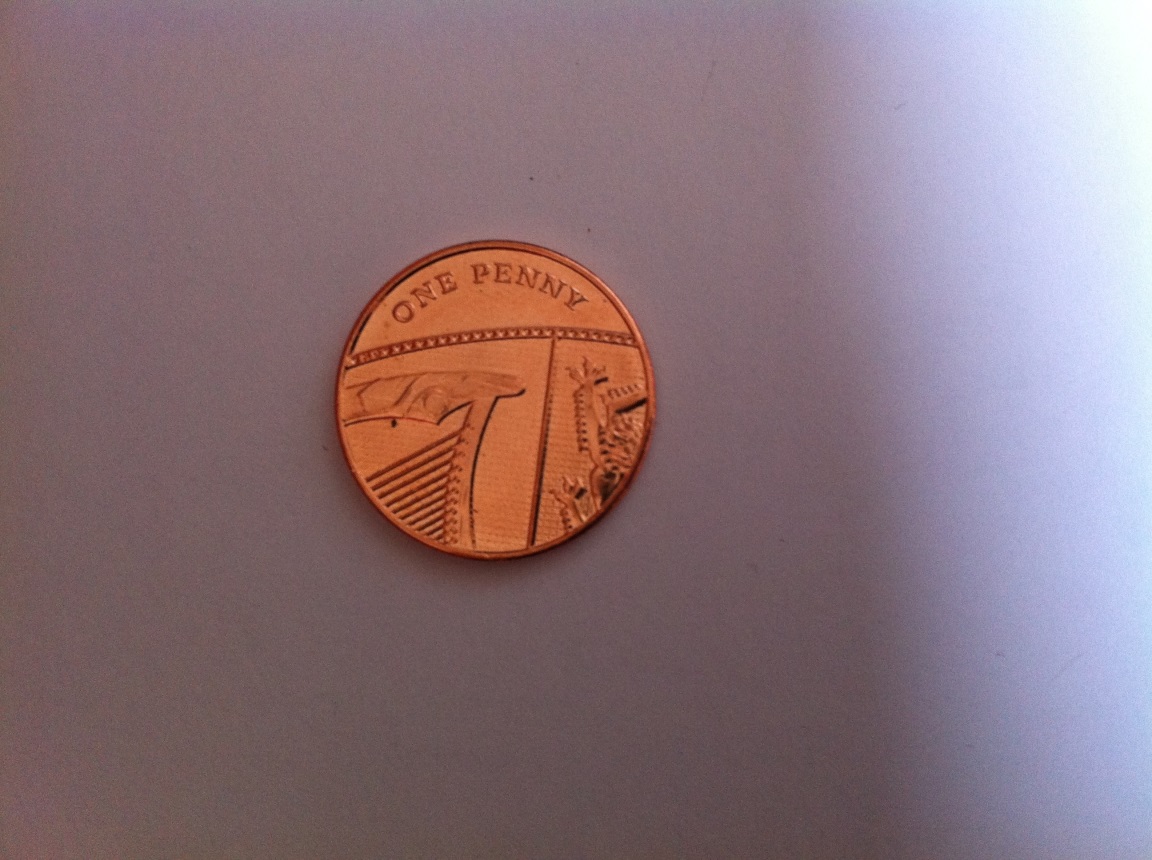 3p
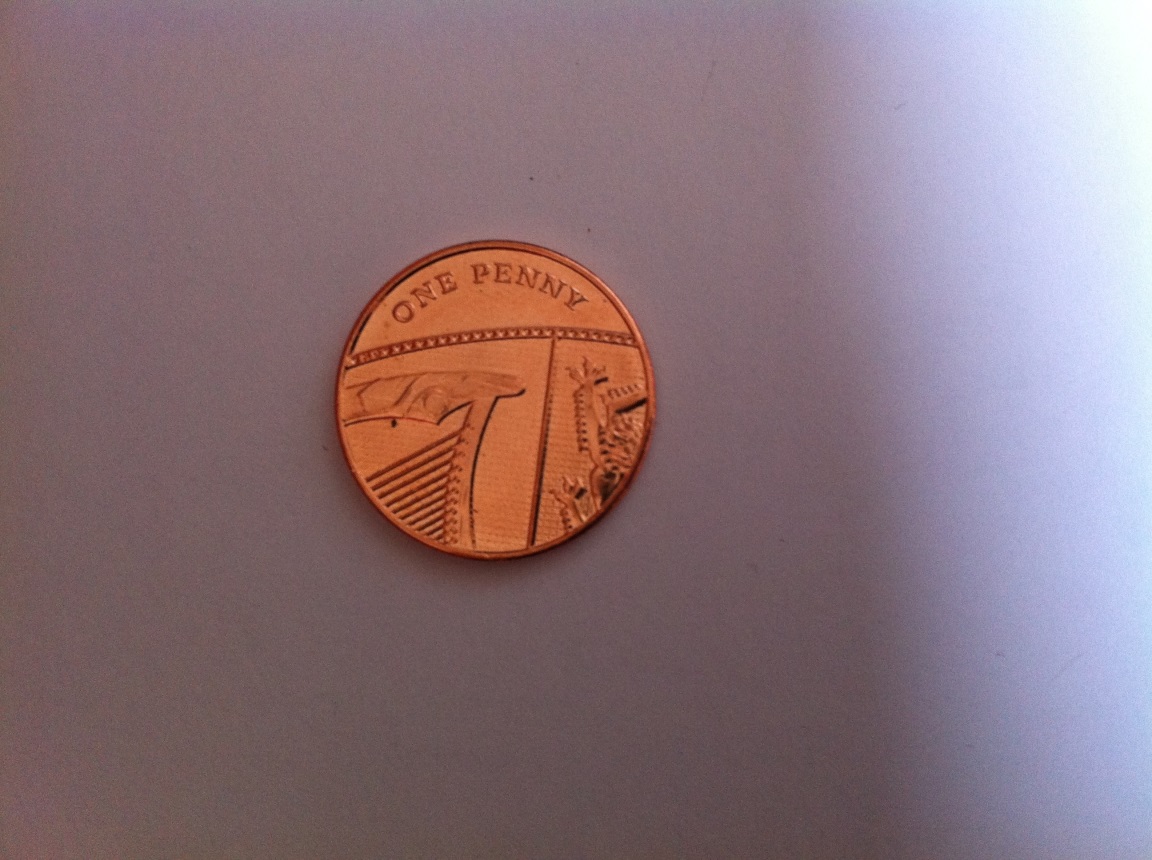 Try again
Correct!
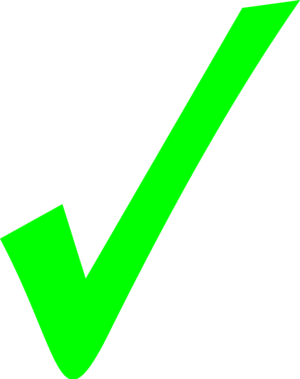 Try again
Play again
How much money?
2p
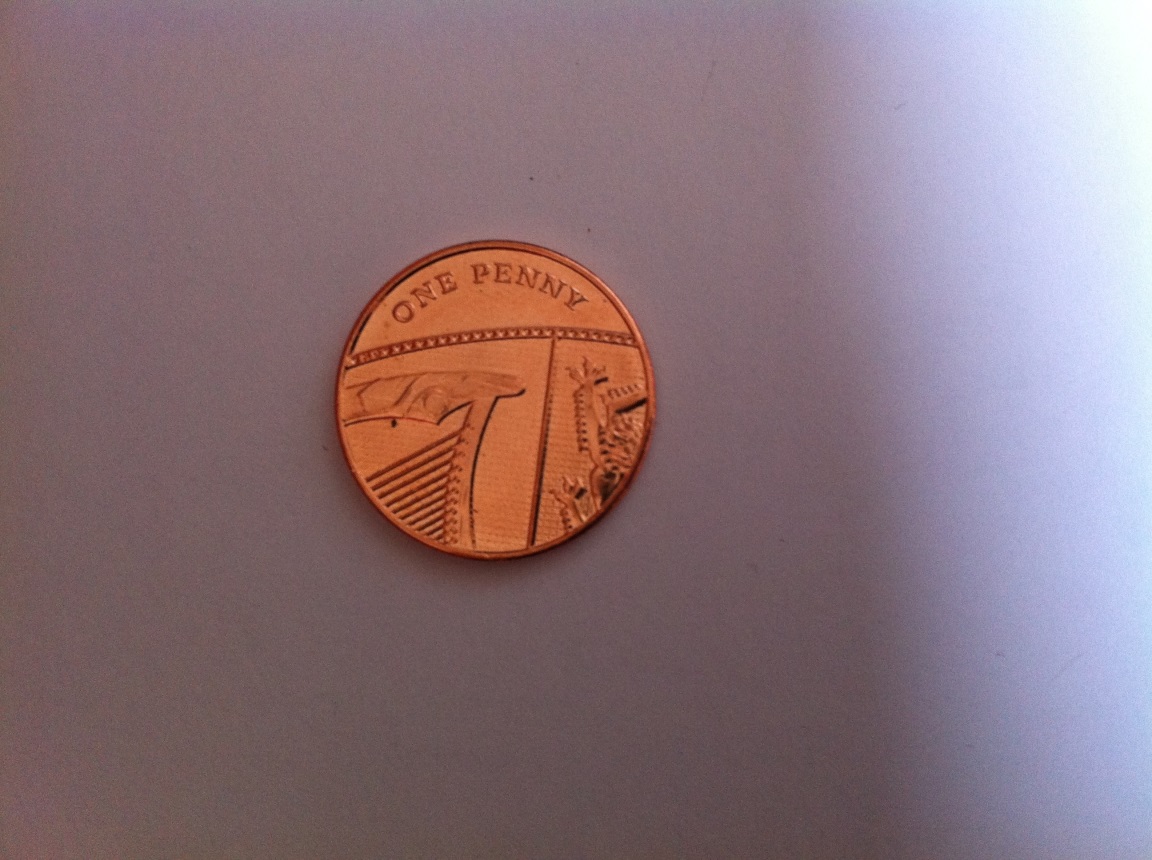 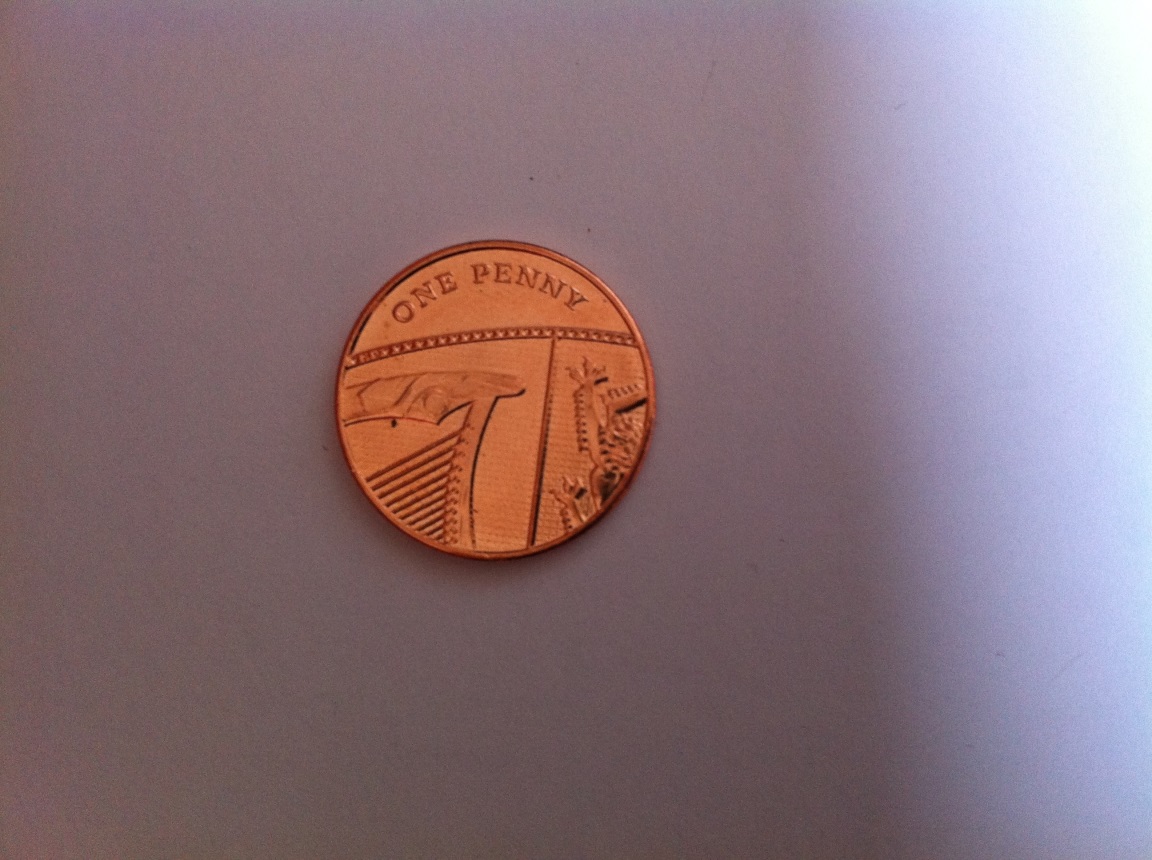 How much money?
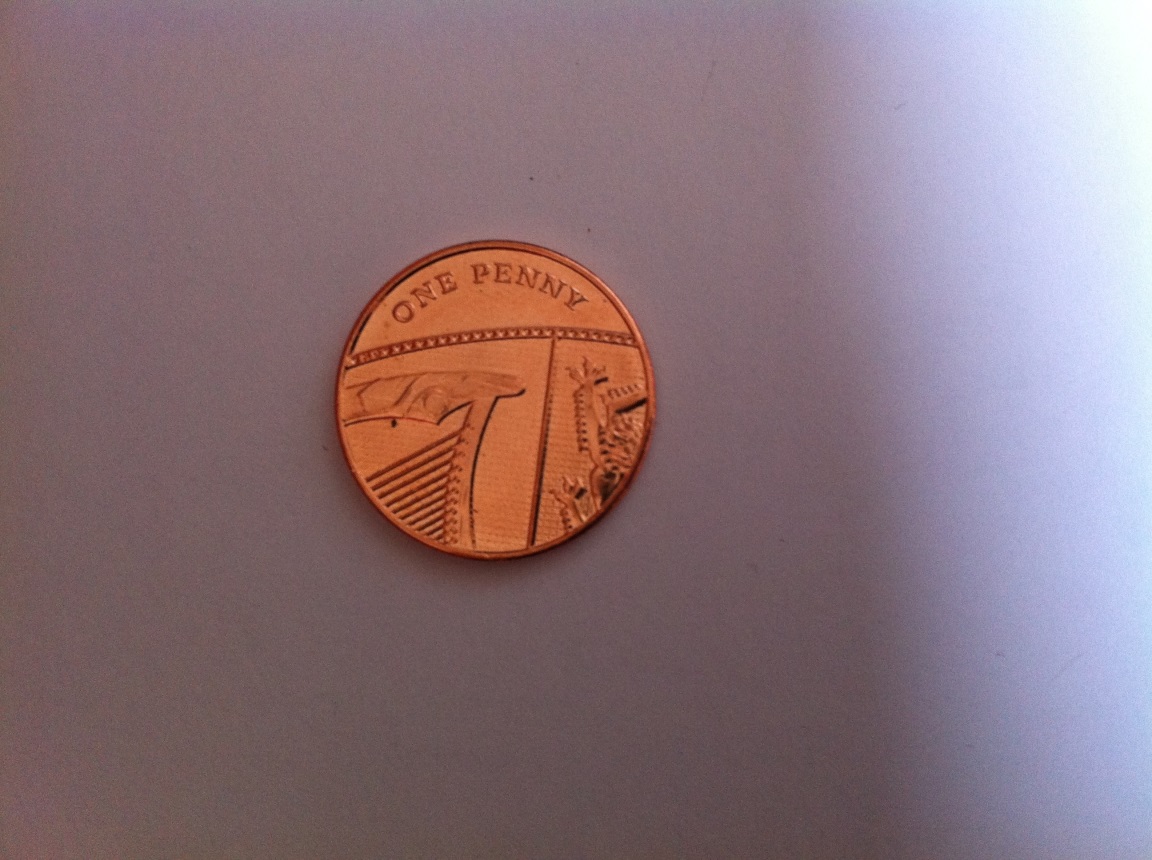 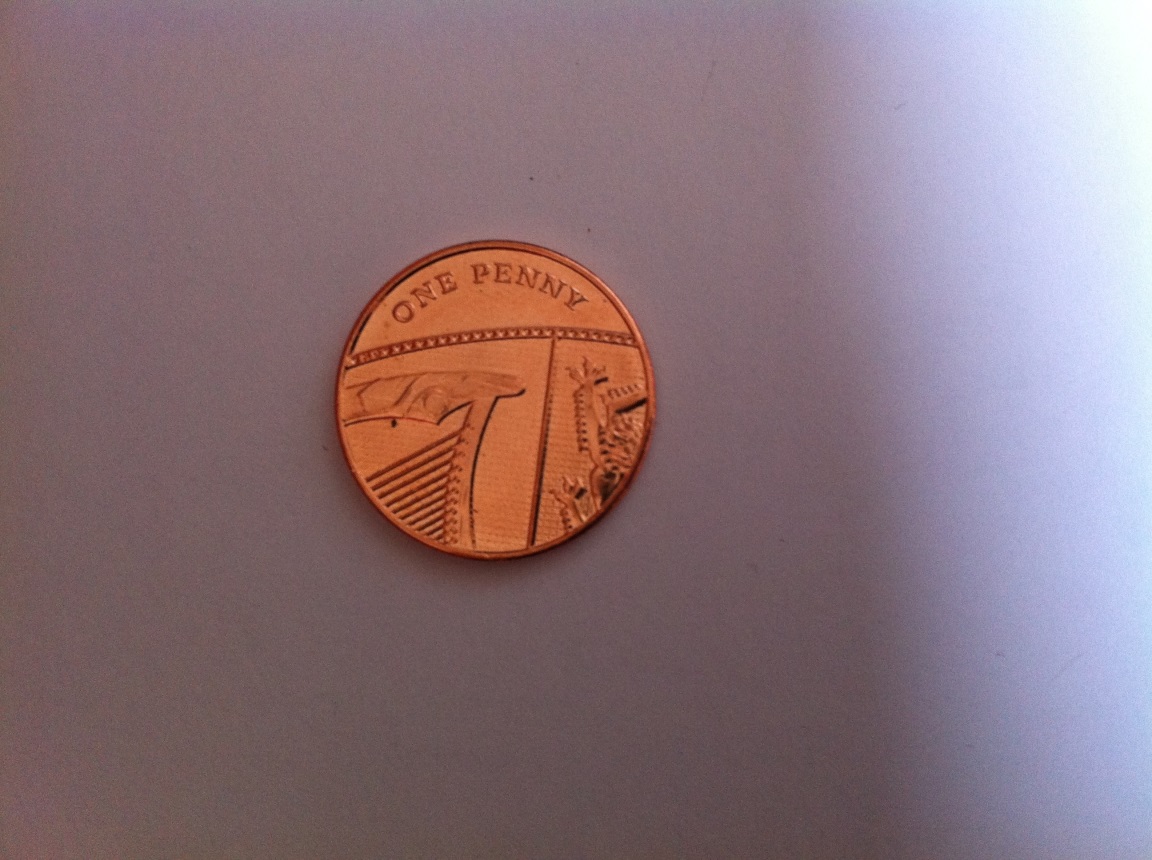 3p
4p
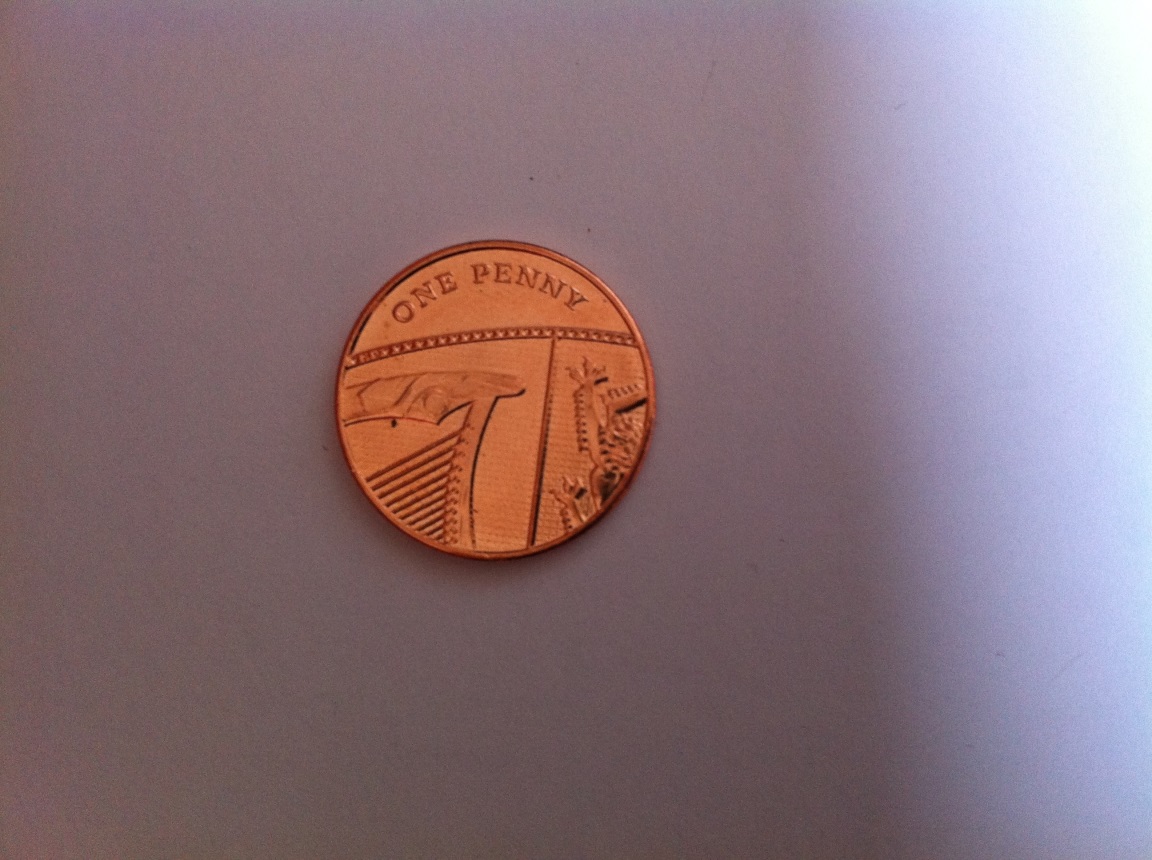 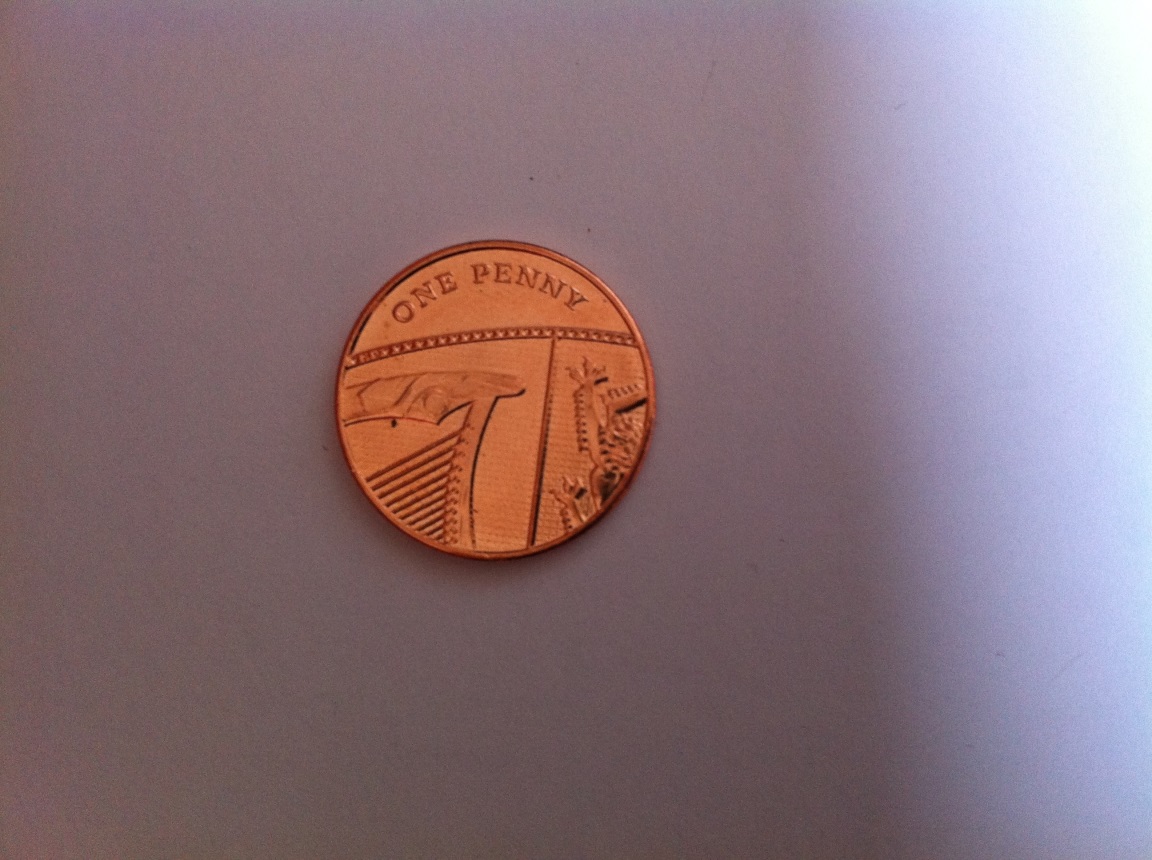 5p
How much money?
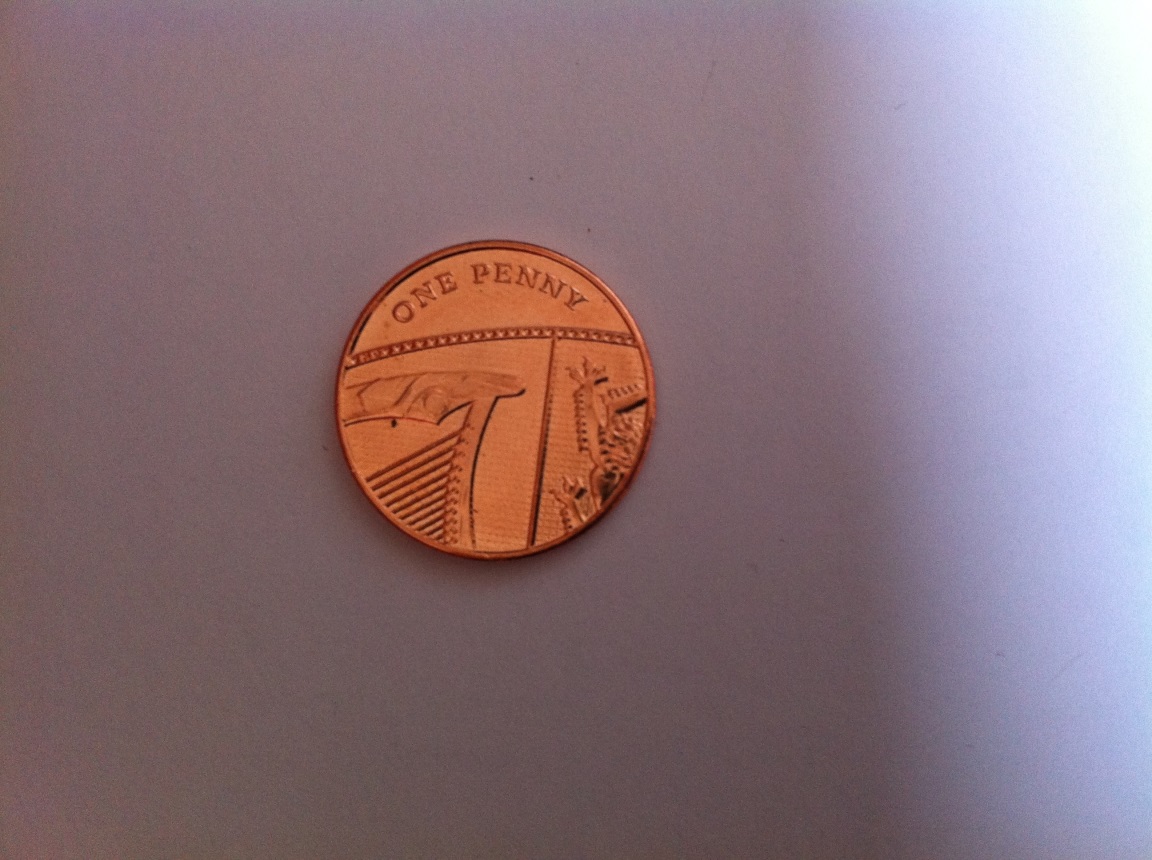 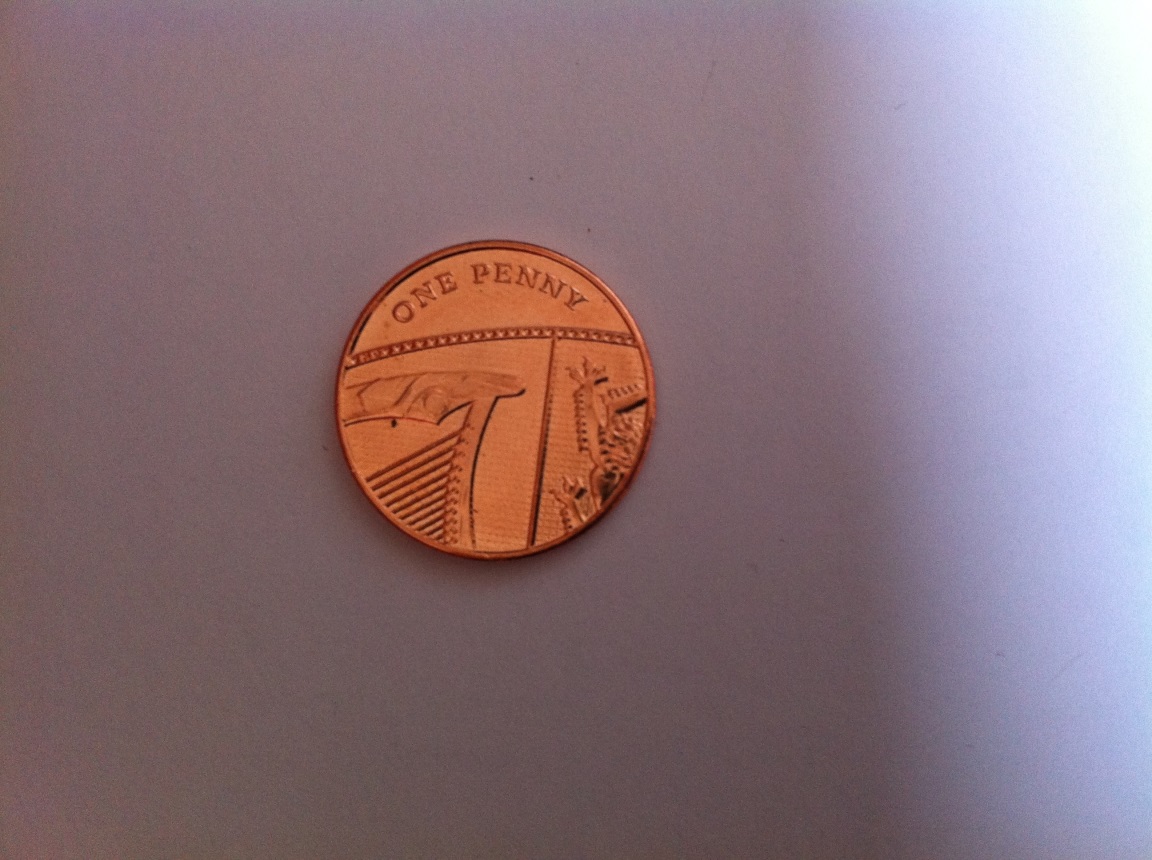 4p
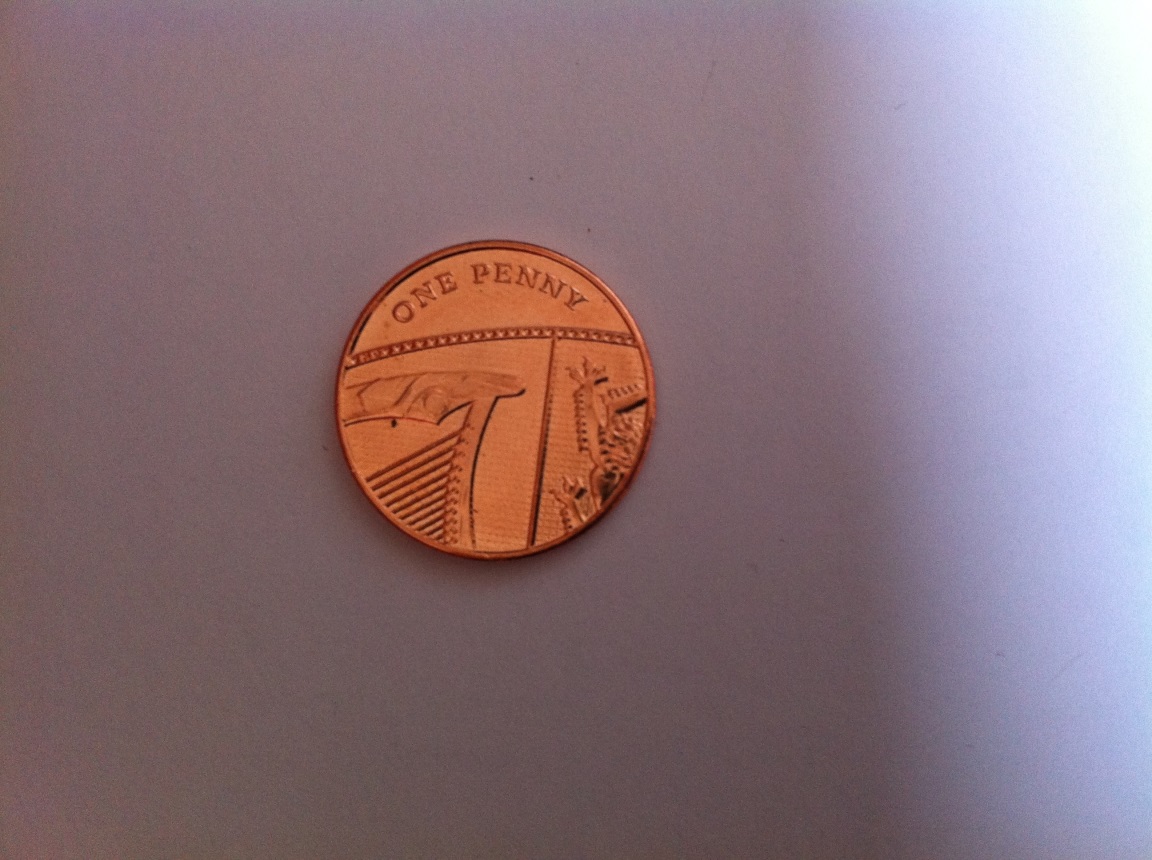 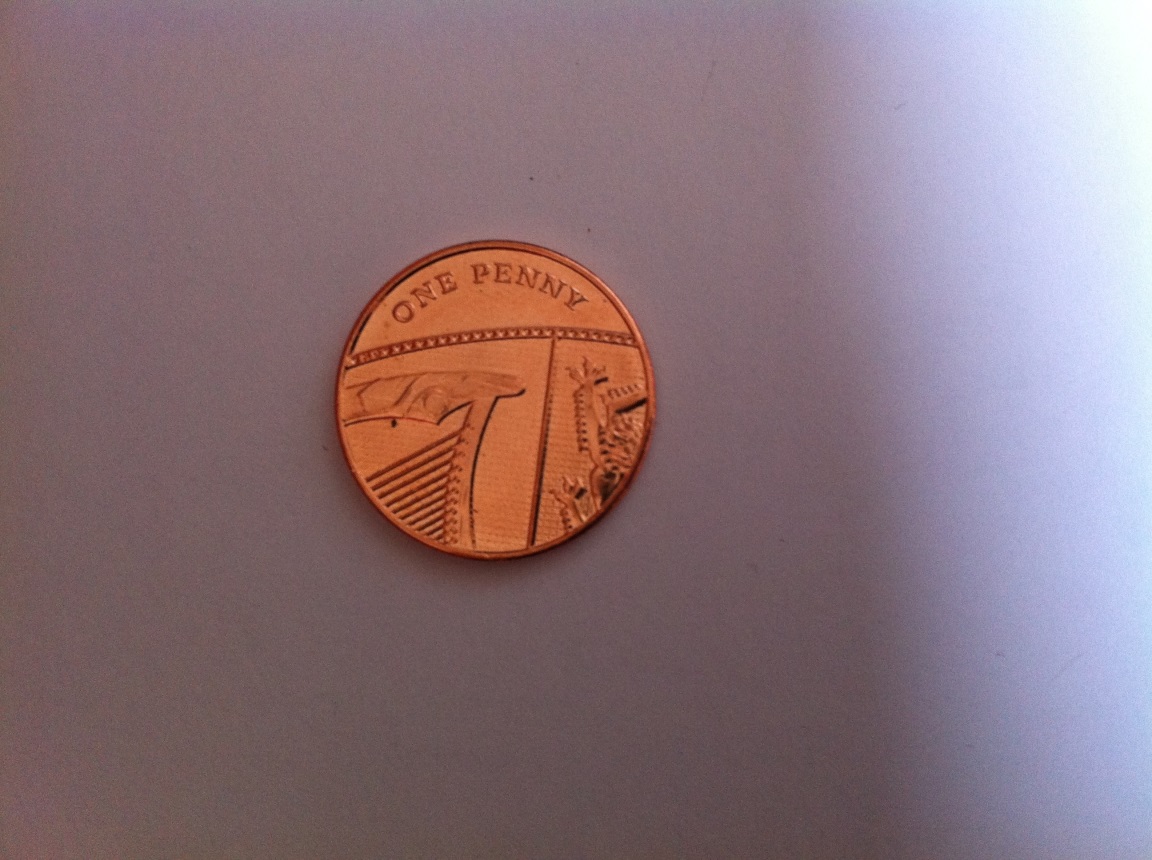 5p
How much money?
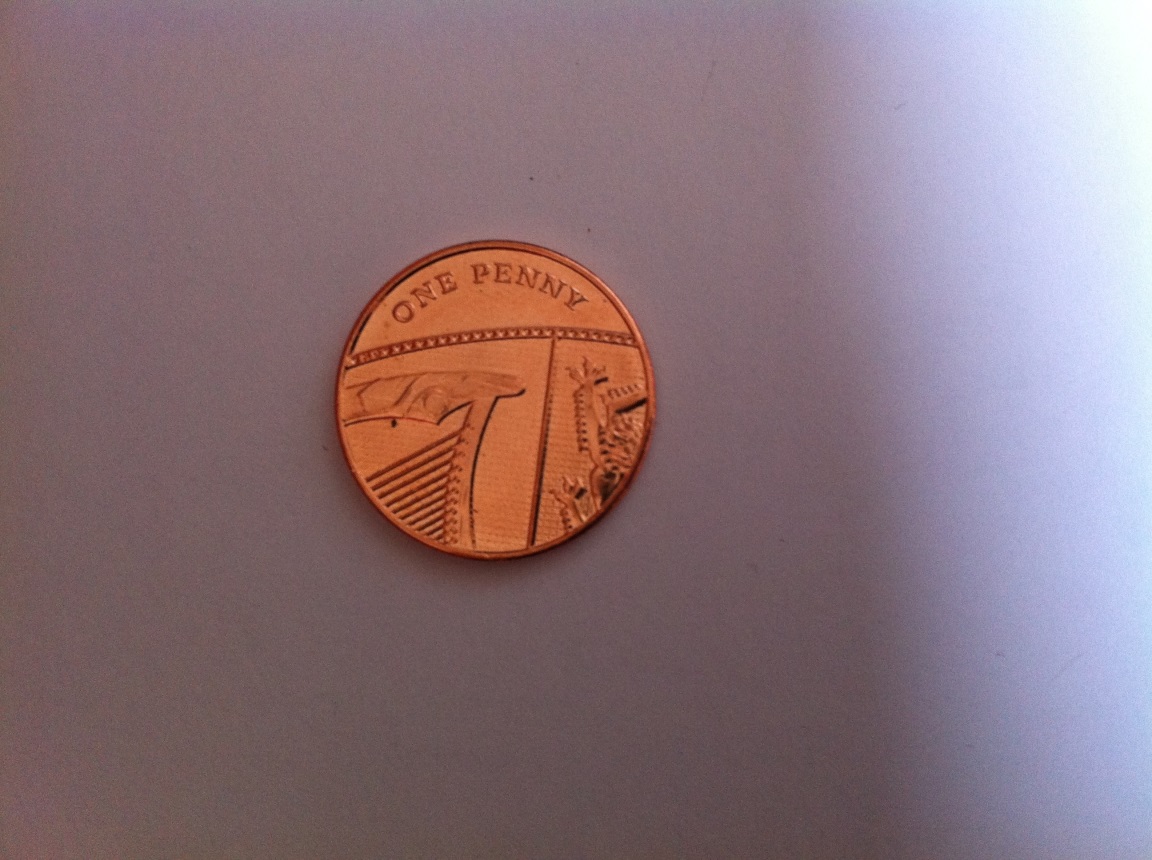 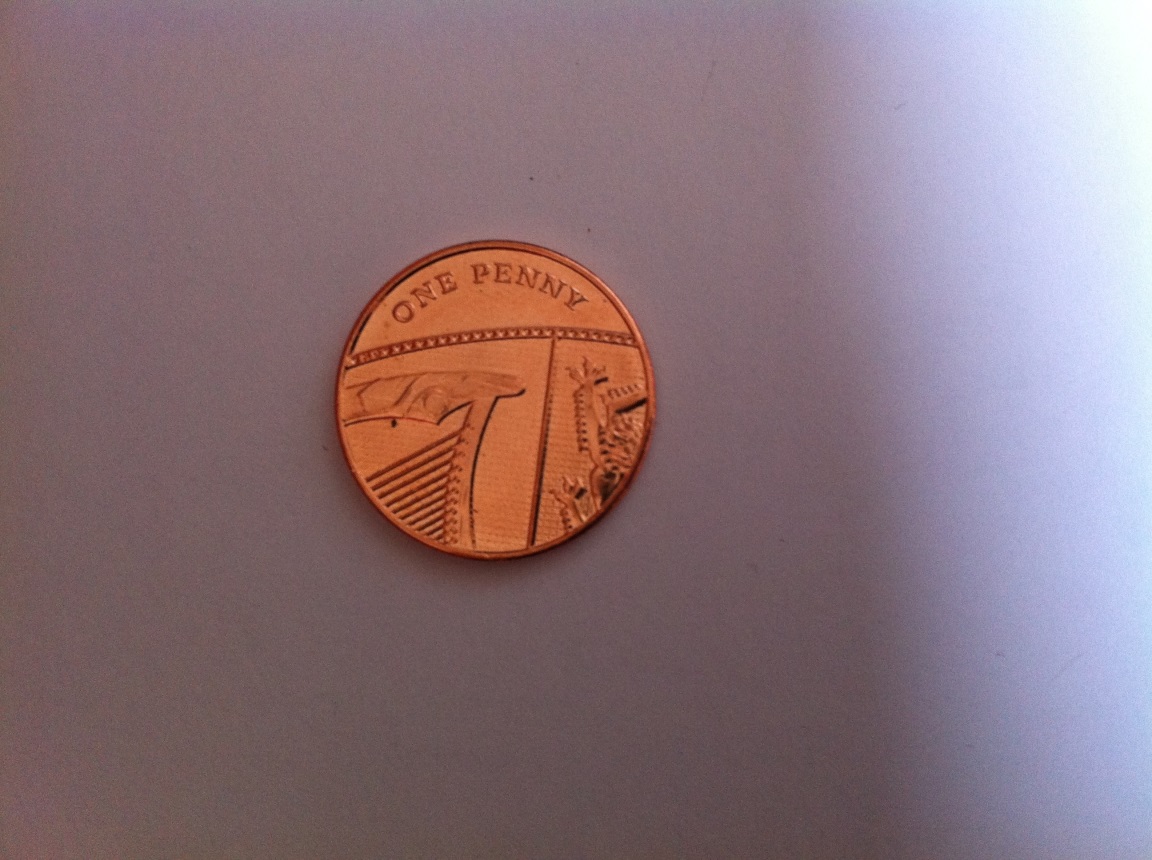 3p
4p
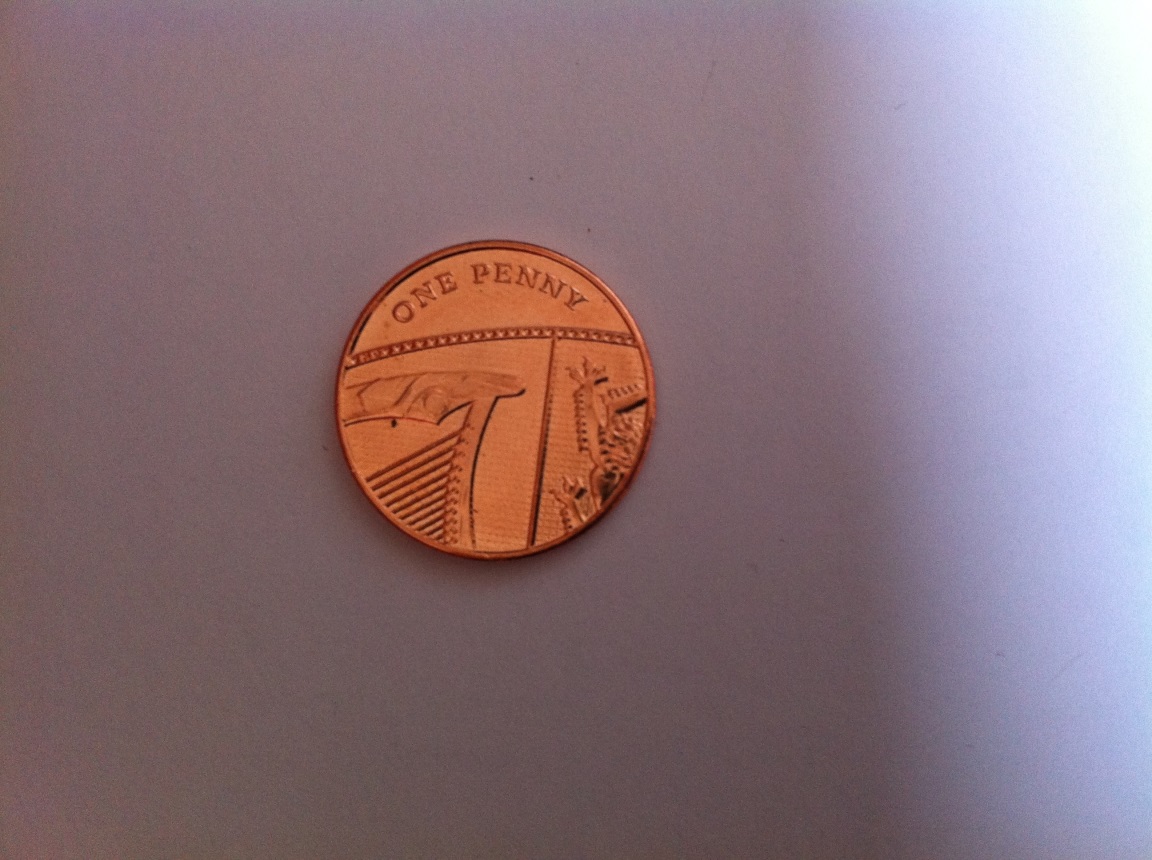 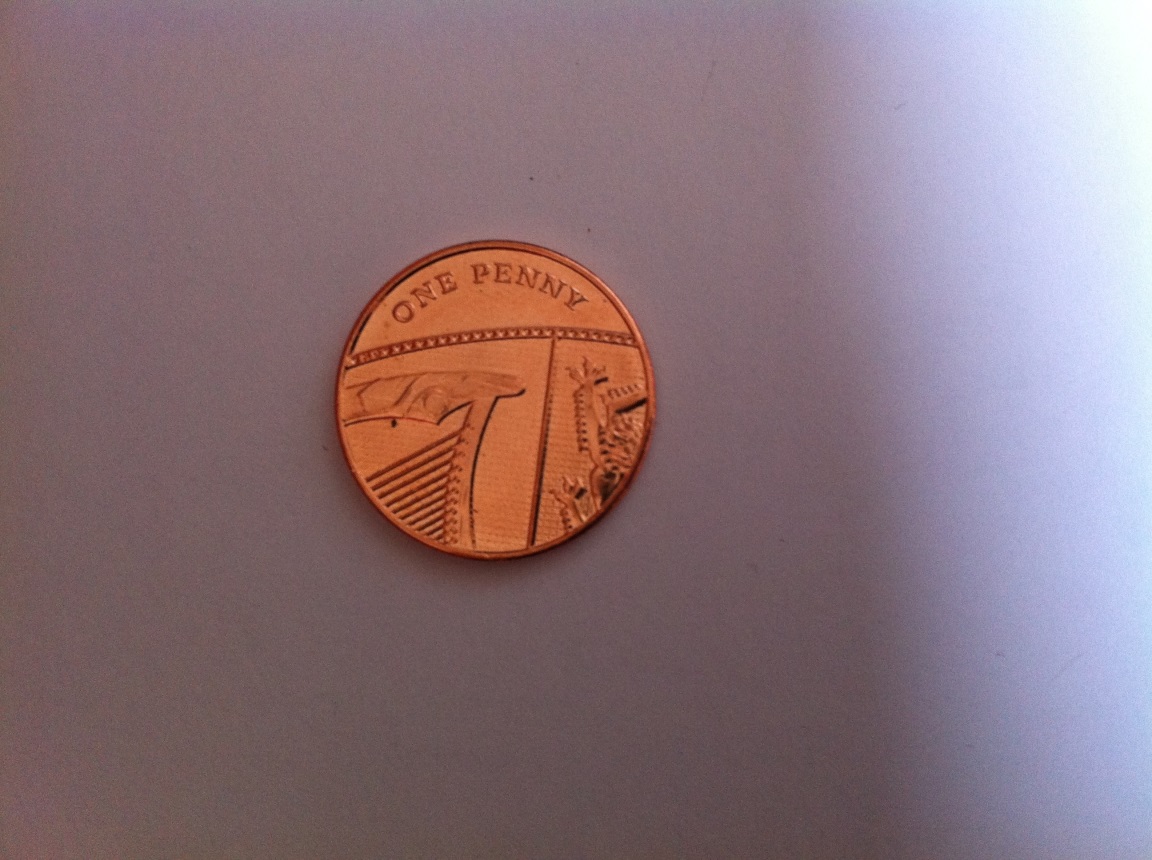 How much money?
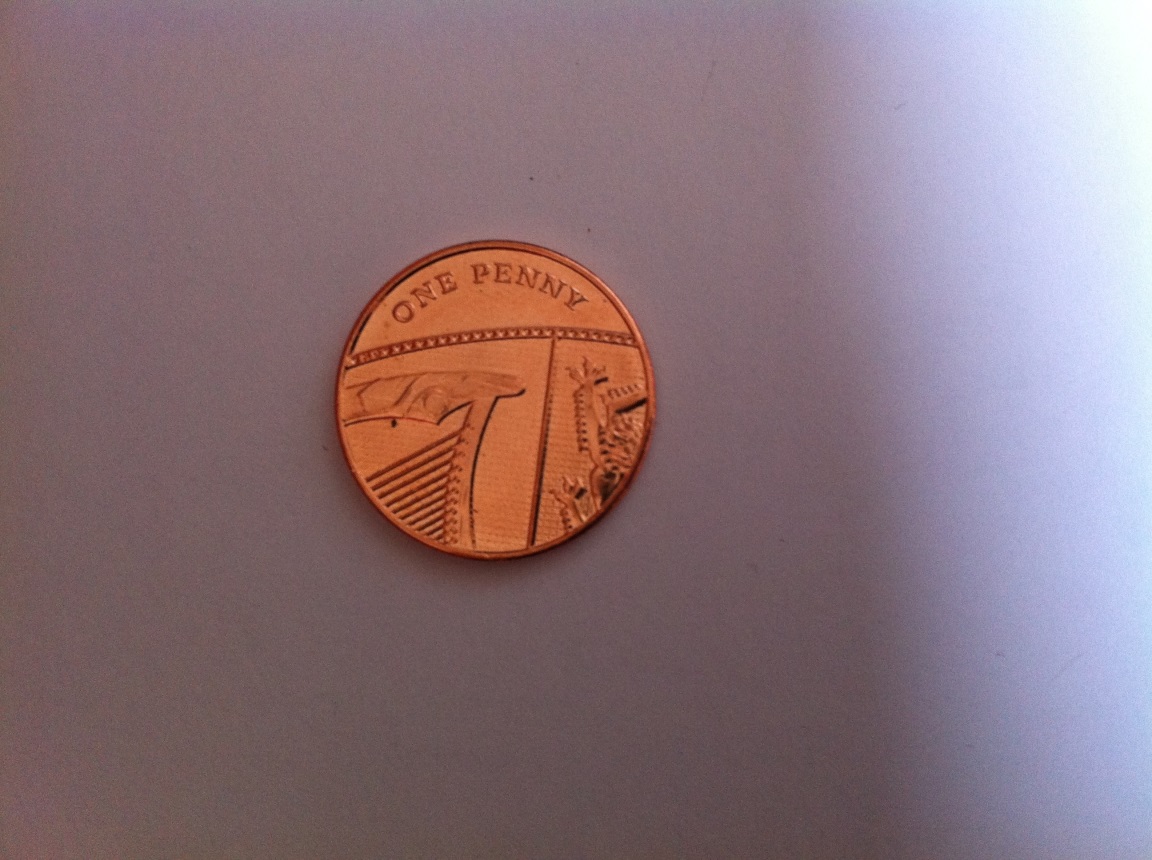 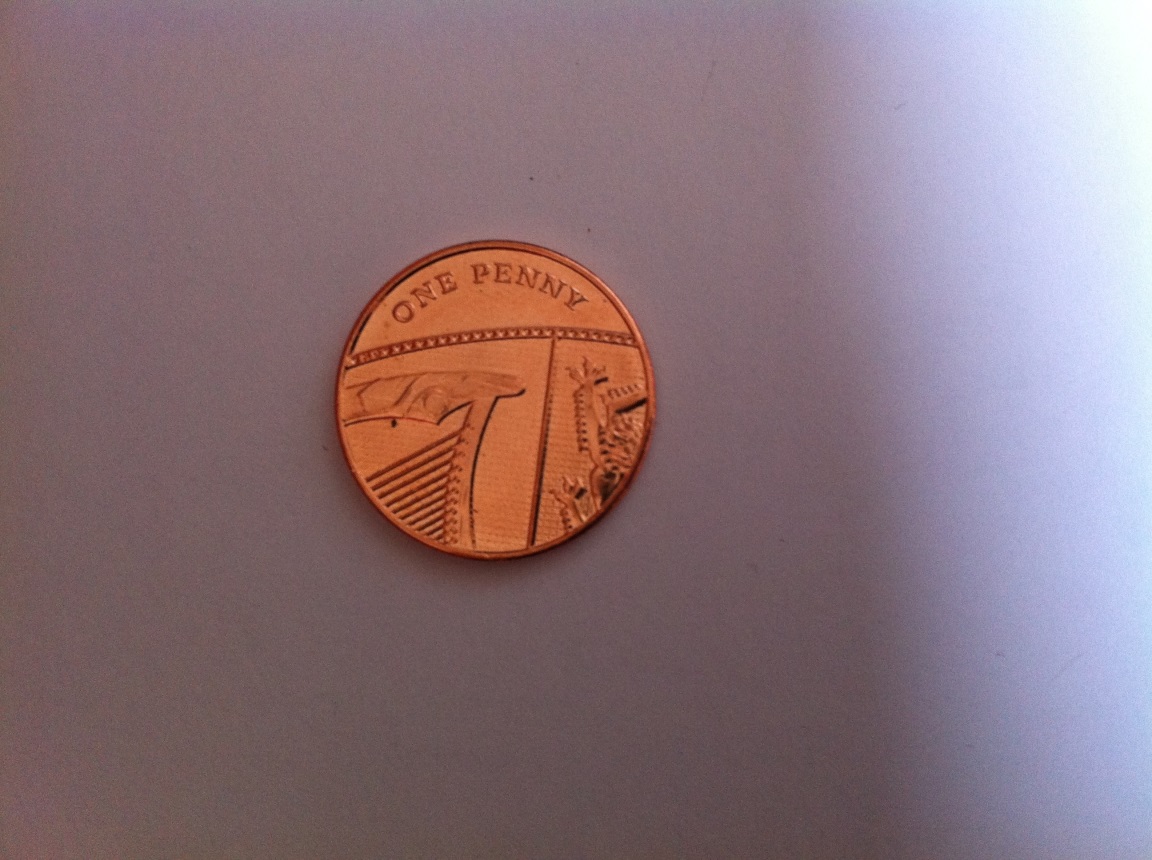 4p
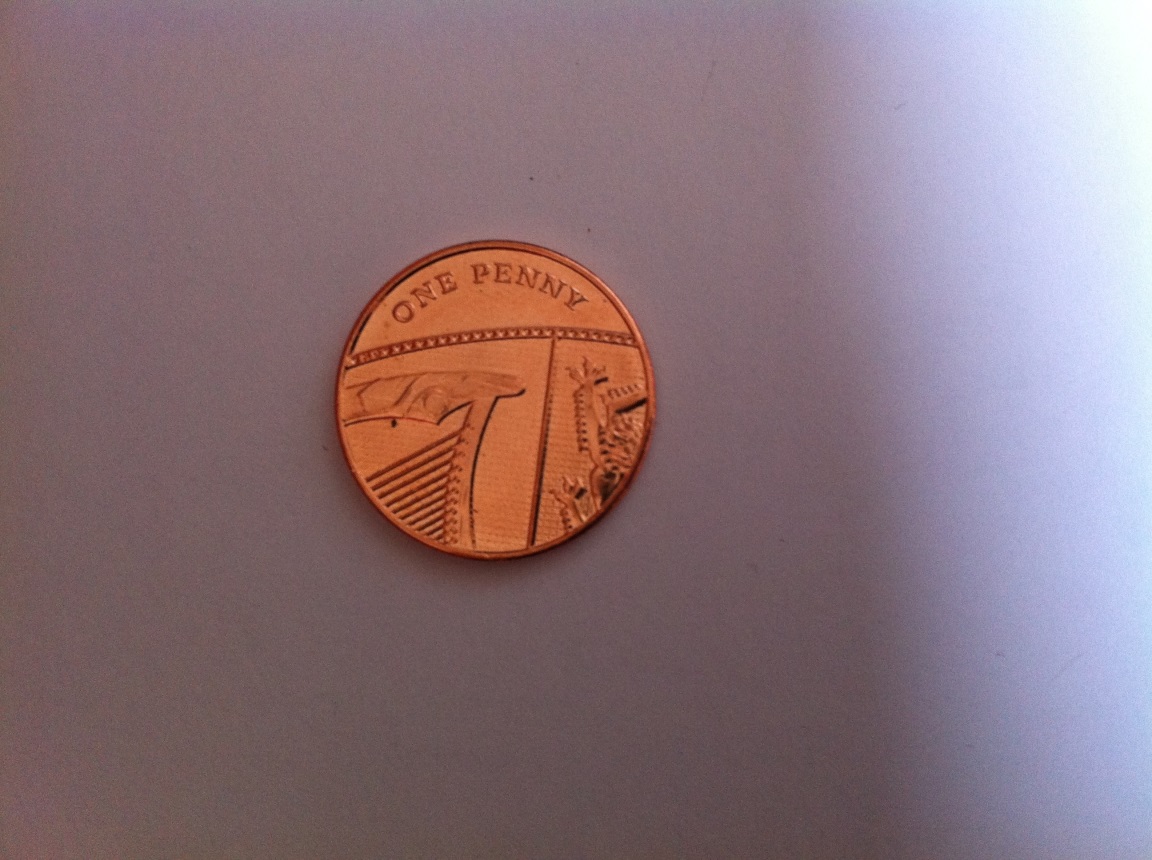 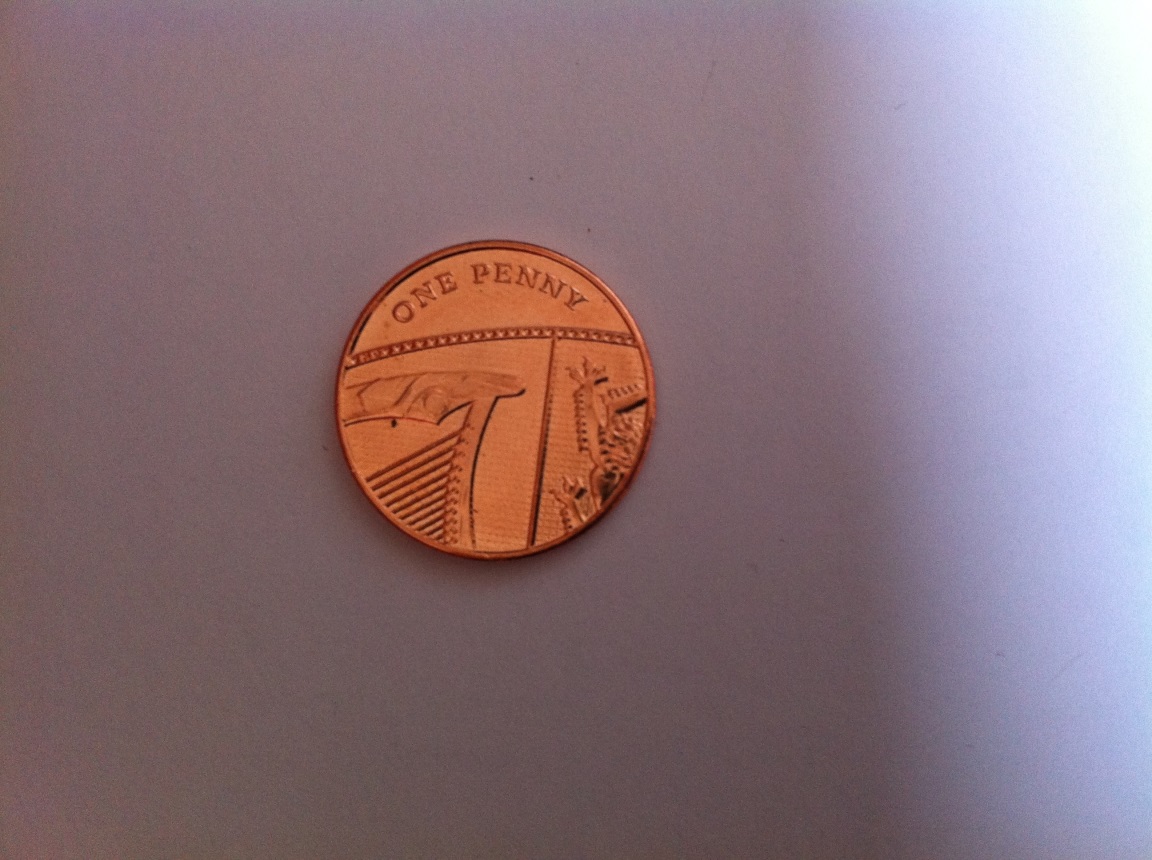 Try again
Try again
Try again
Correct!
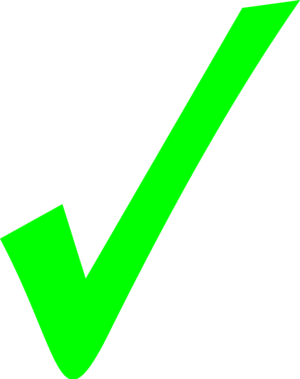 Try again
Play again
How much money?
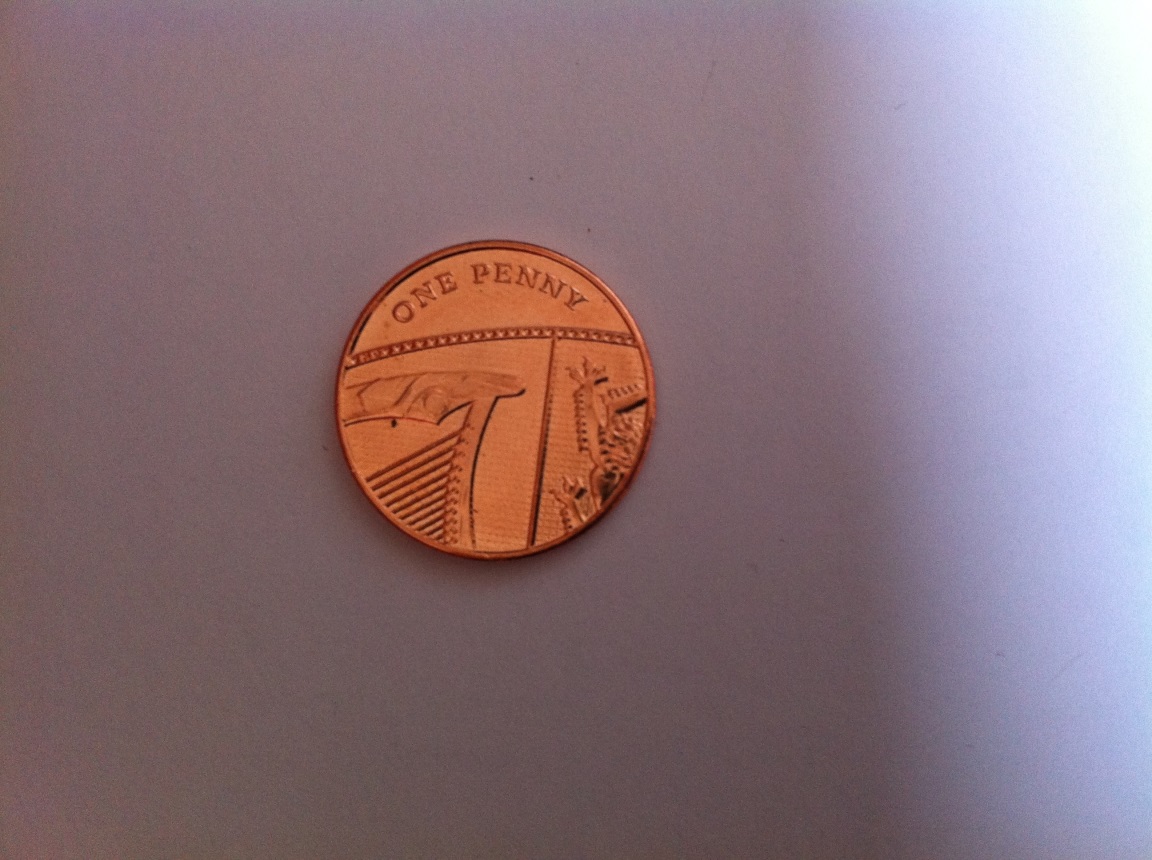 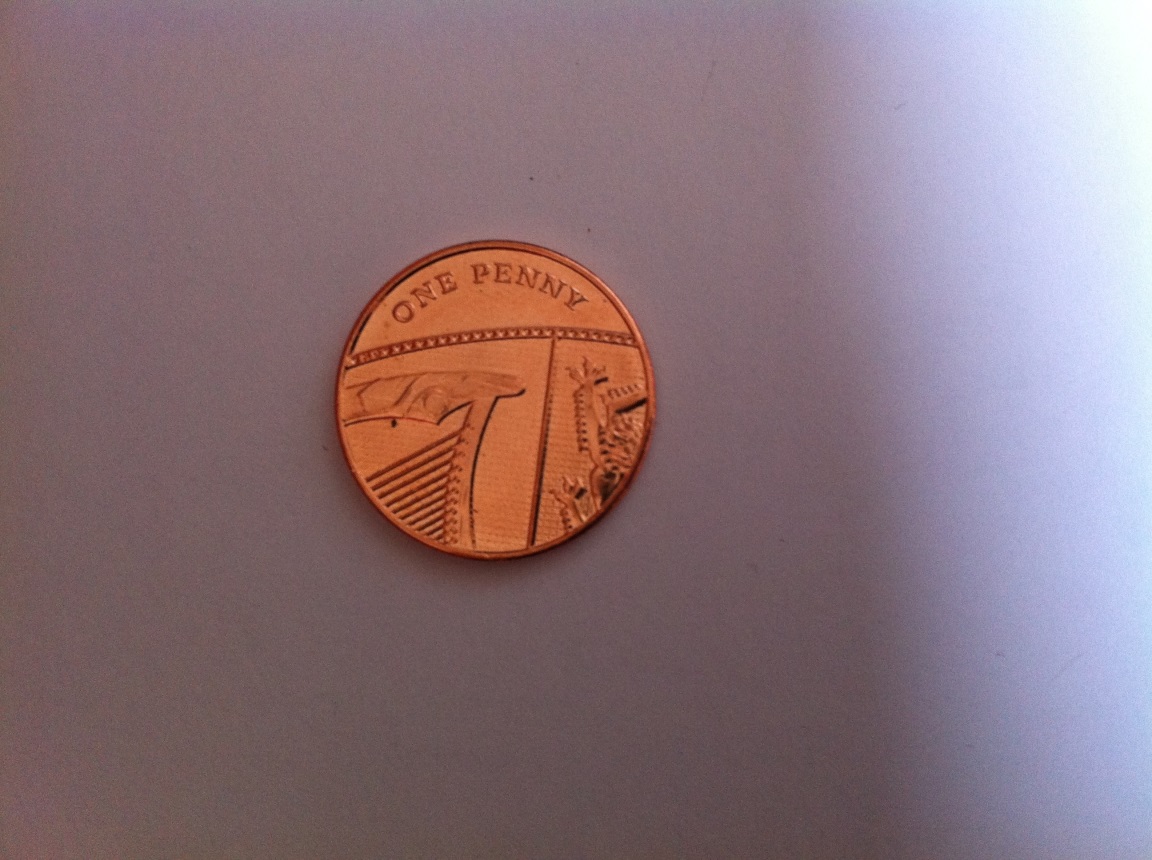 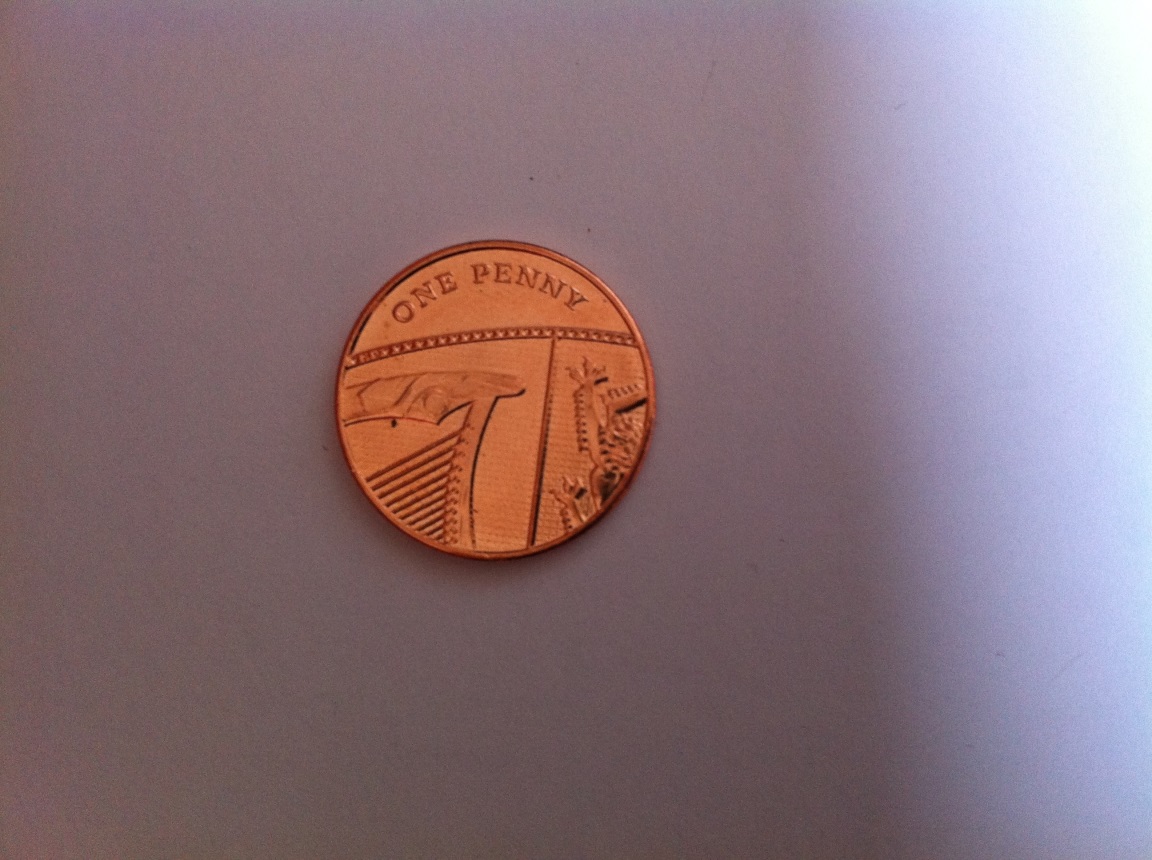 5p
6p
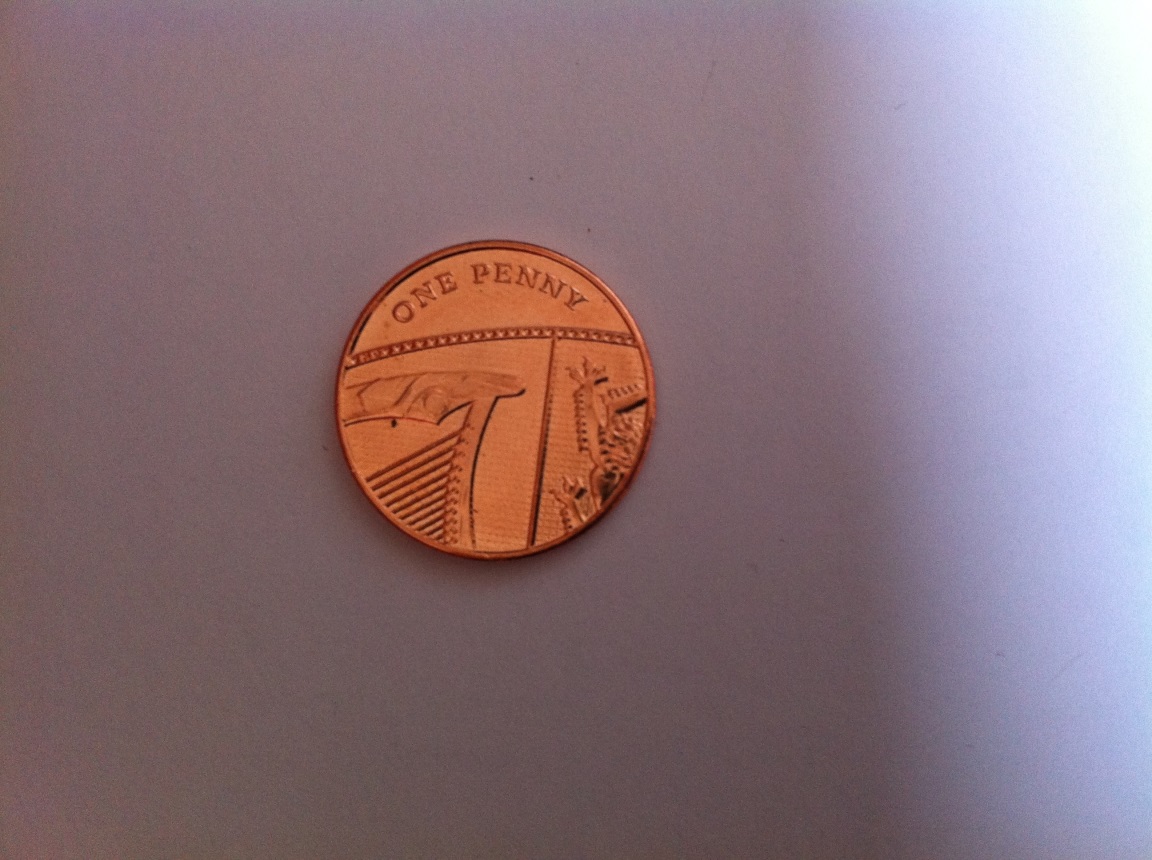 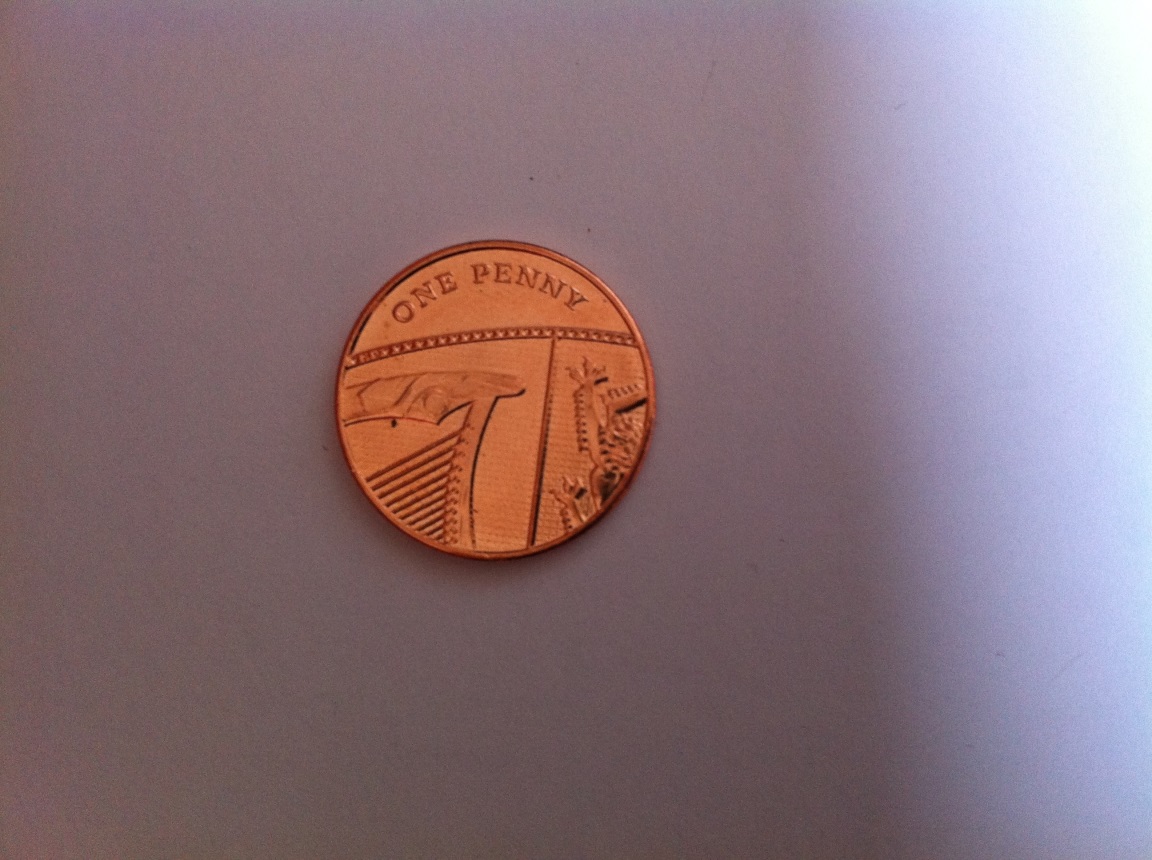 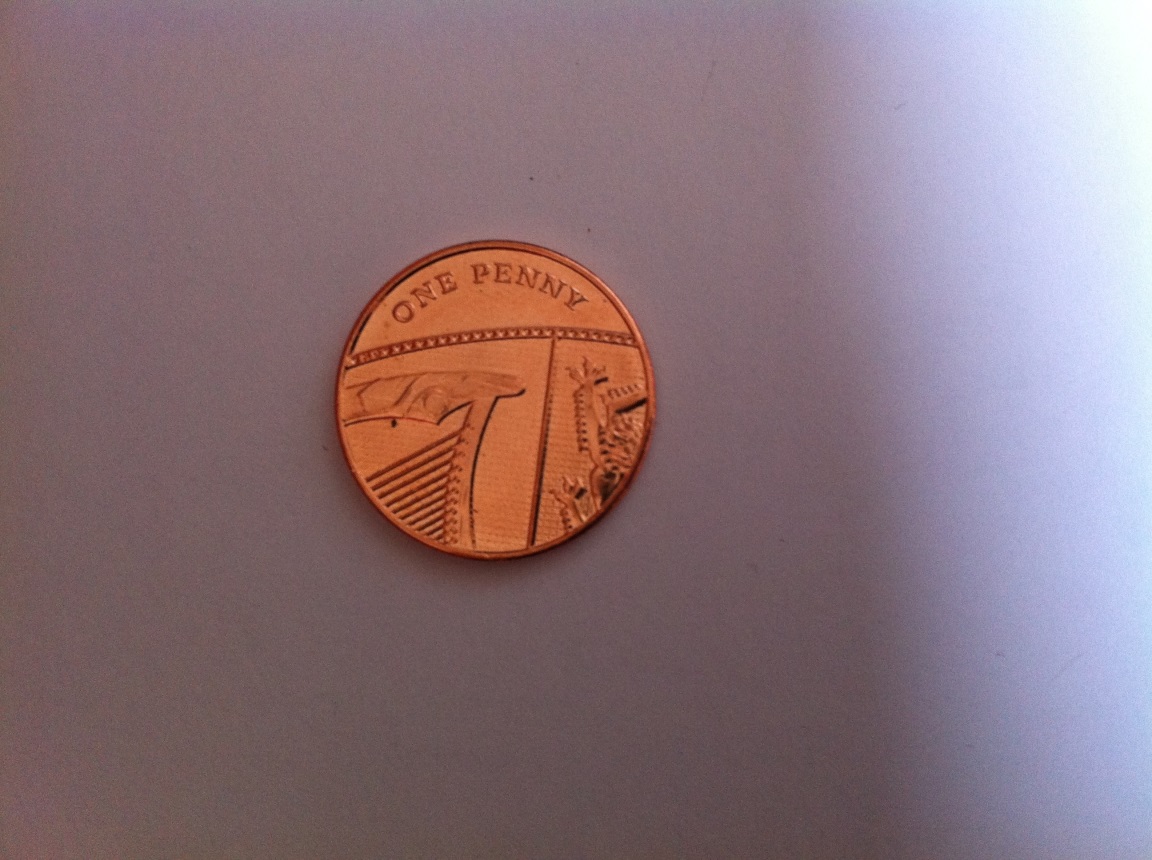 7p
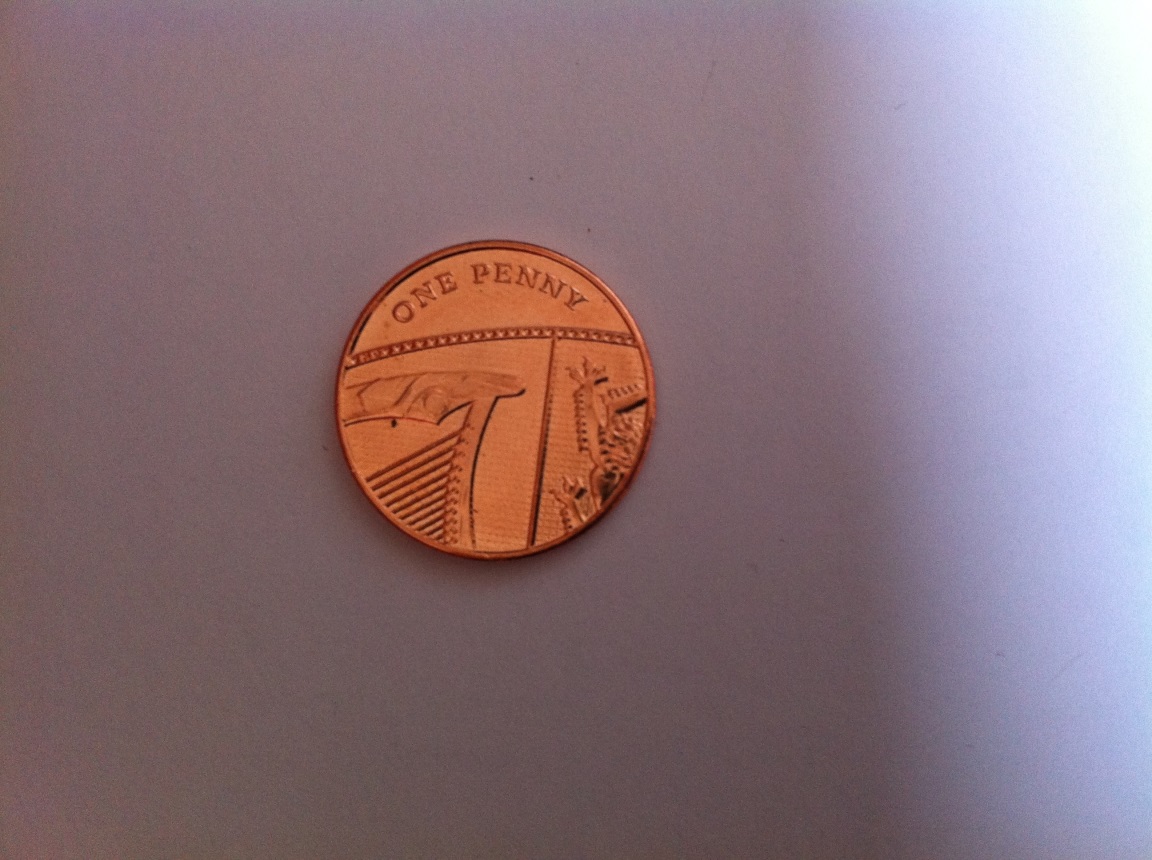 How much money?
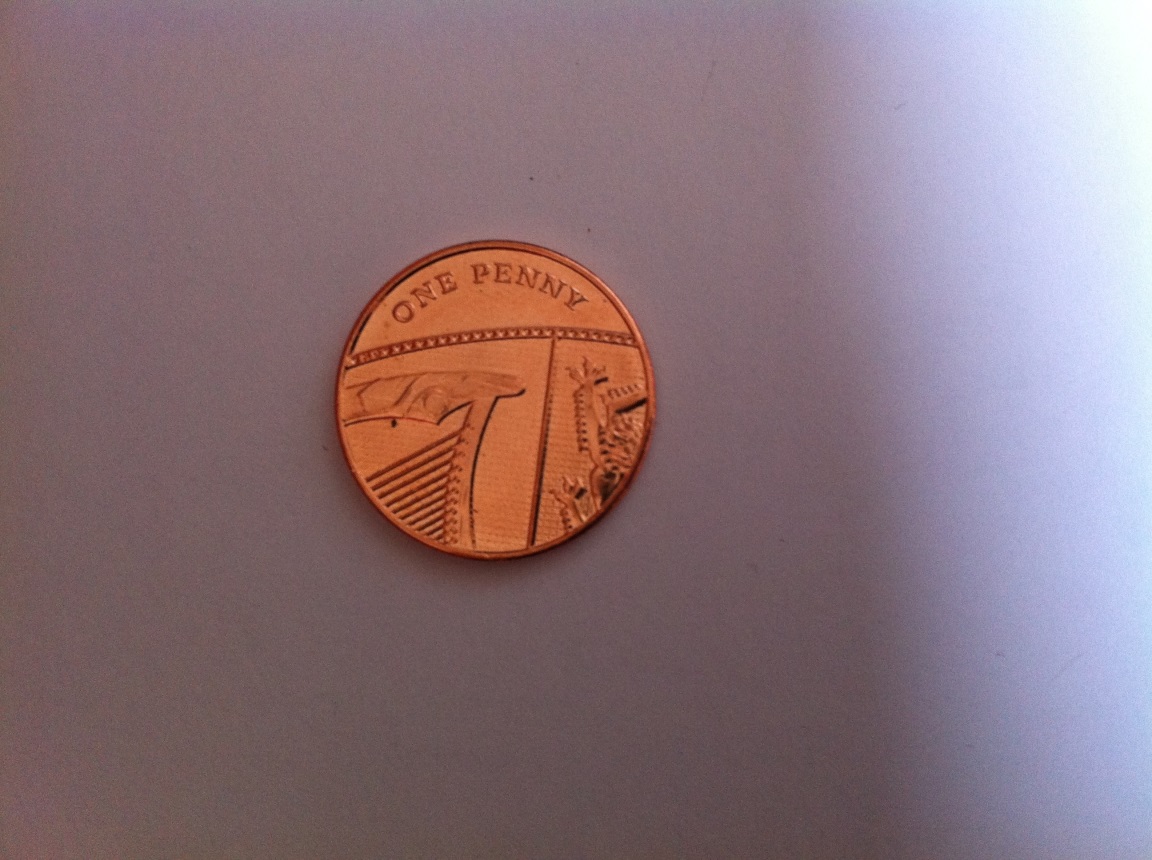 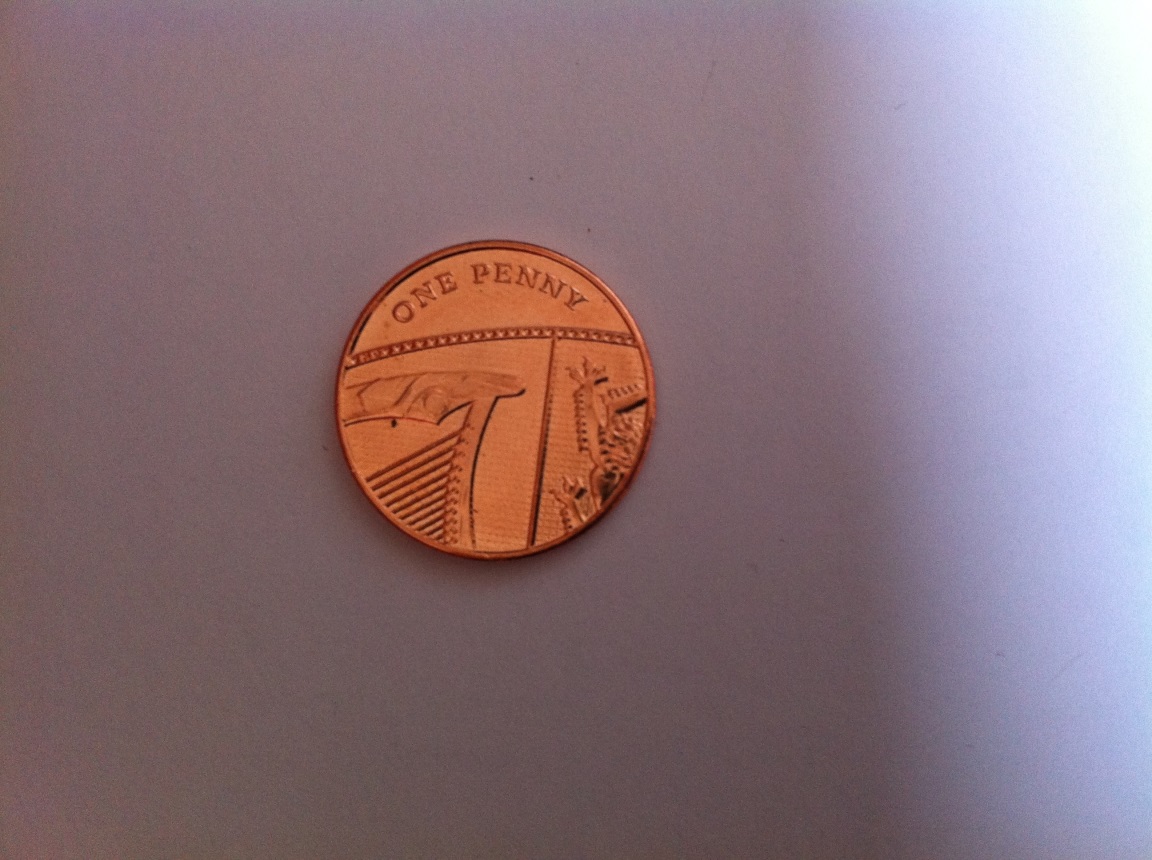 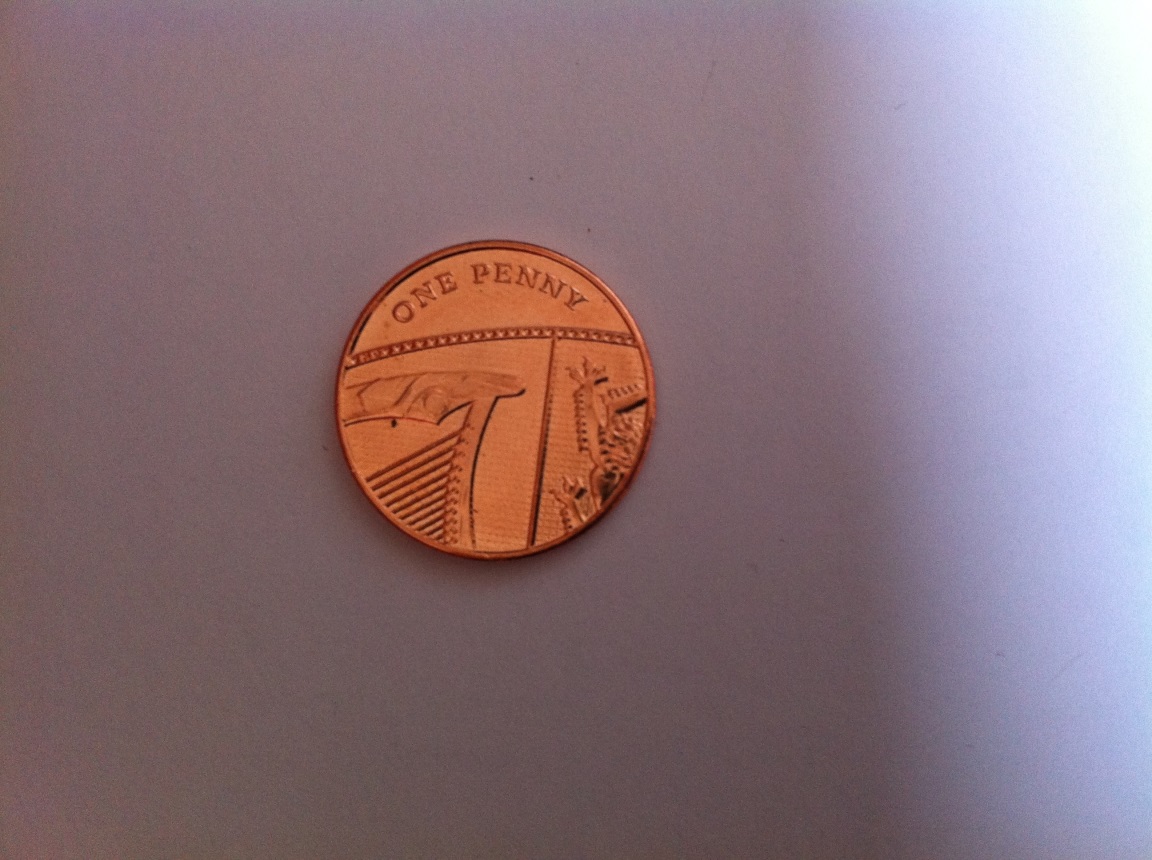 6p
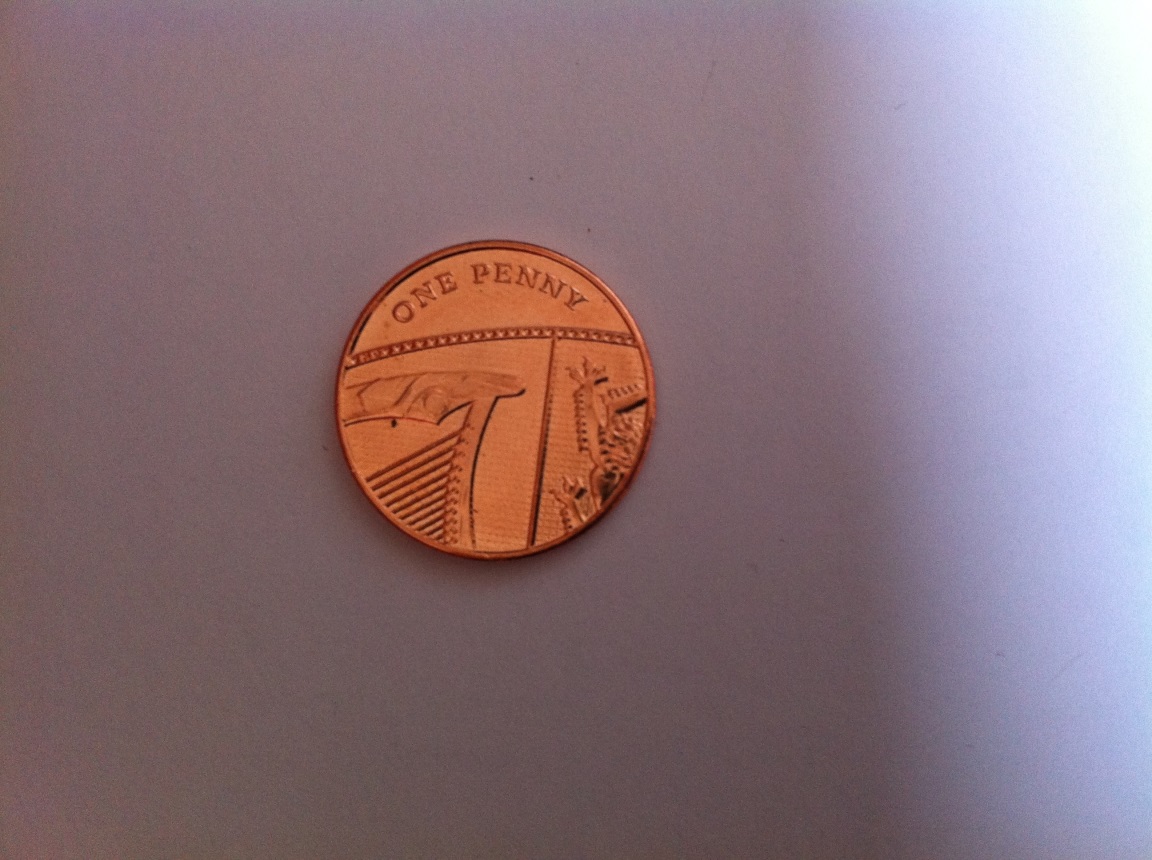 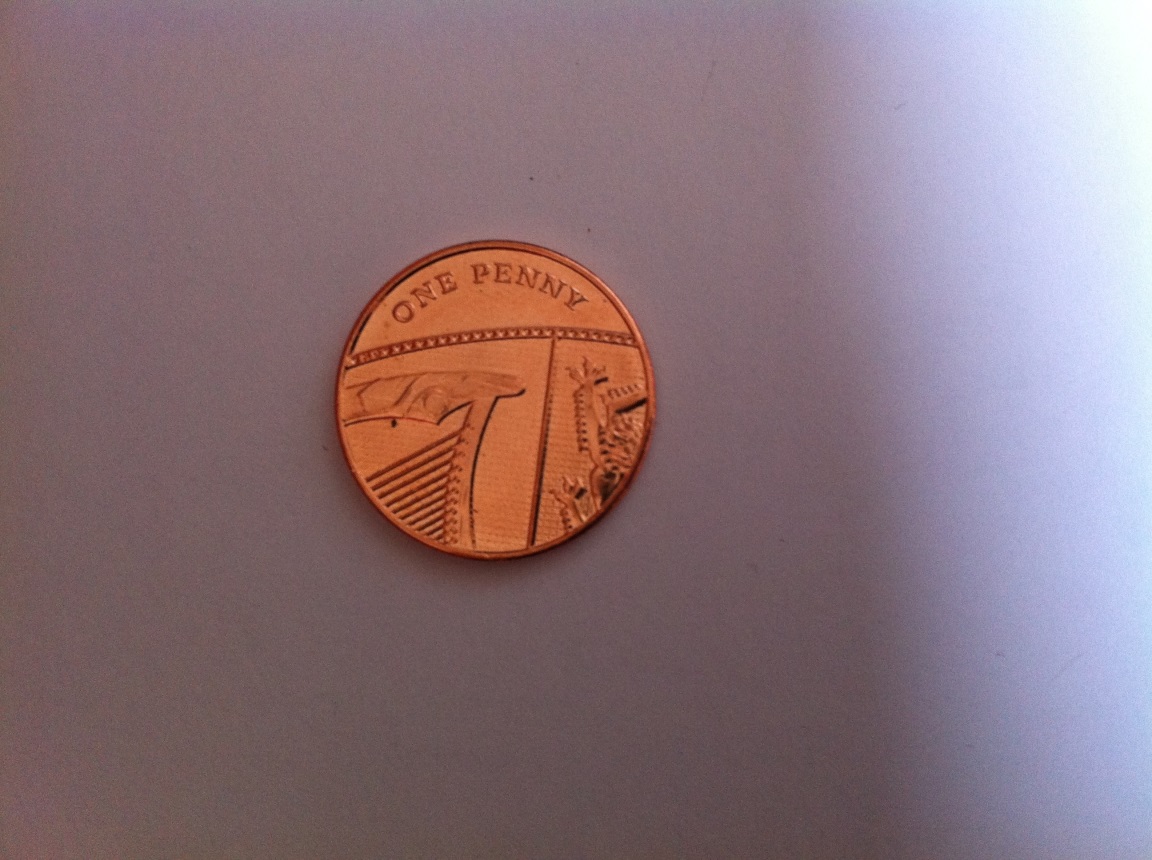 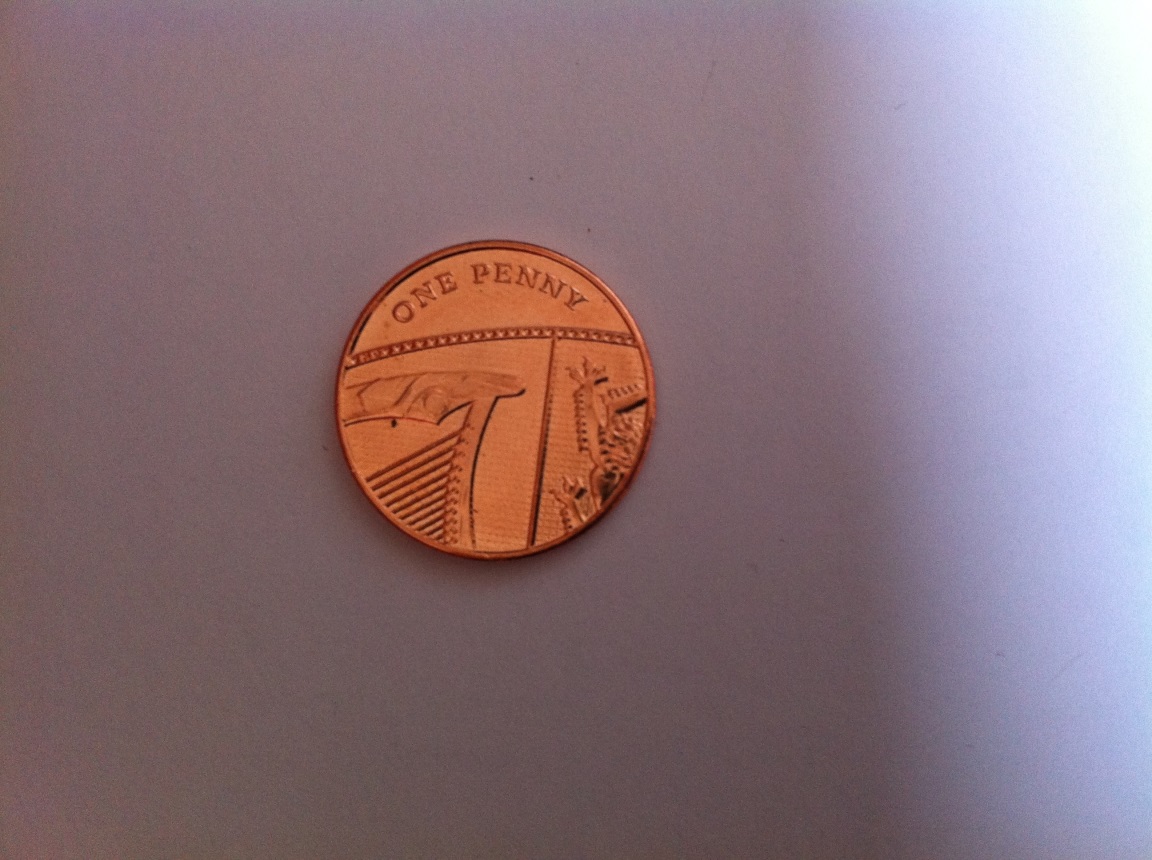 7p
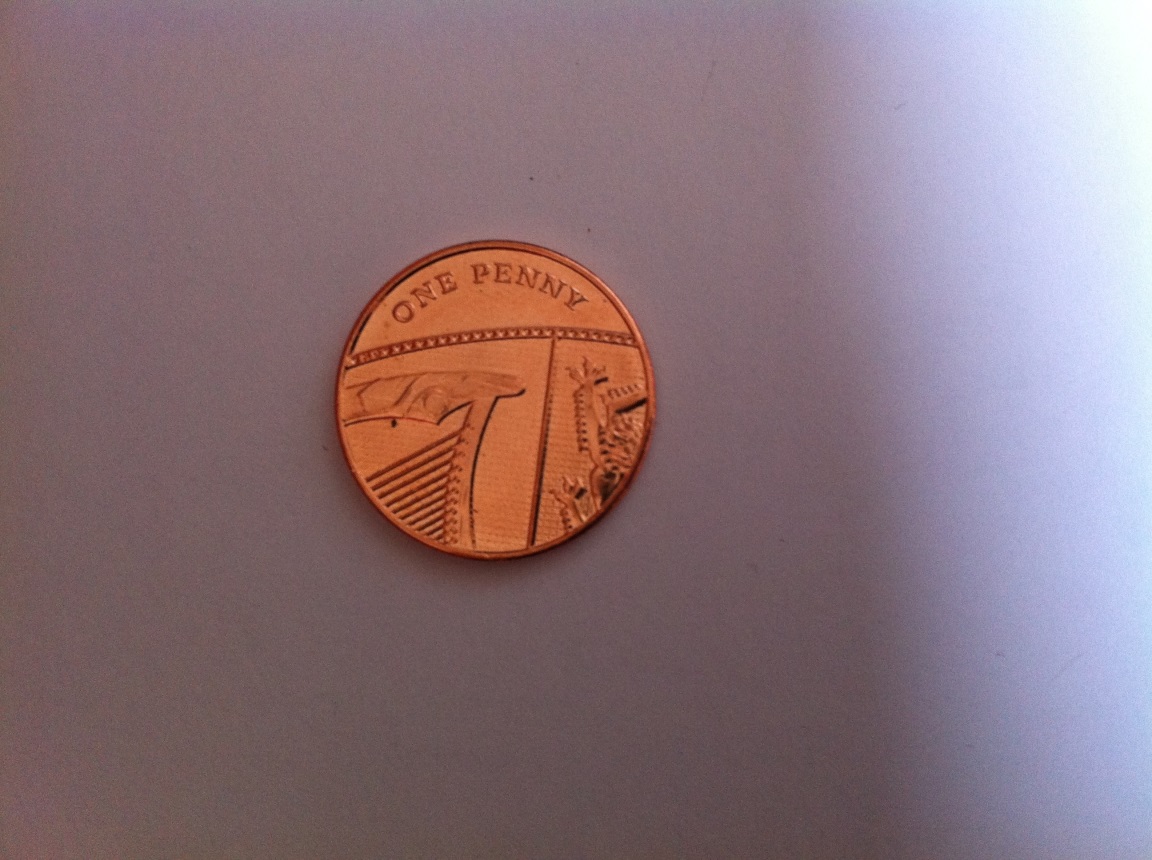 How much money?
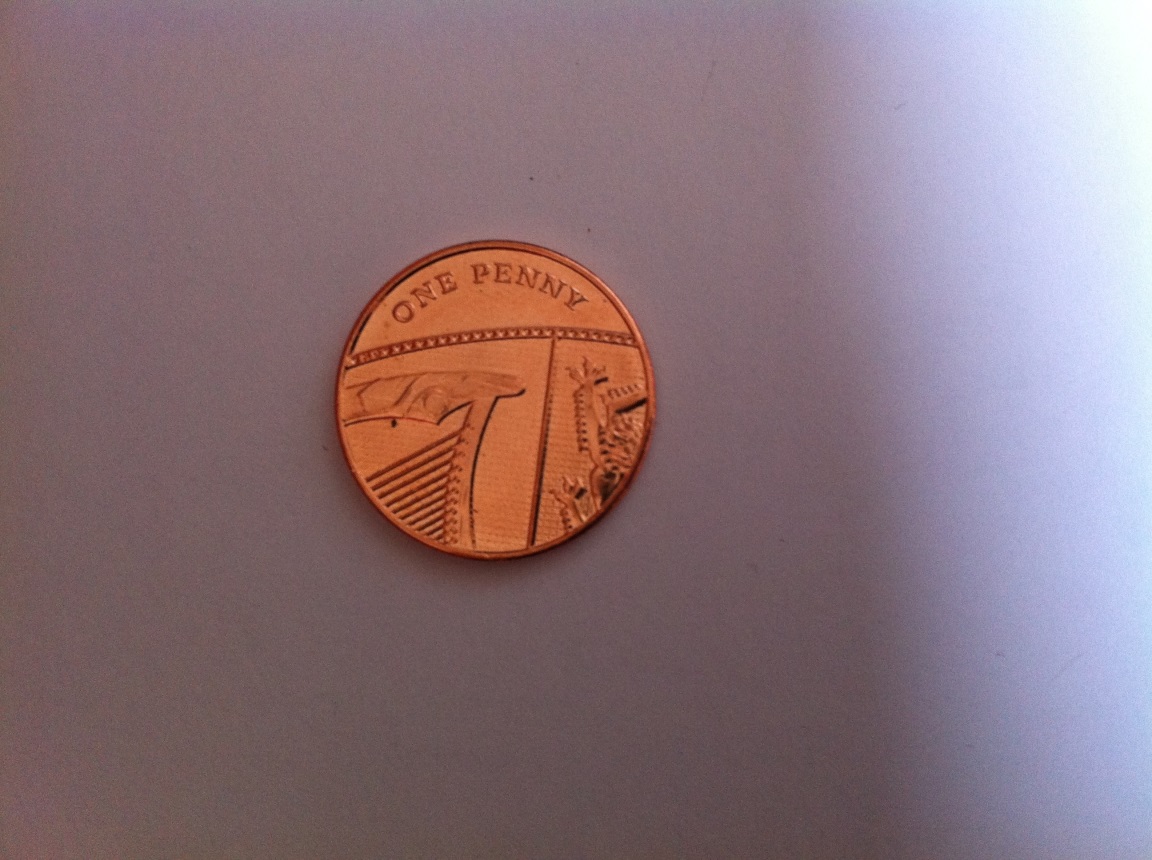 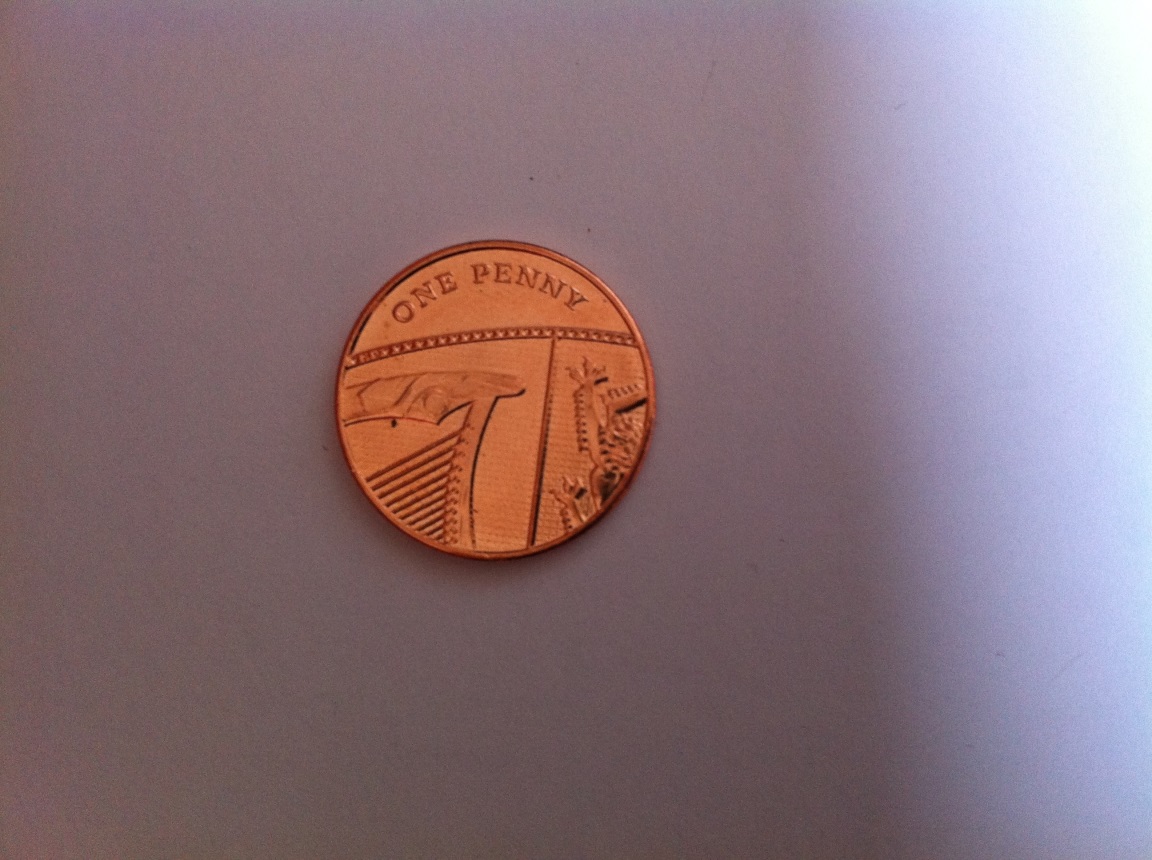 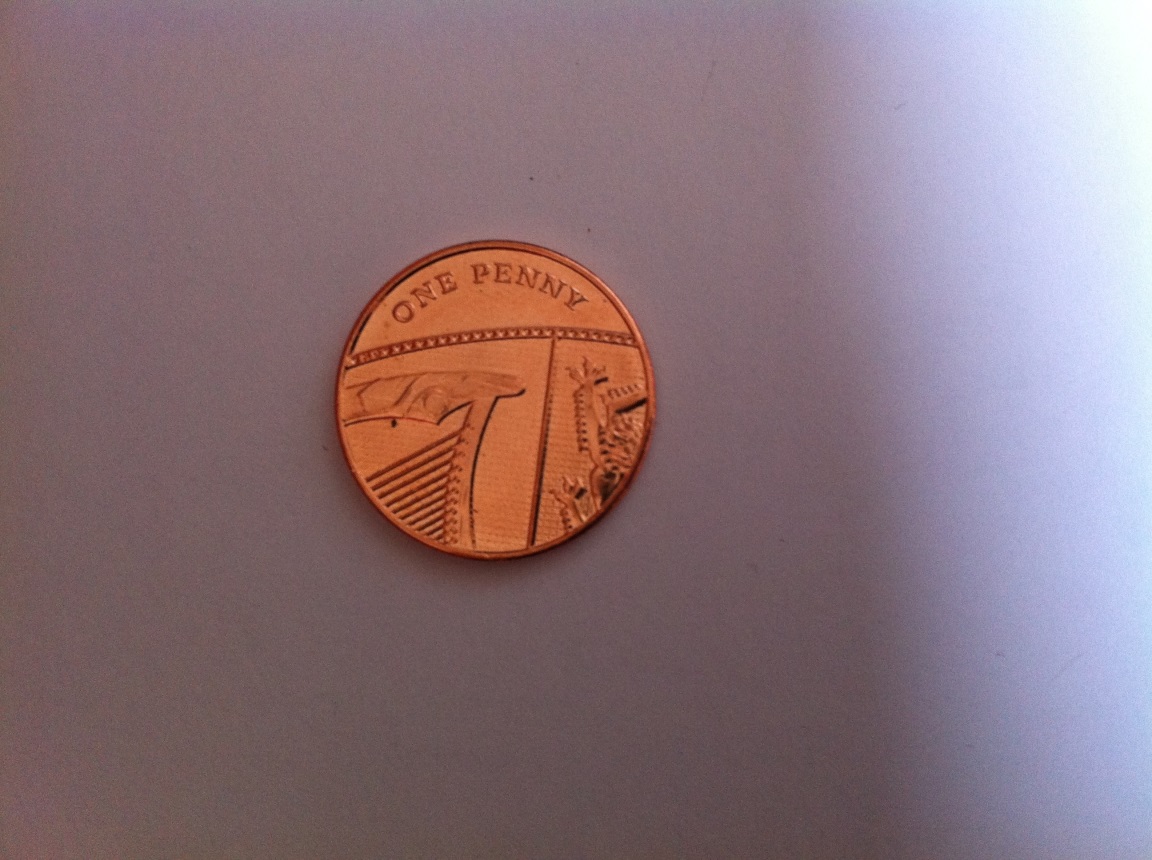 5p
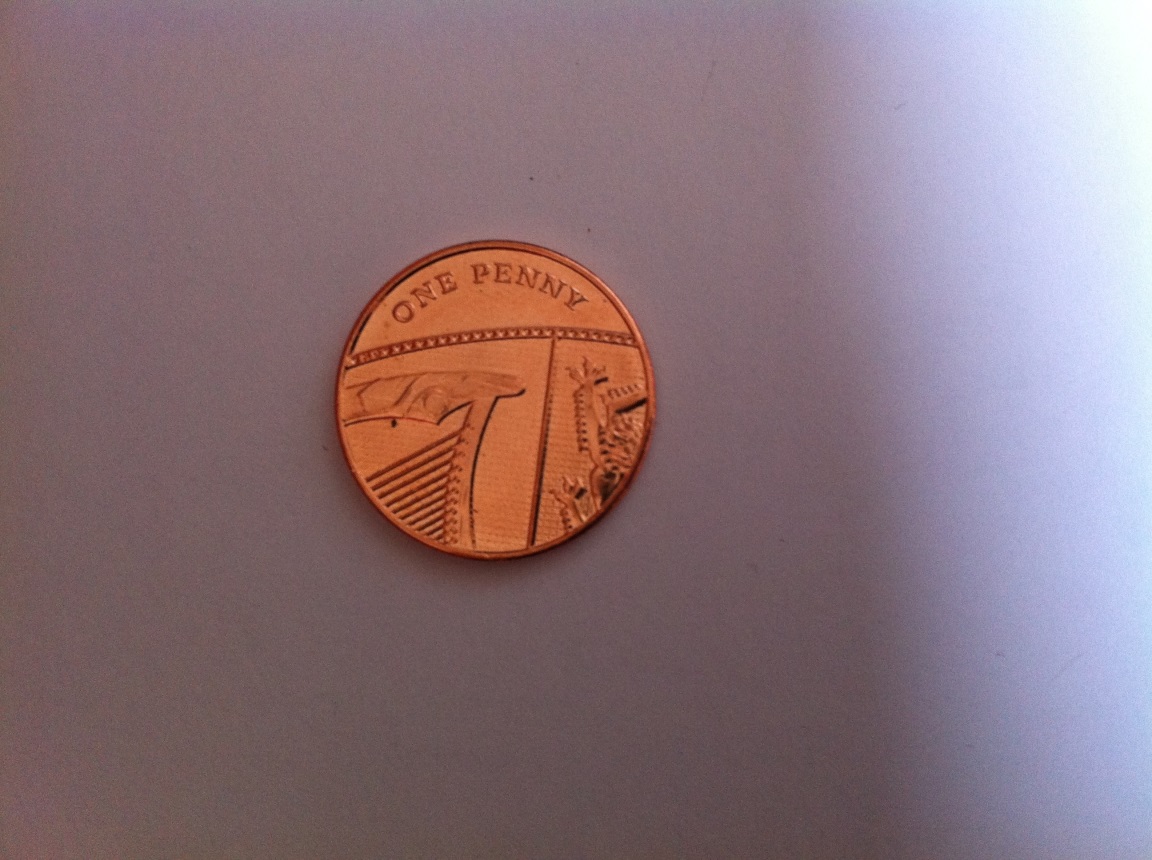 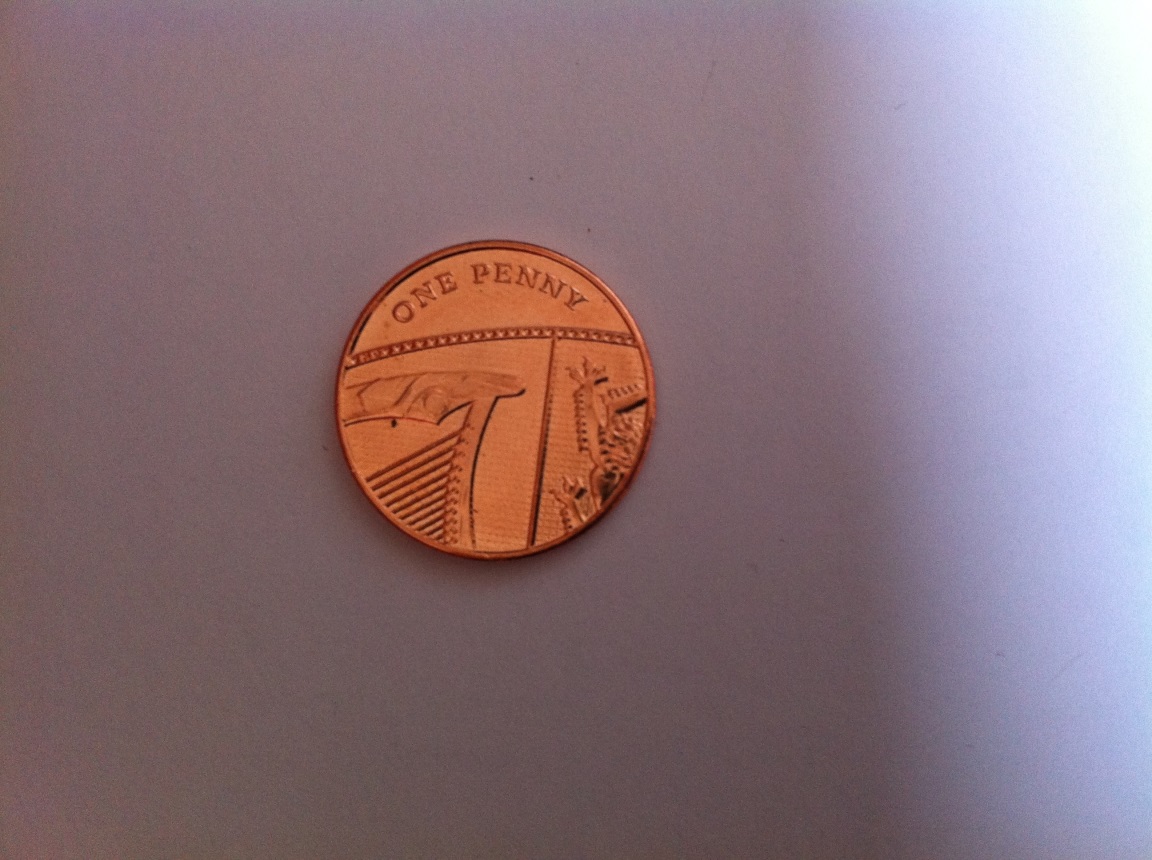 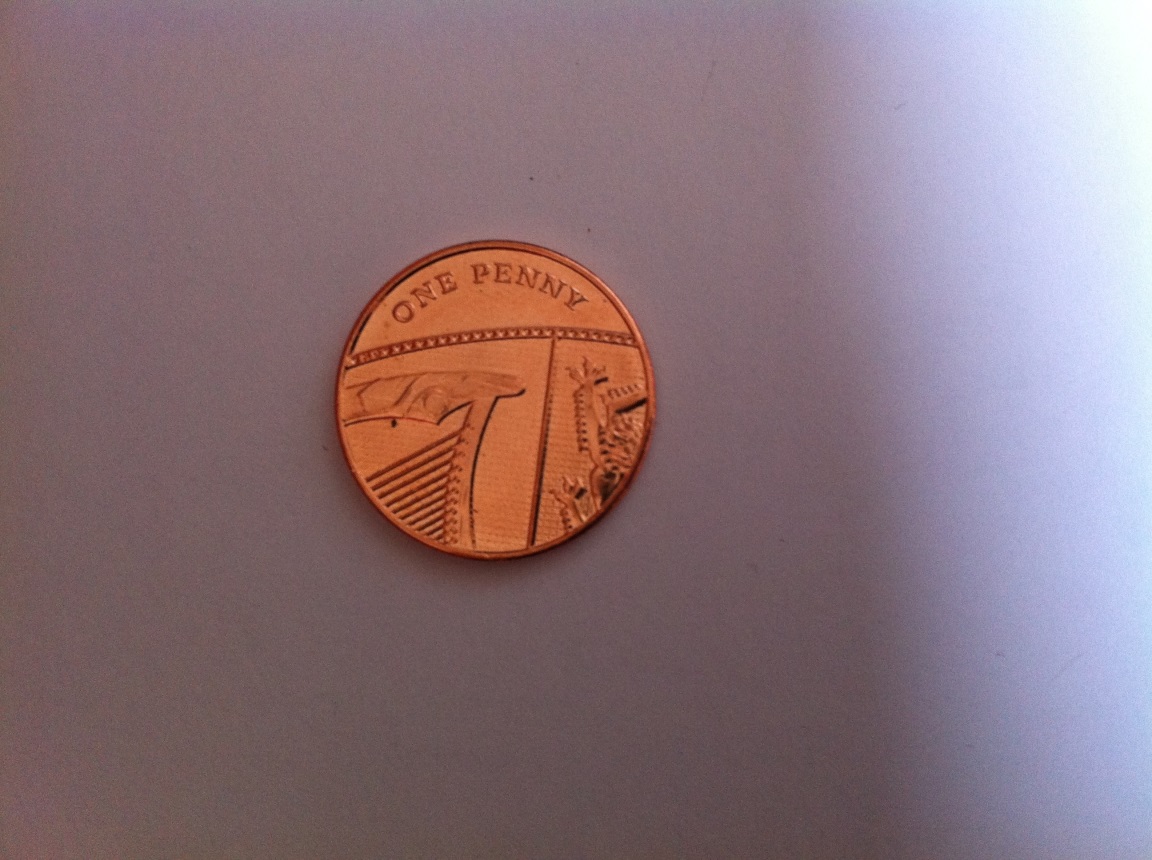 7p
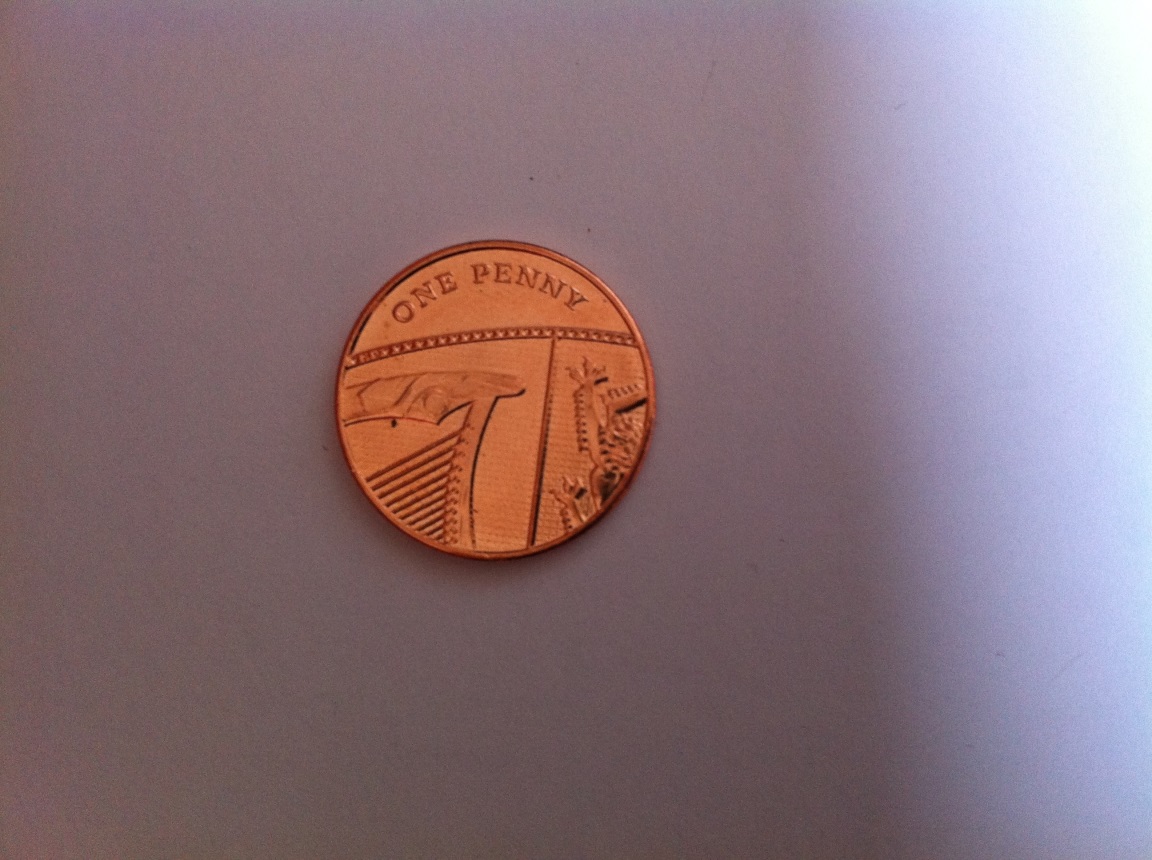 How much money?
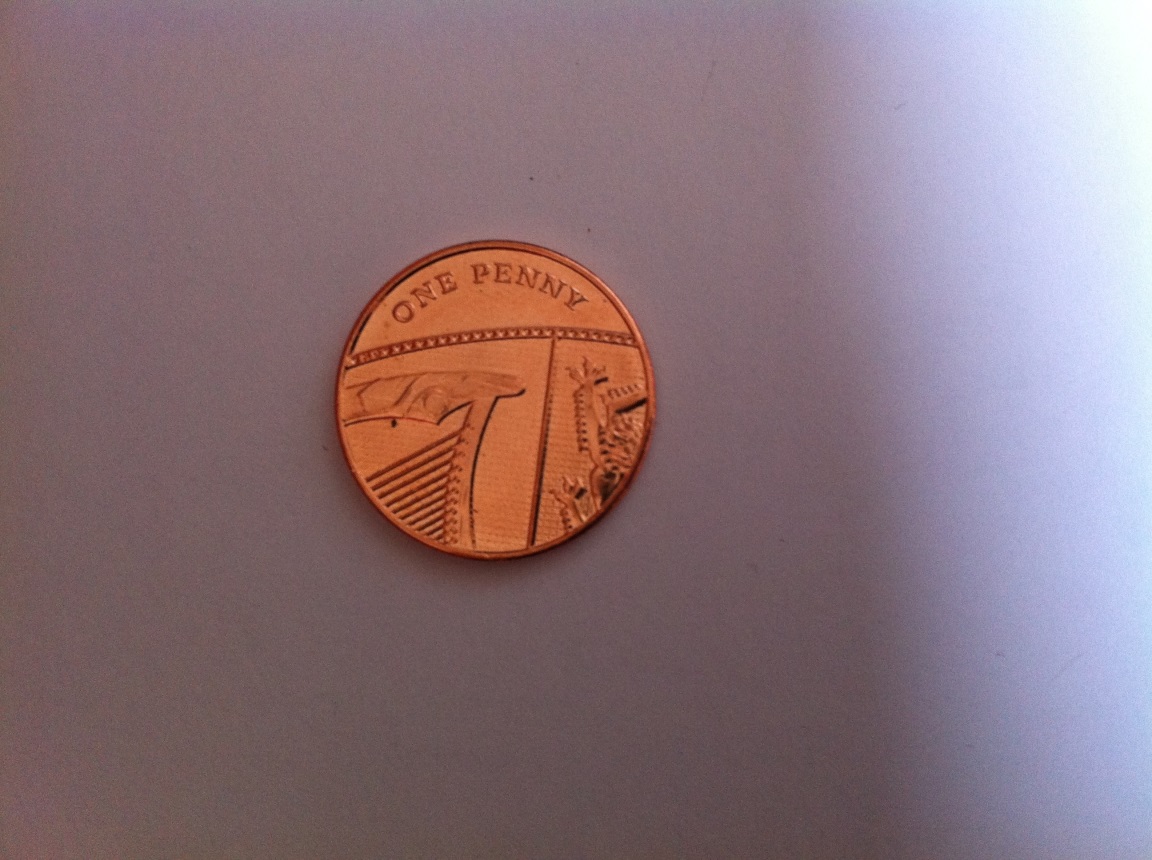 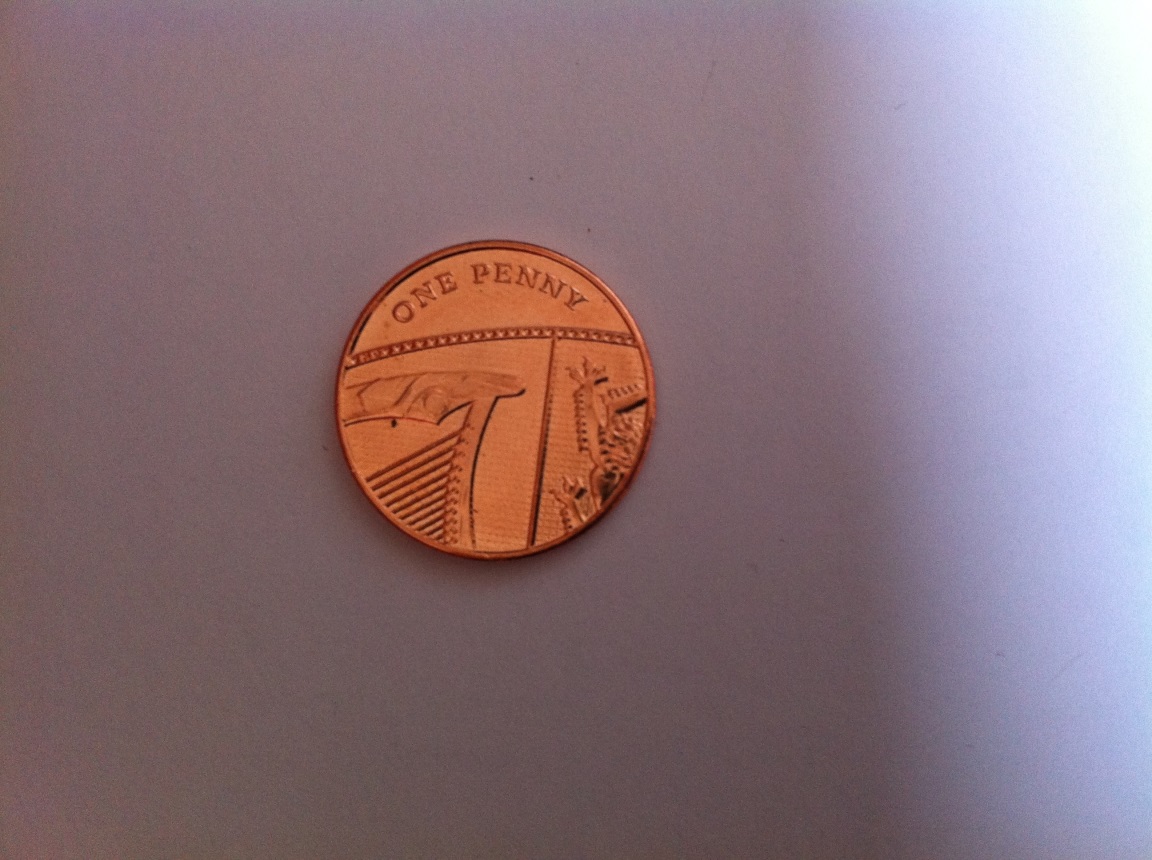 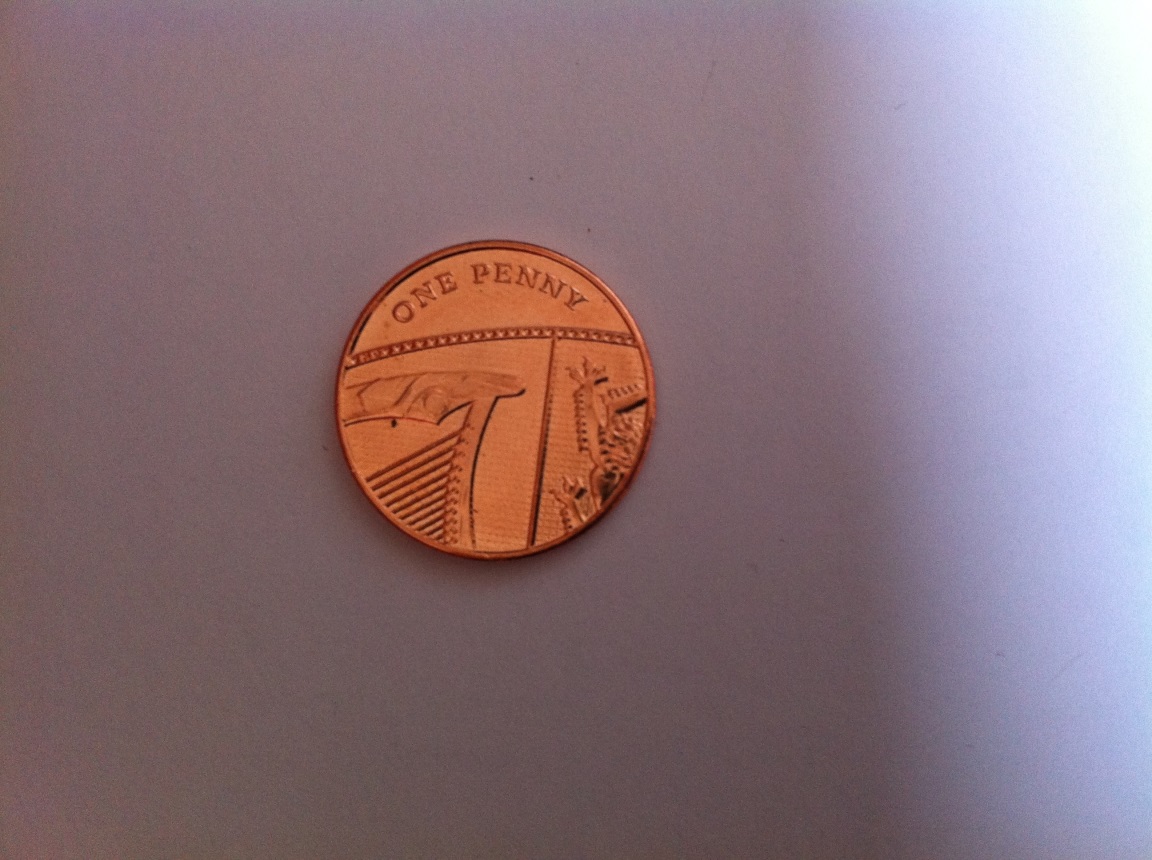 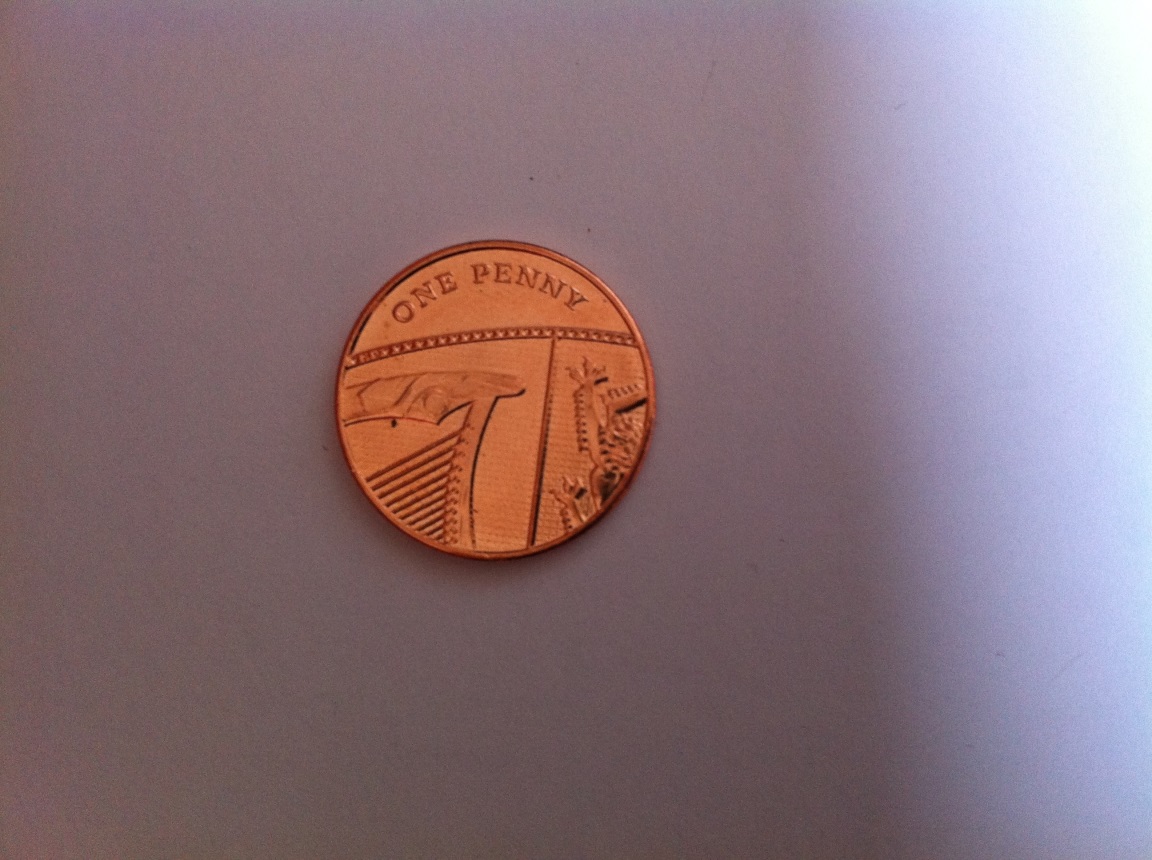 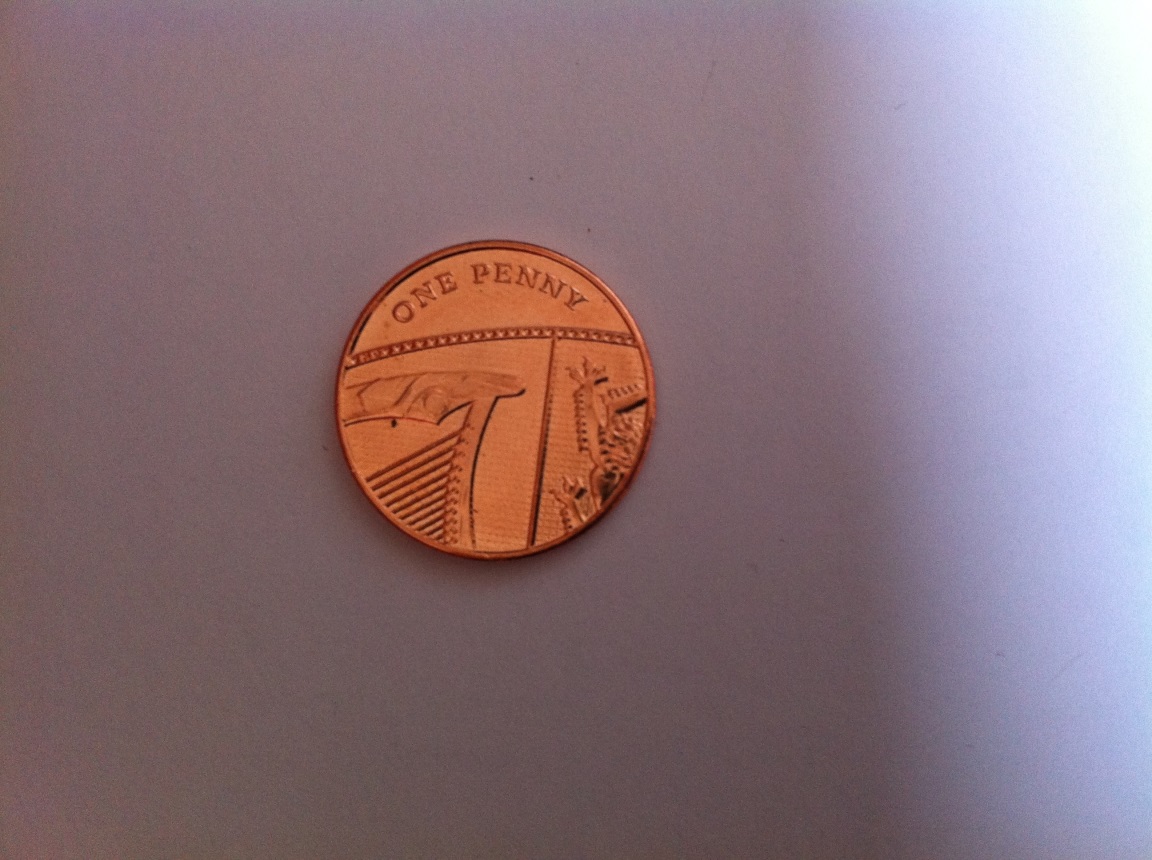 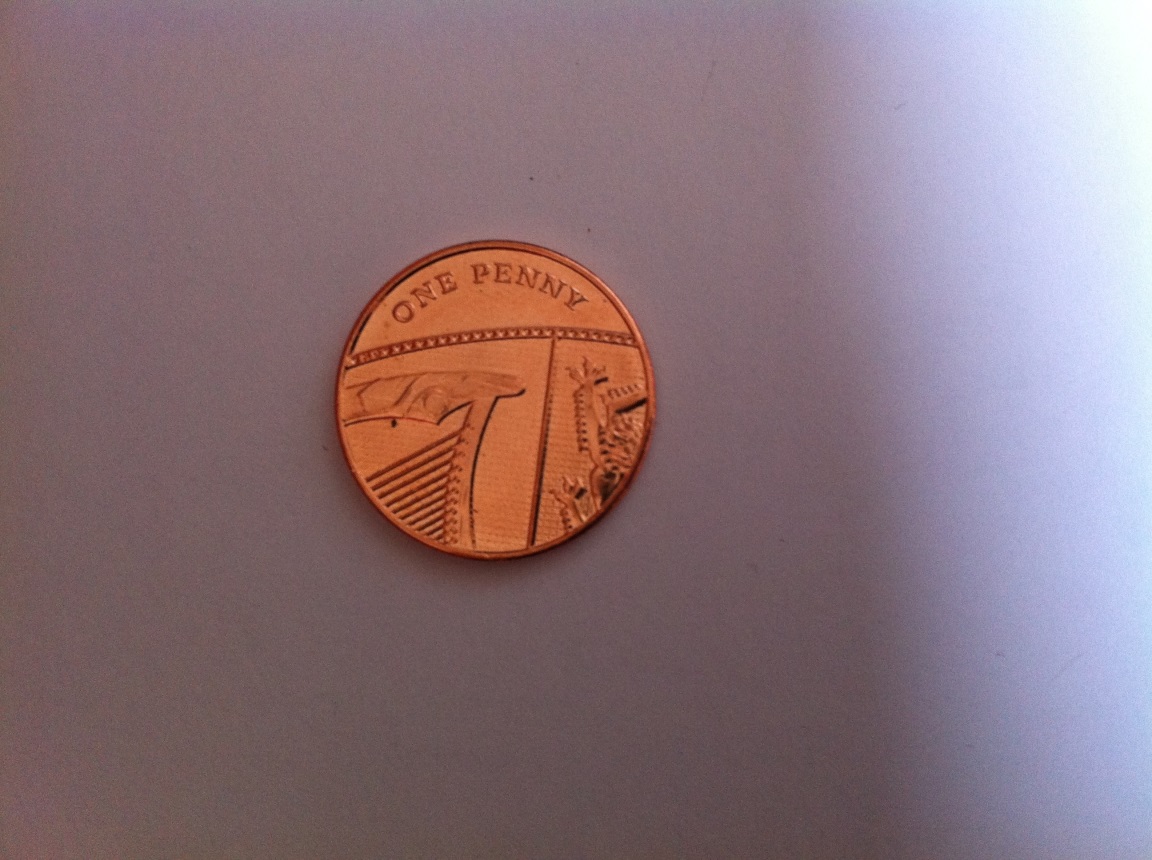 7p
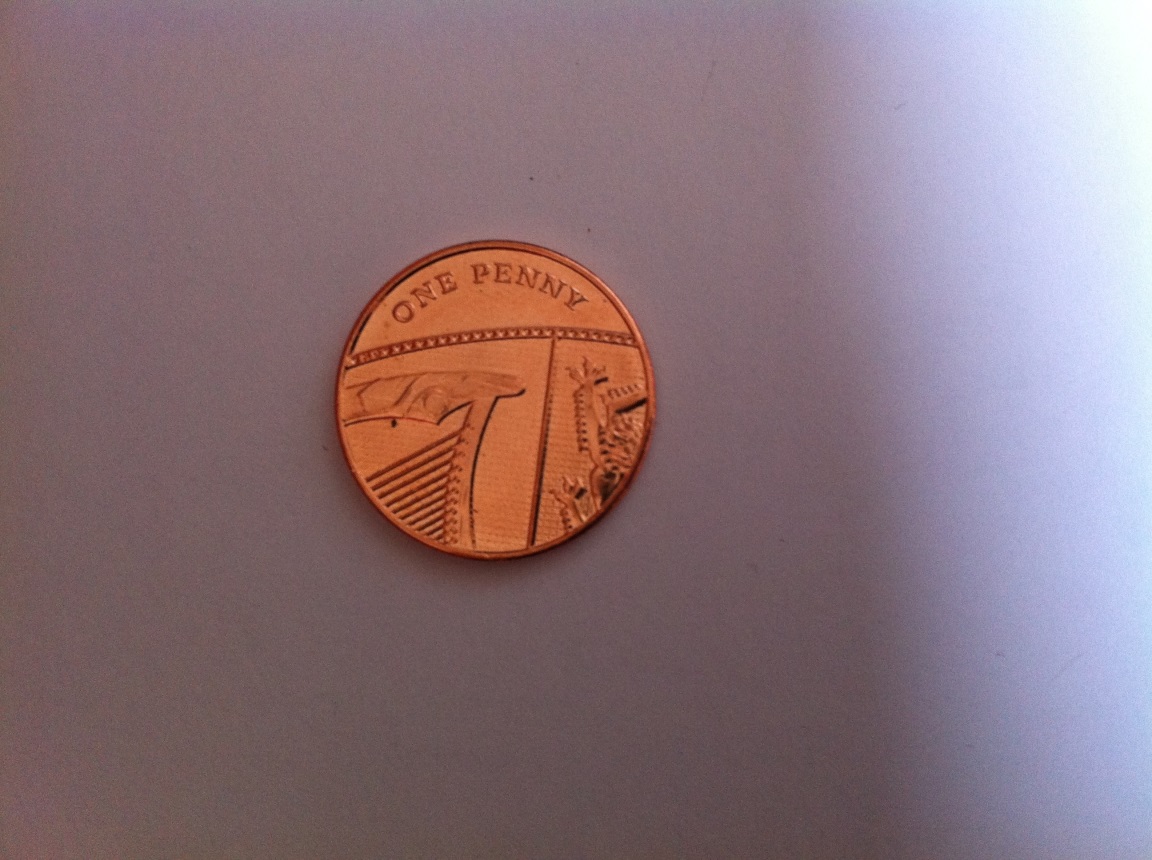 Try again
Try again
Try again
Correct!
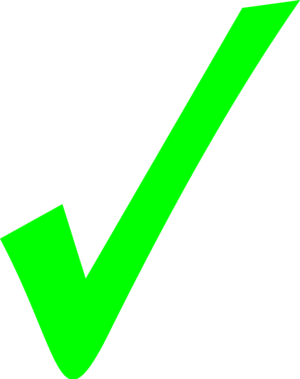 Try again
Play again
How much money?
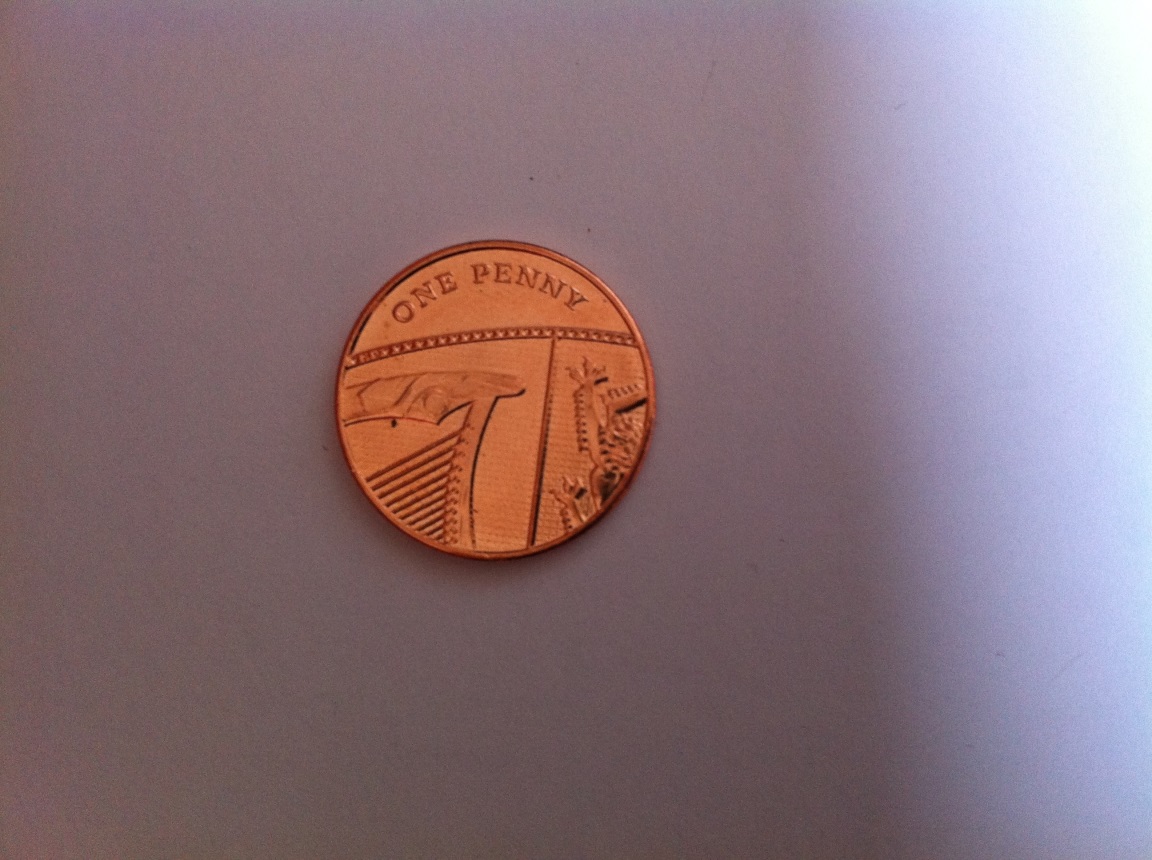 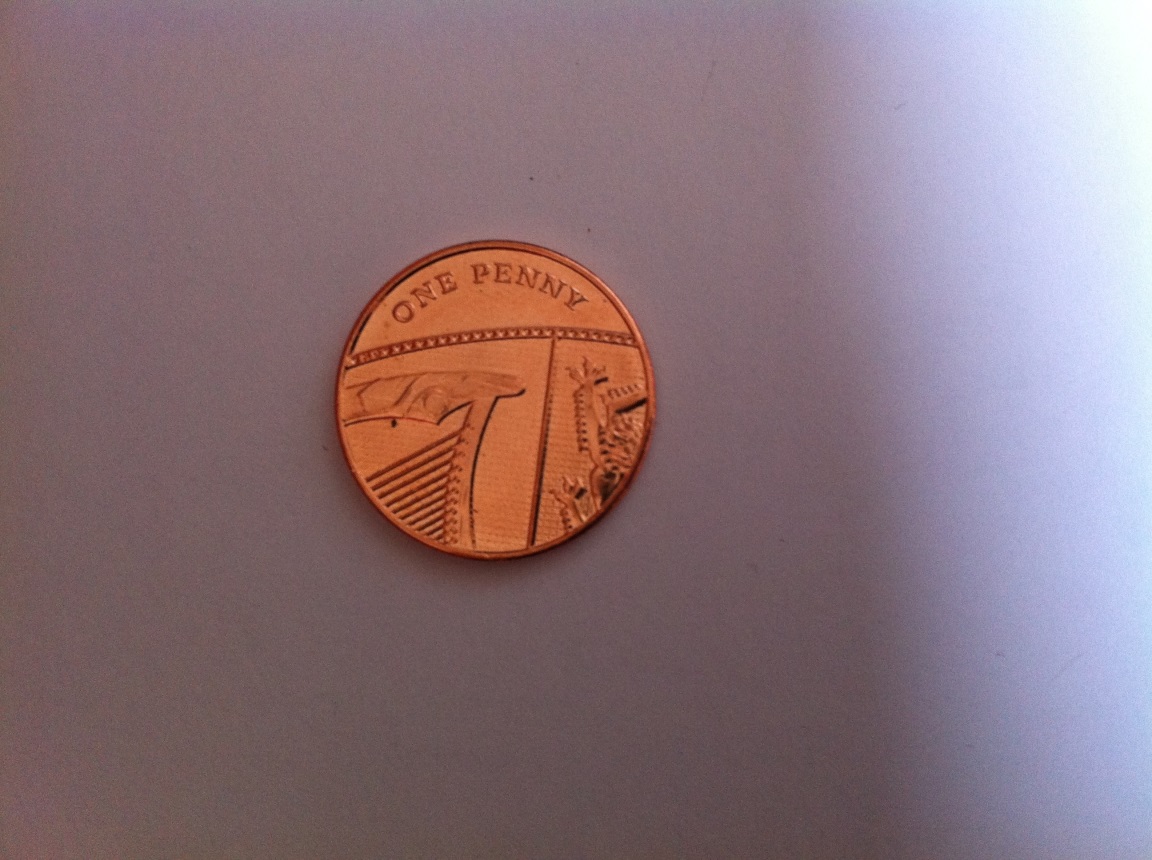 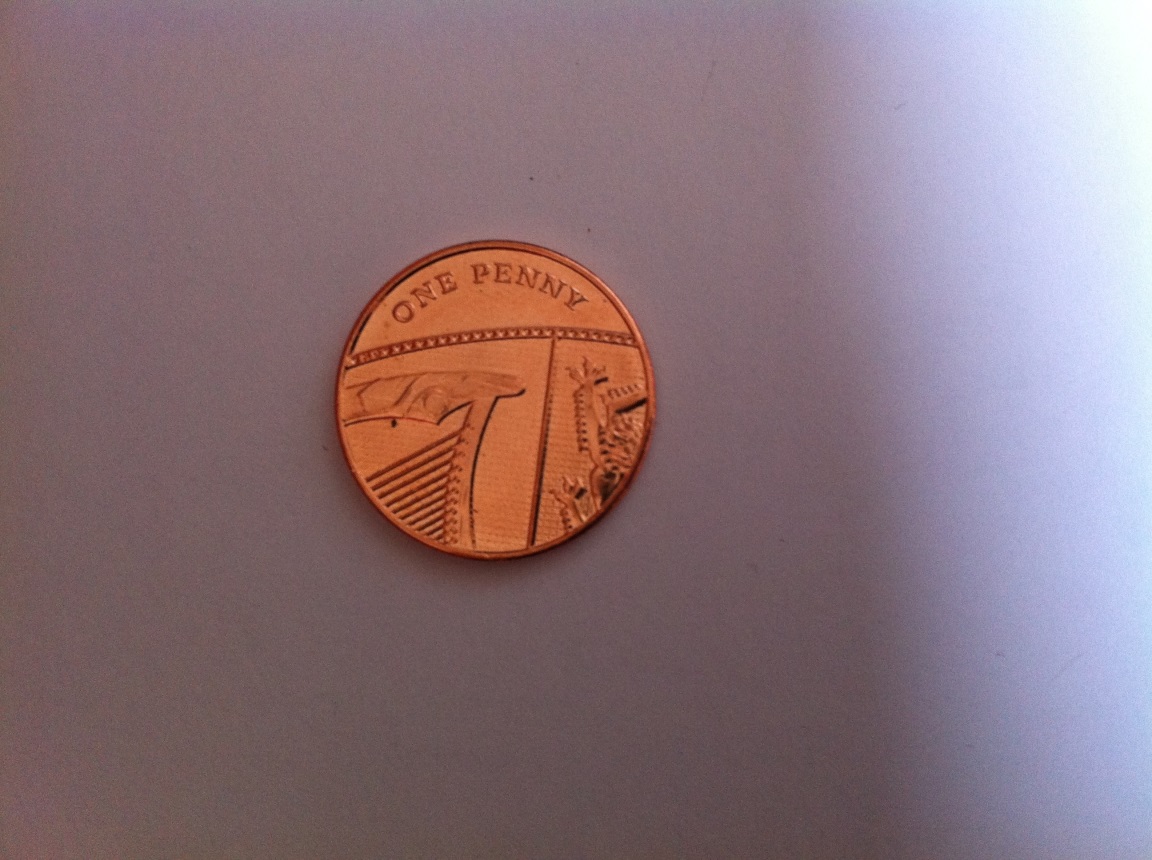 7p
8p
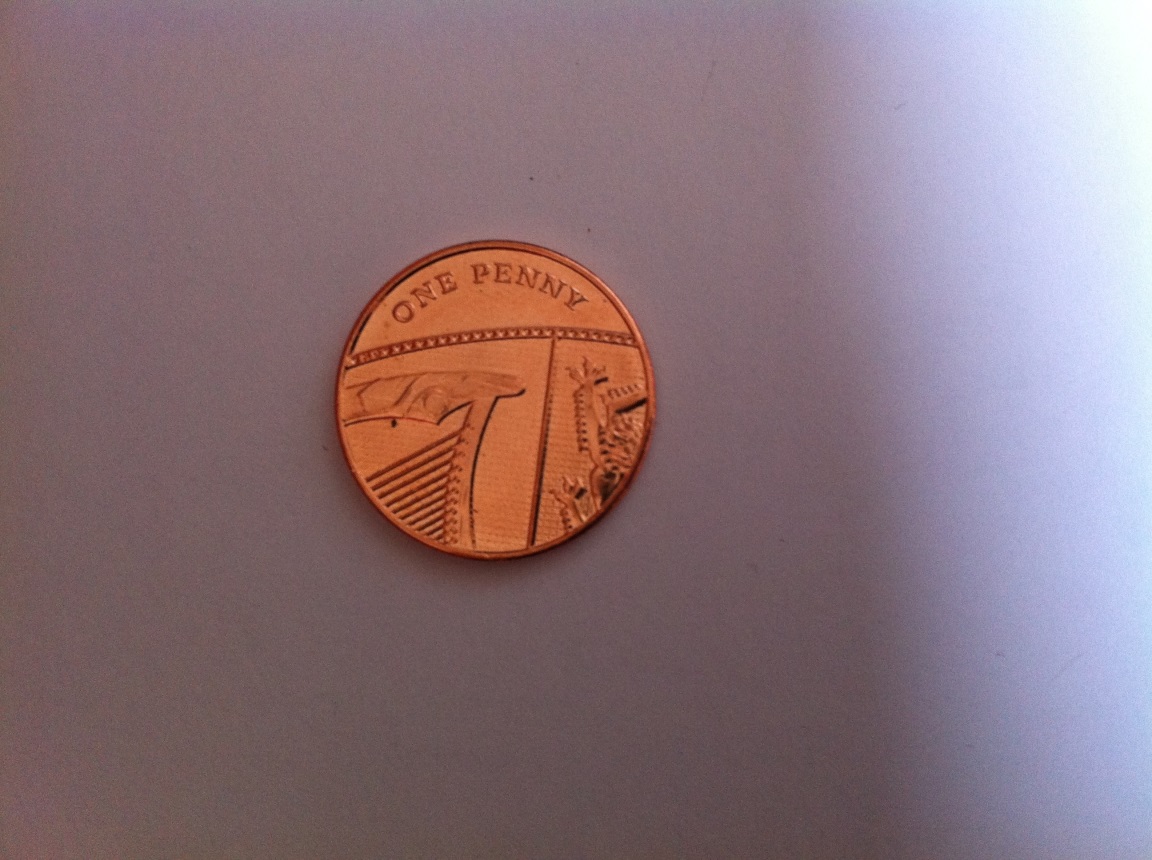 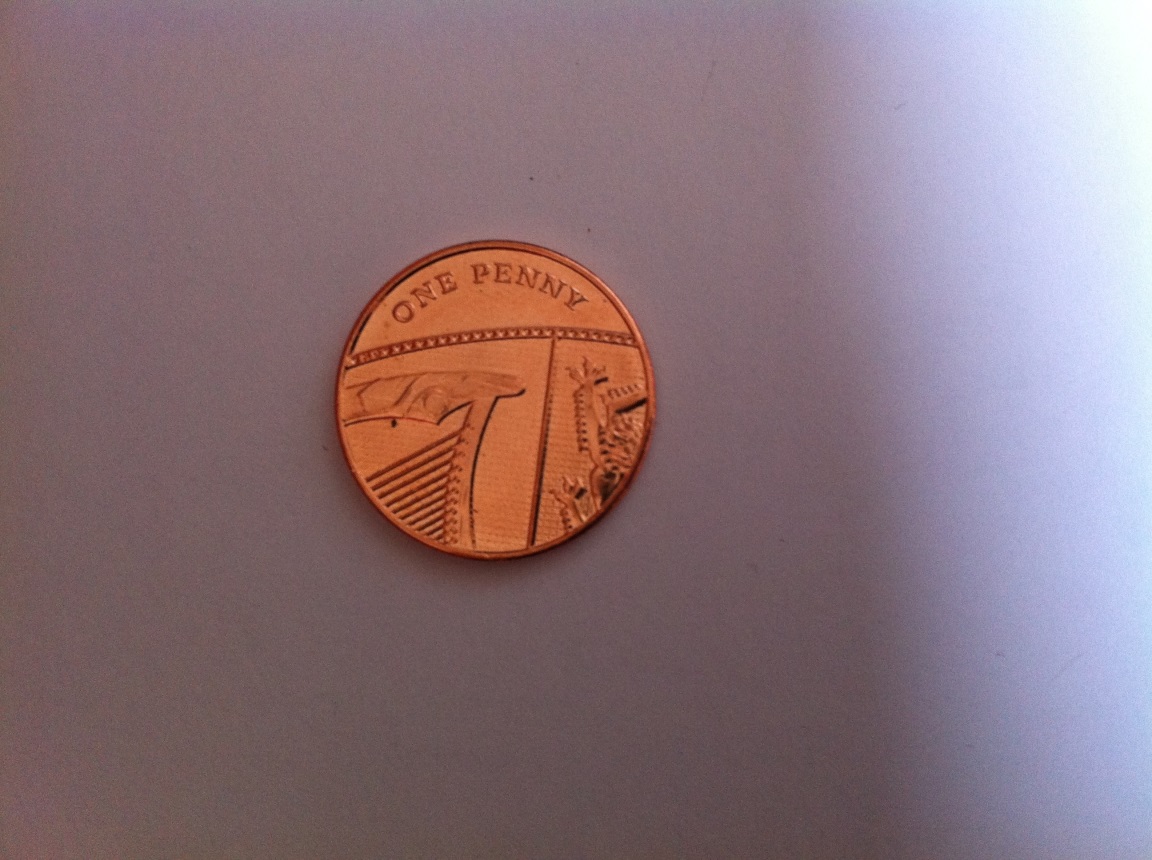 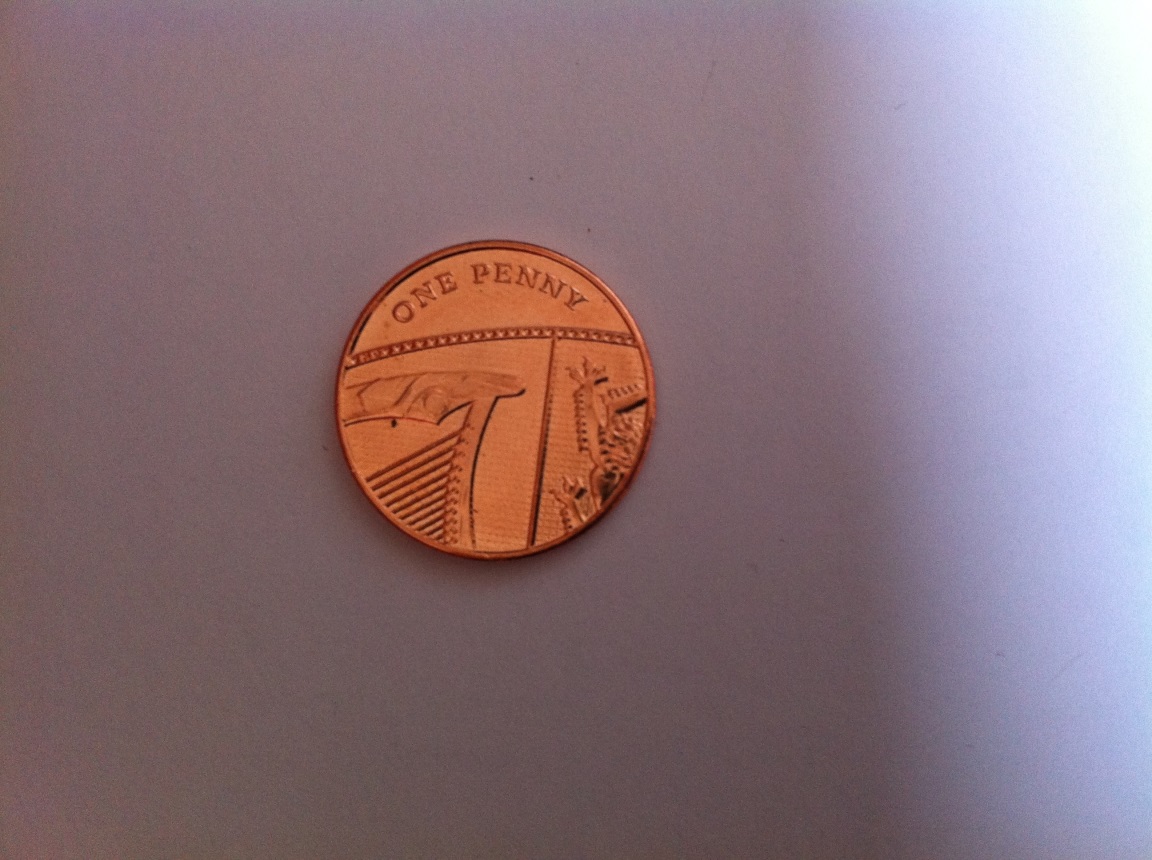 9p
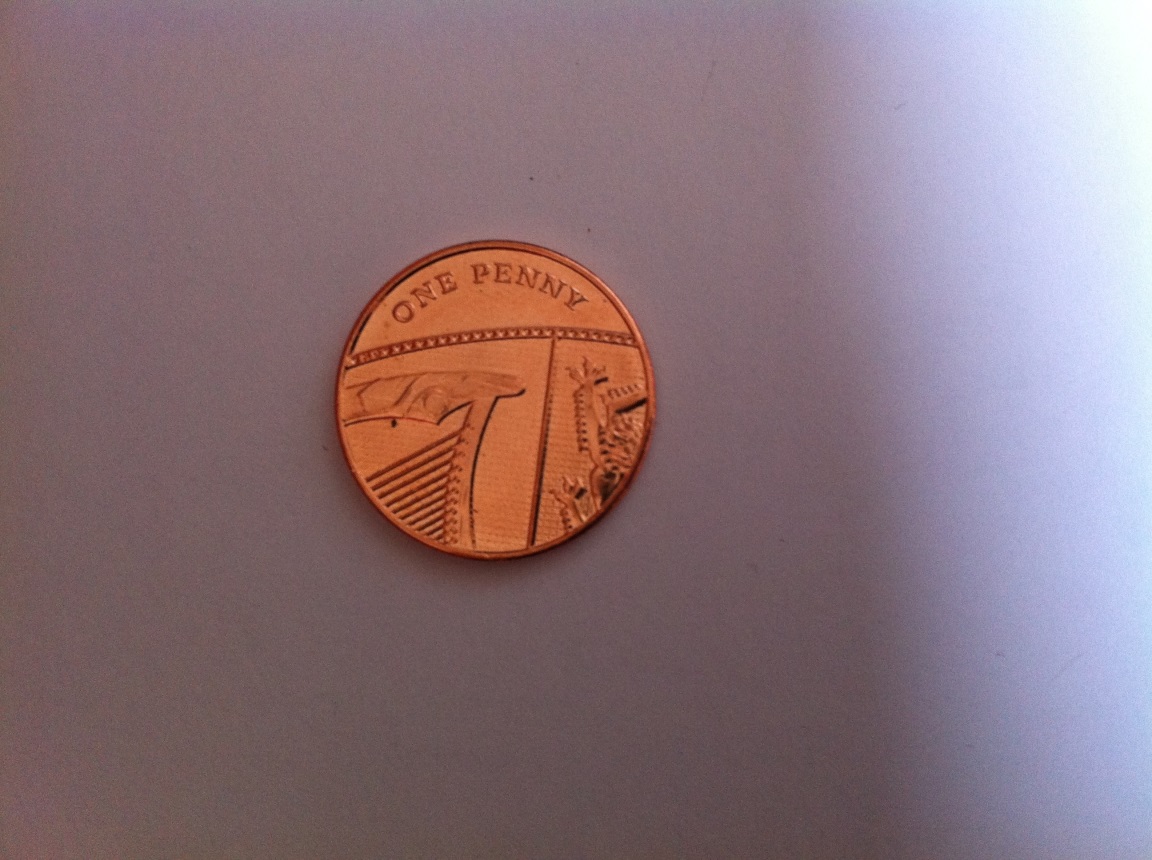 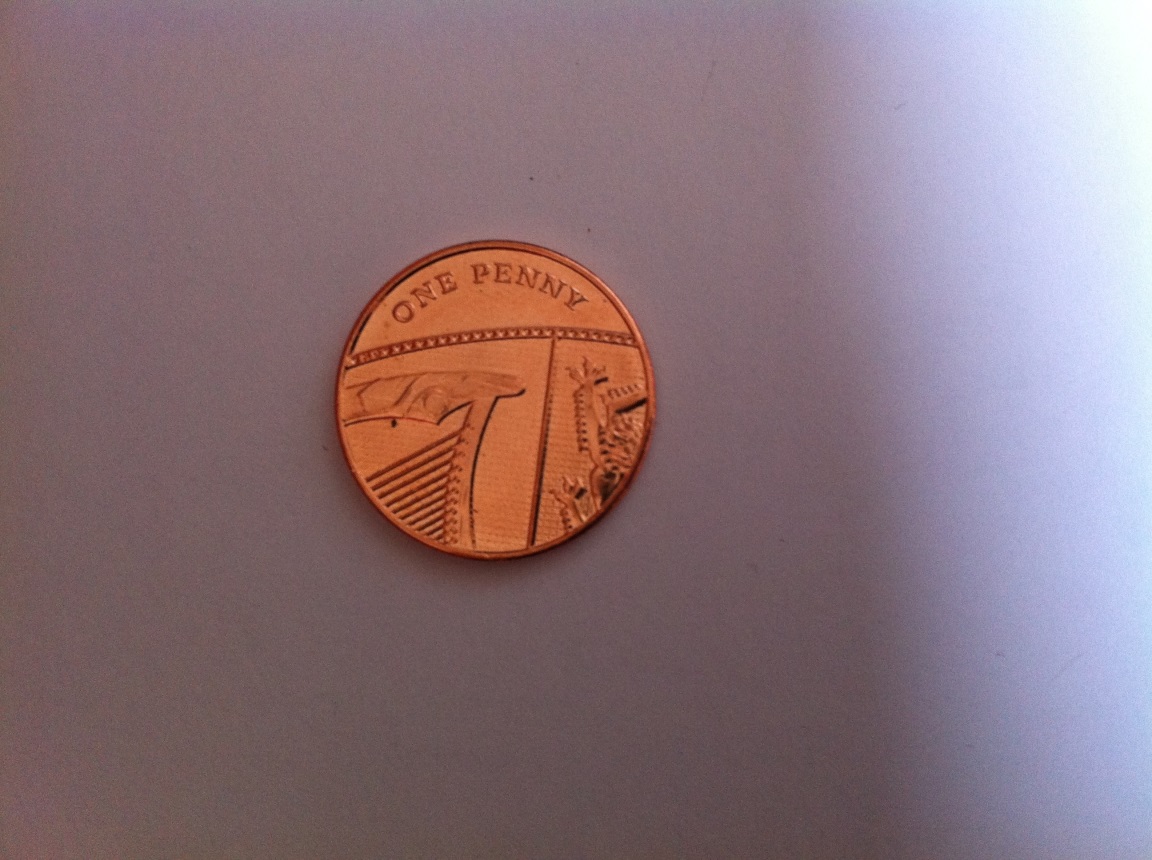 How much money?
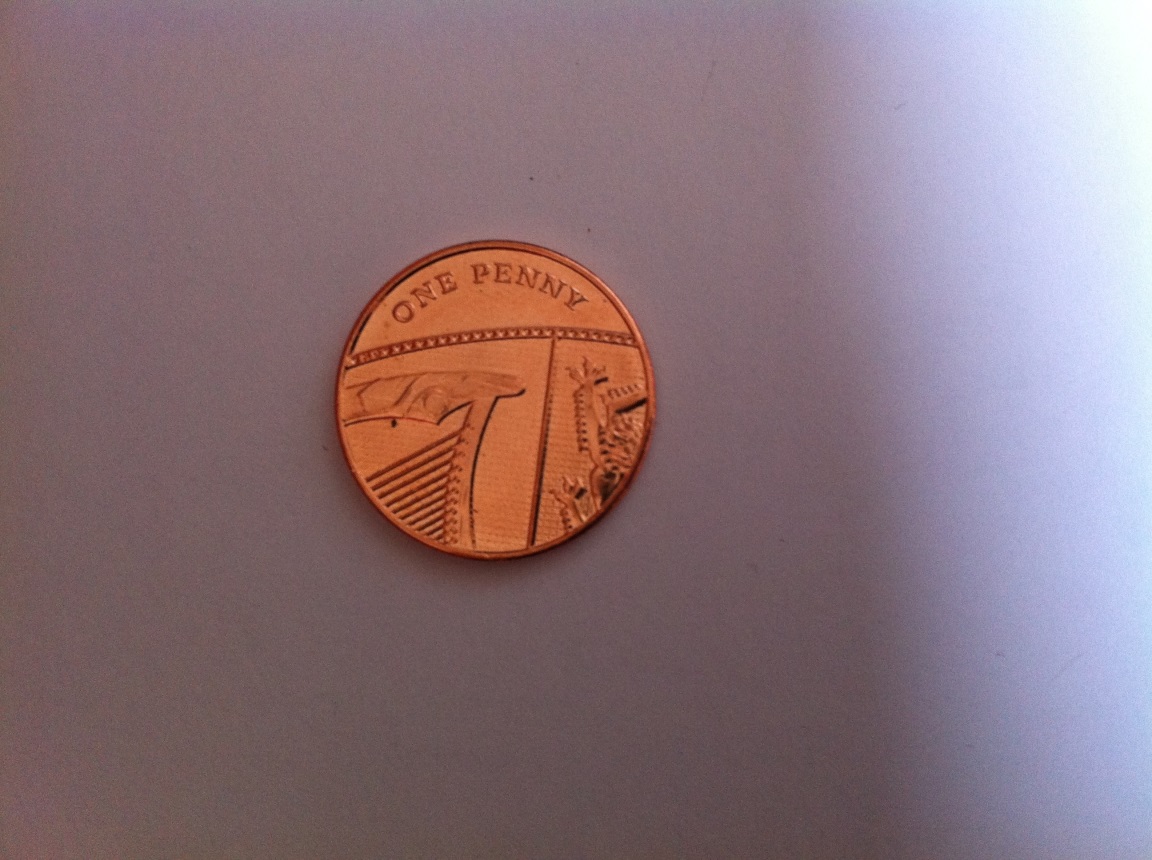 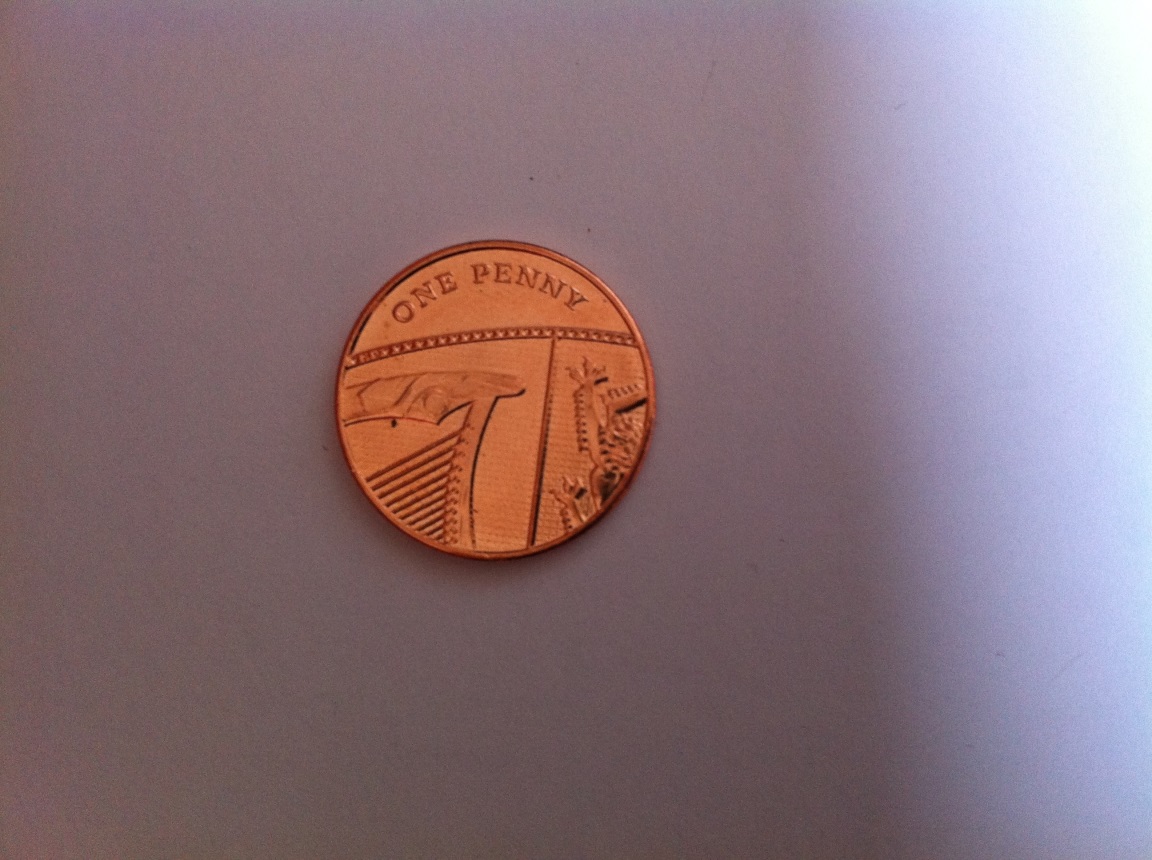 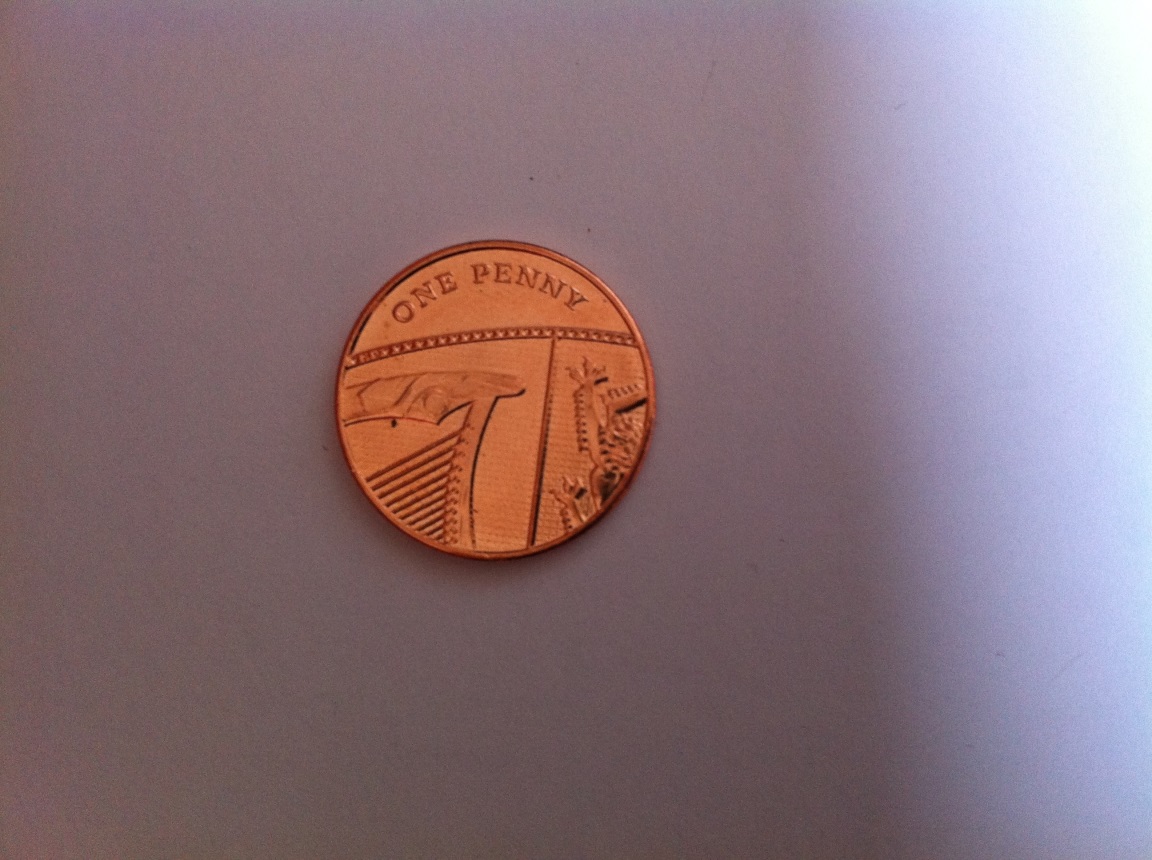 8p
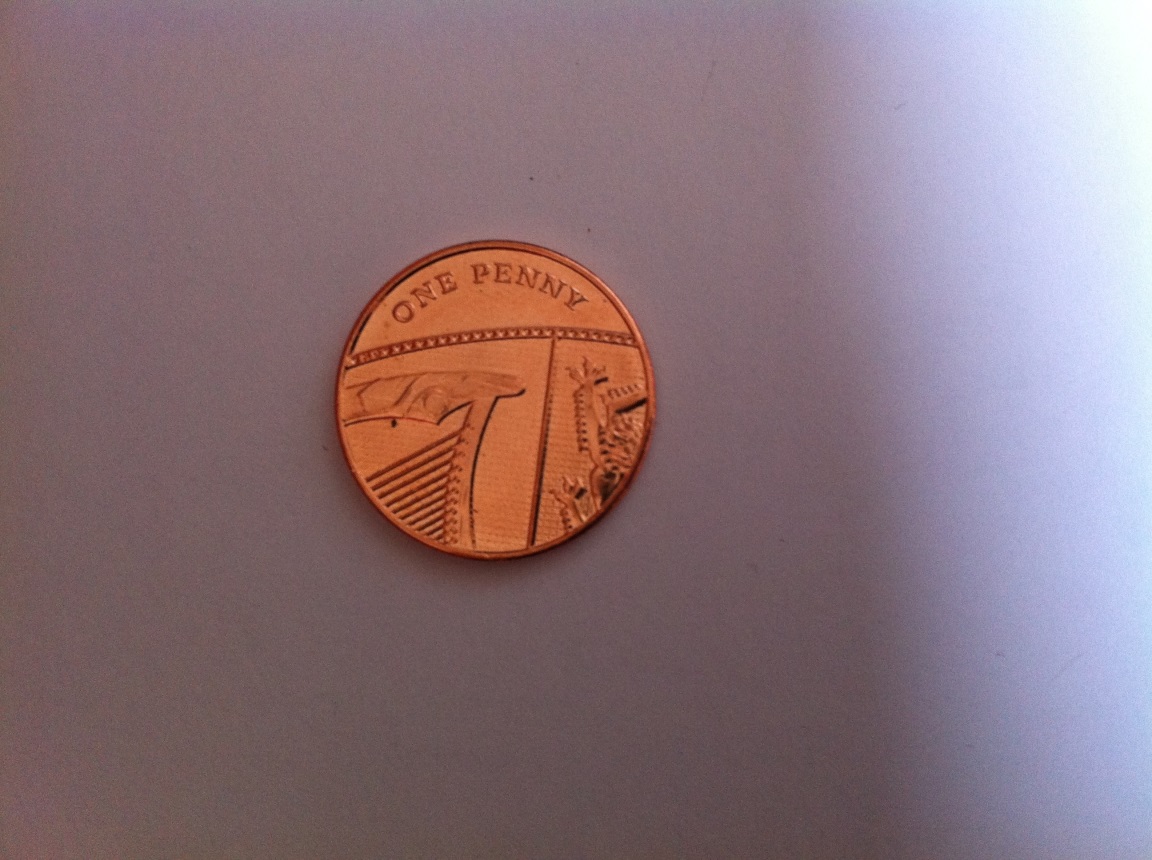 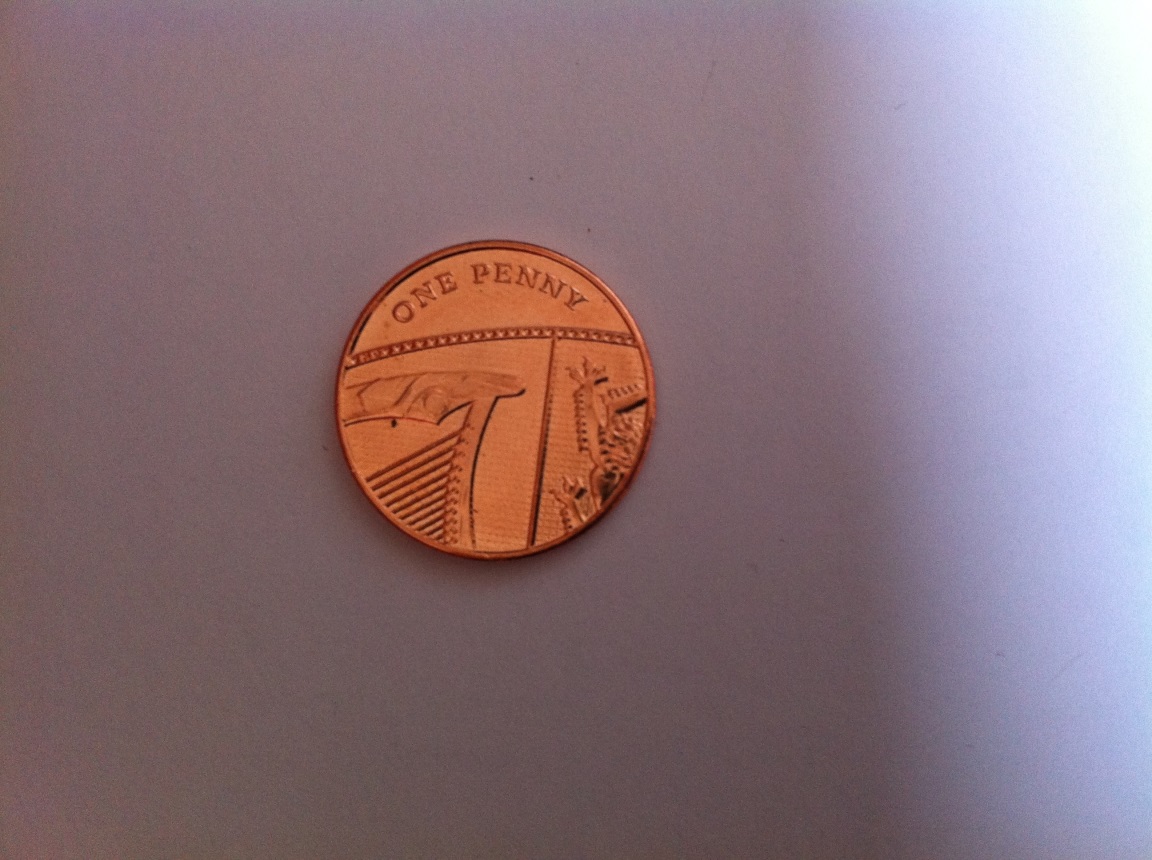 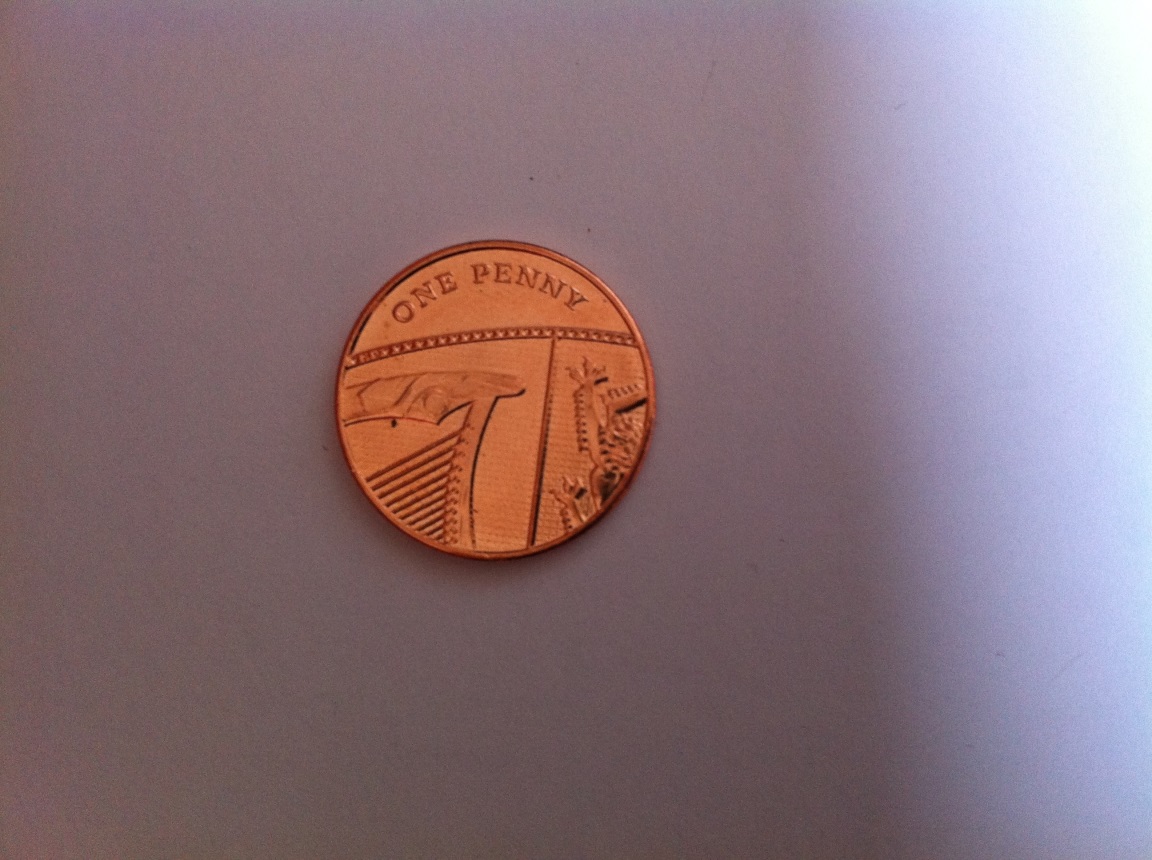 9p
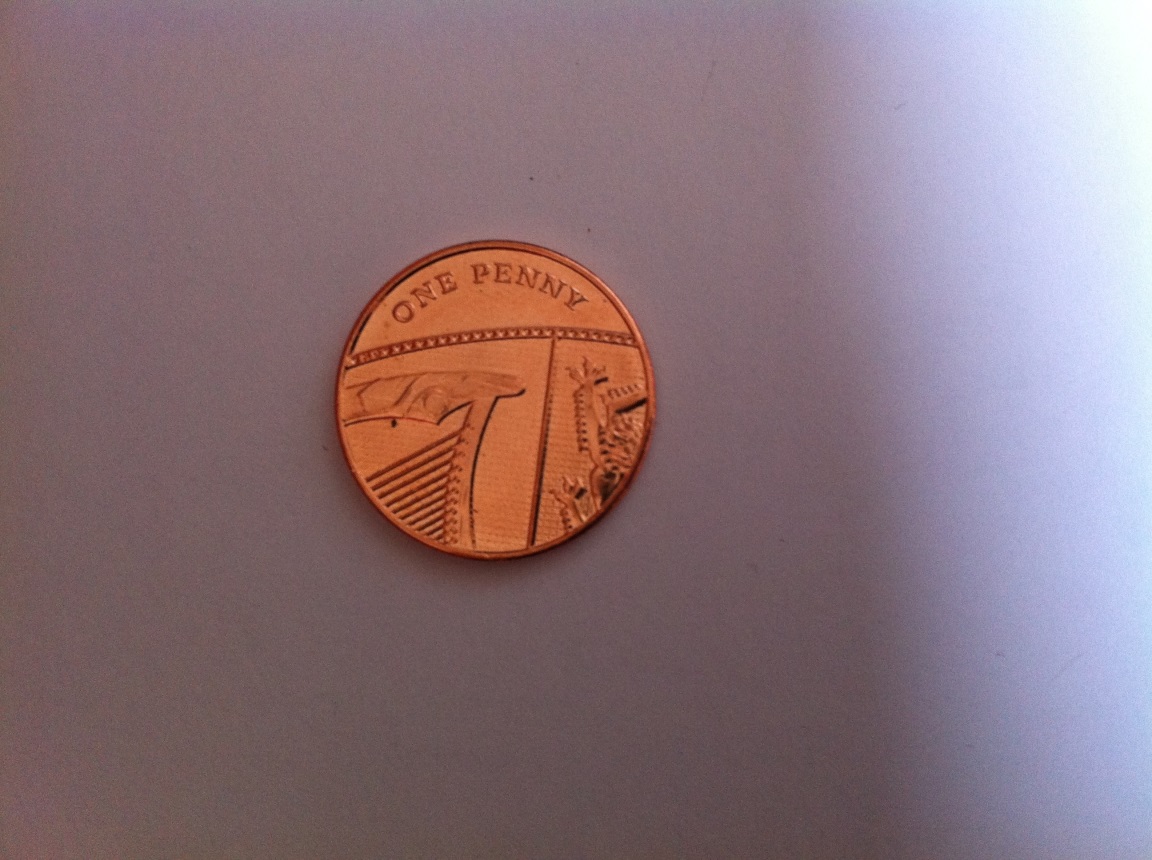 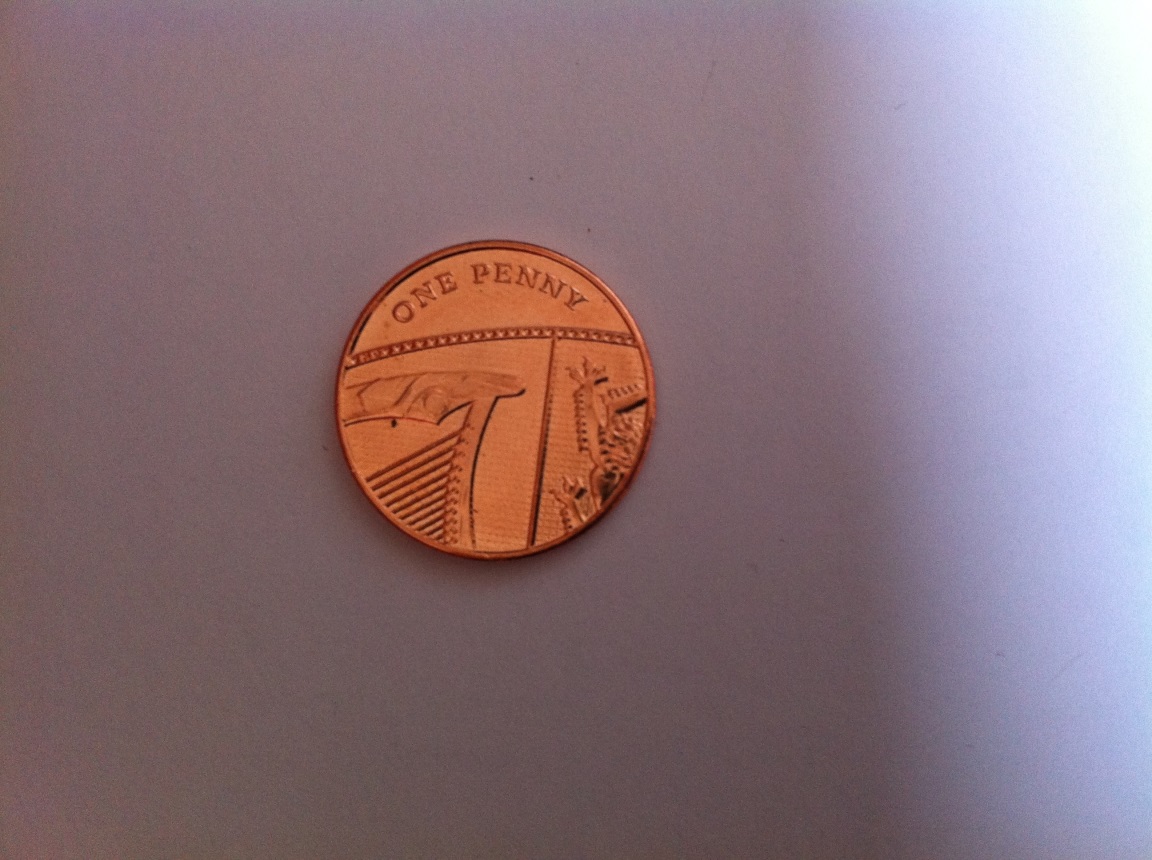 How much money?
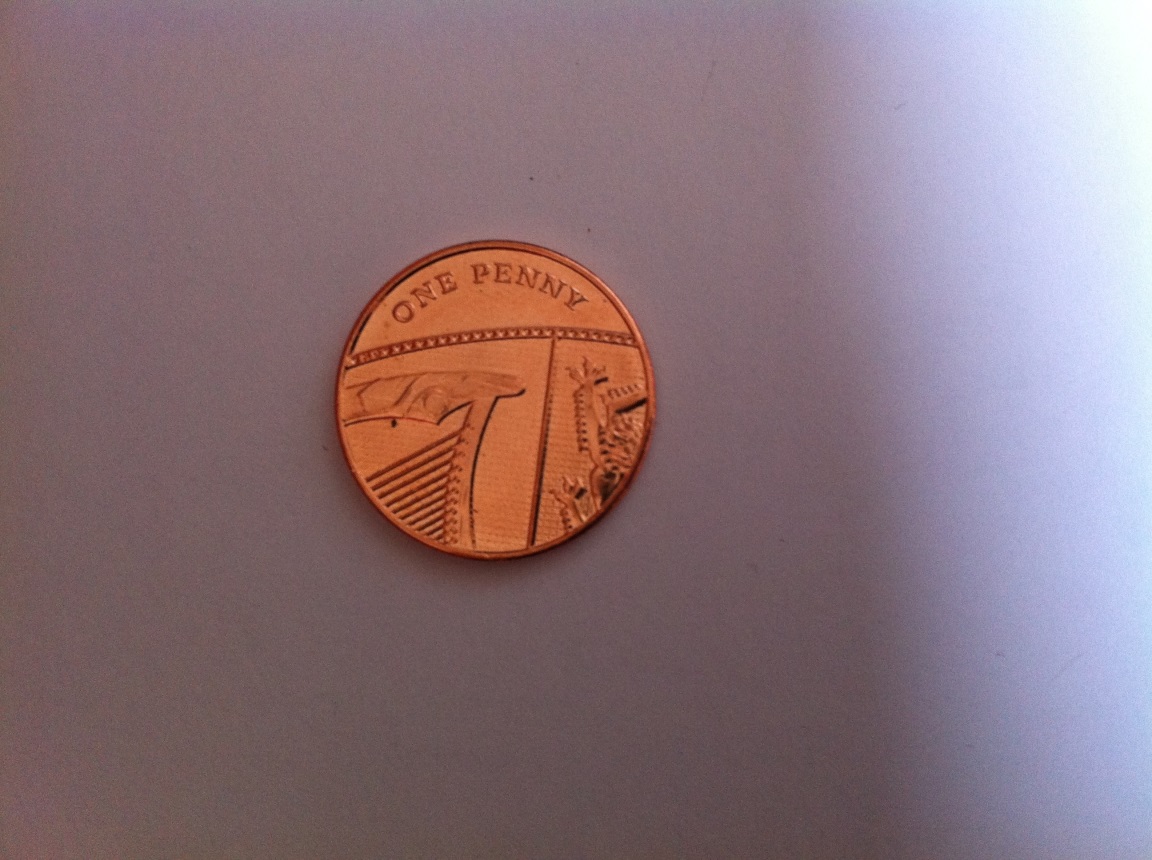 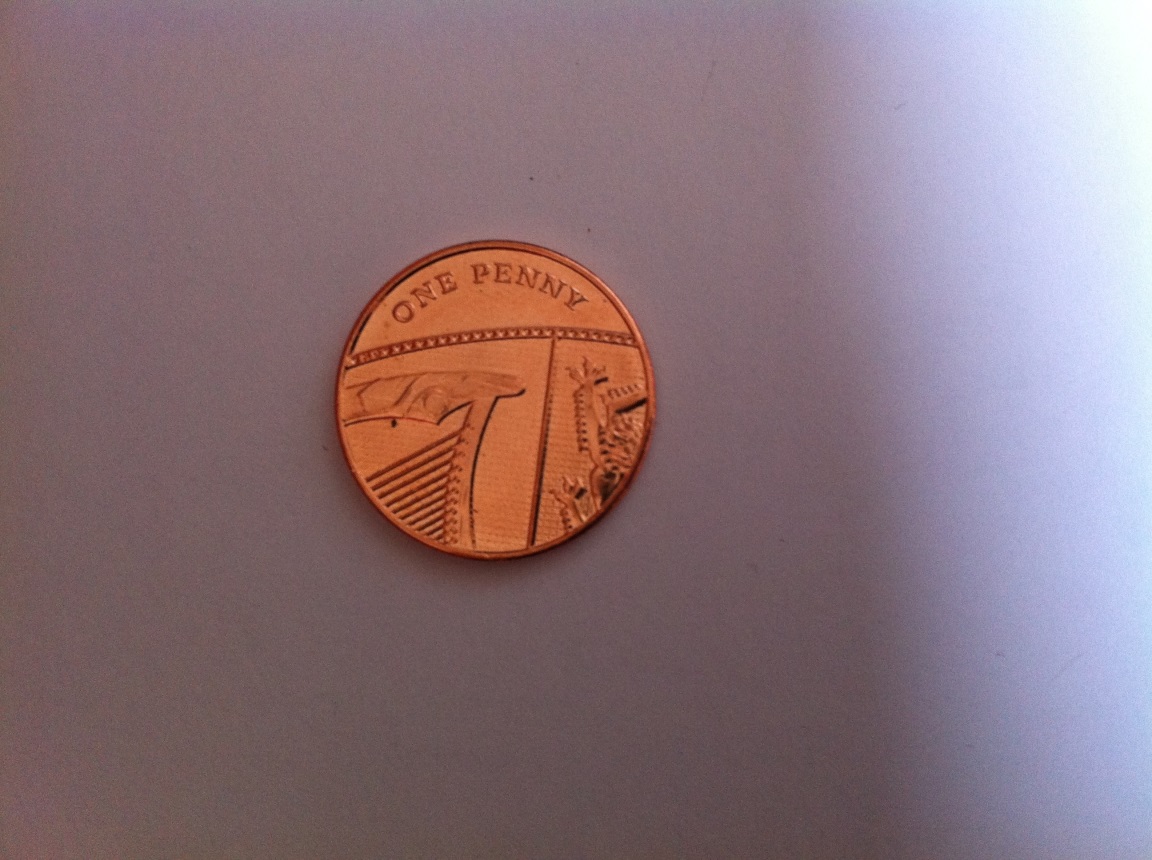 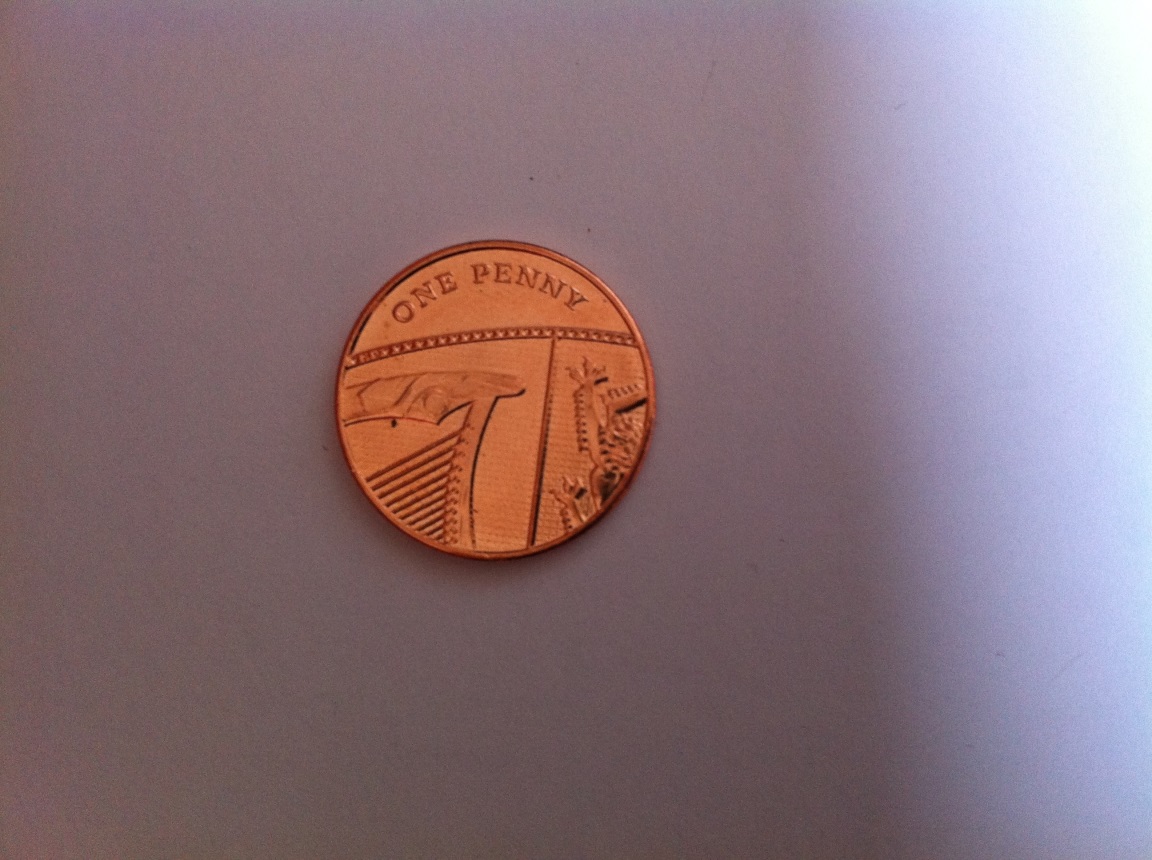 7p
8p
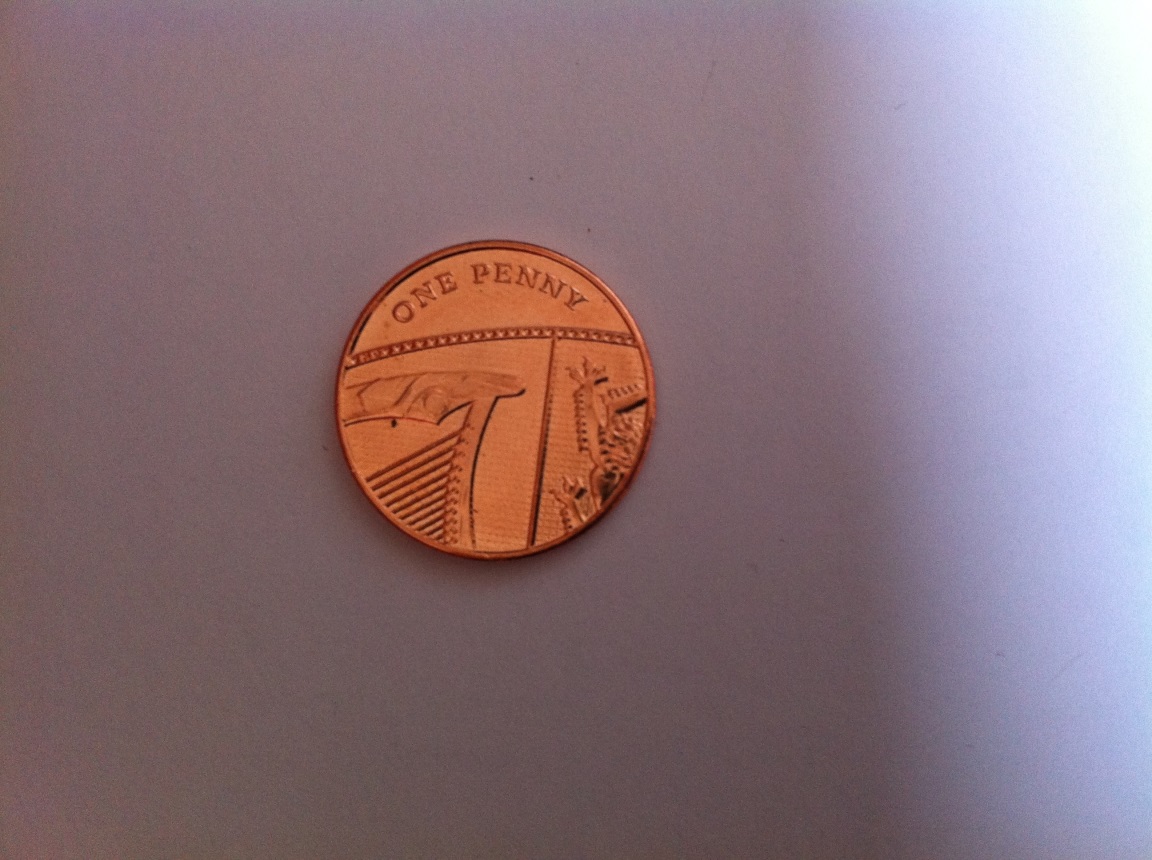 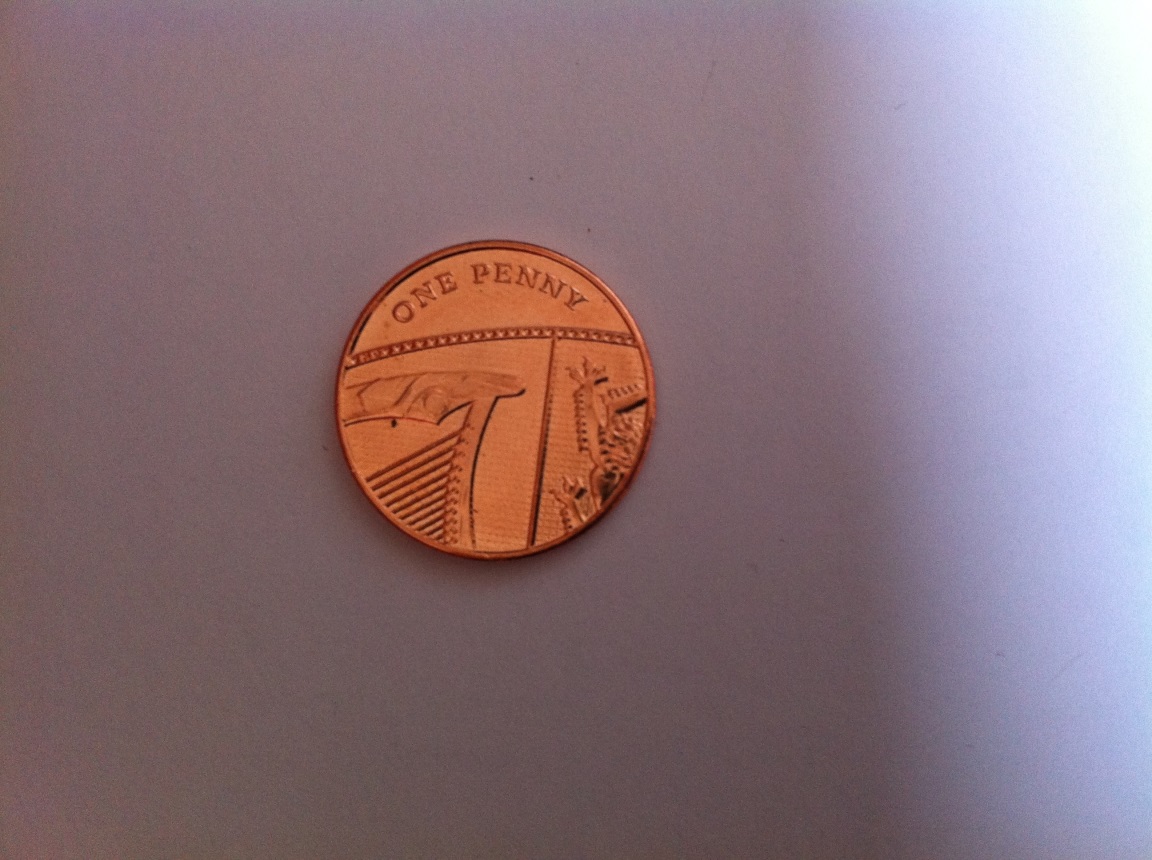 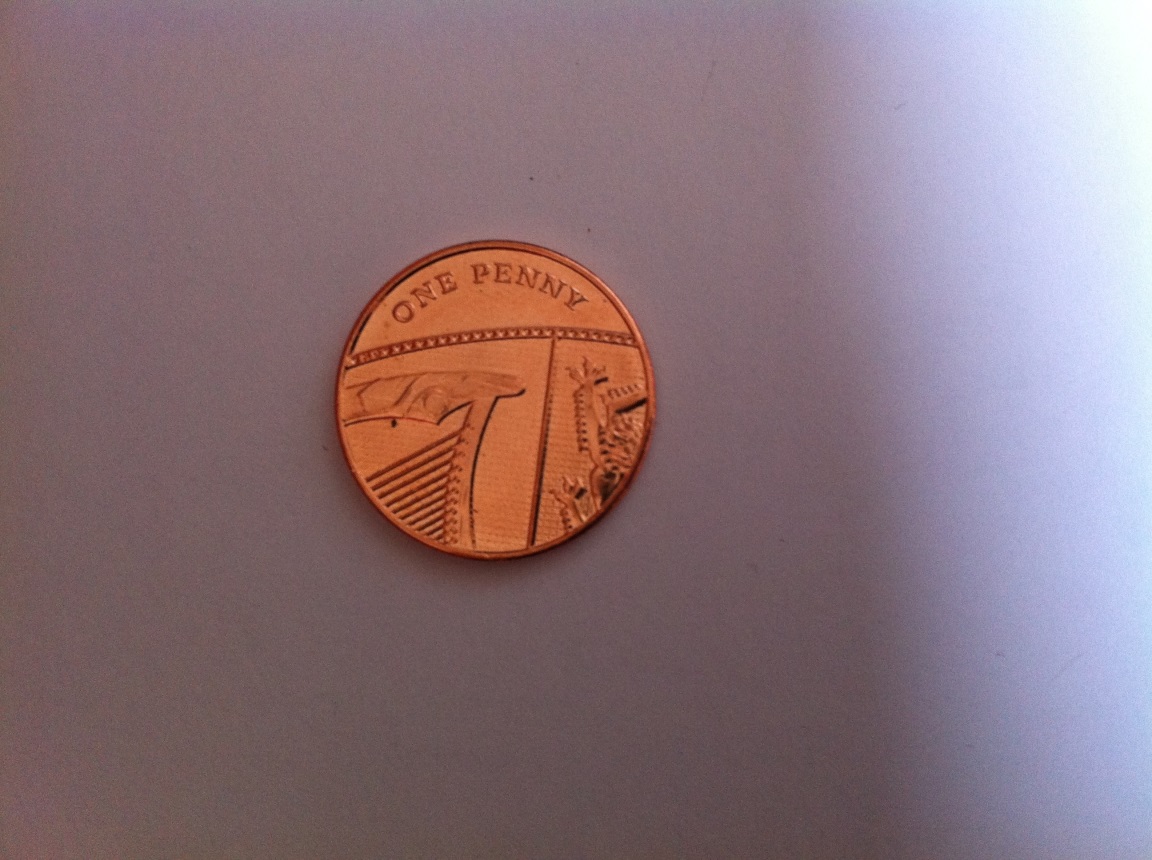 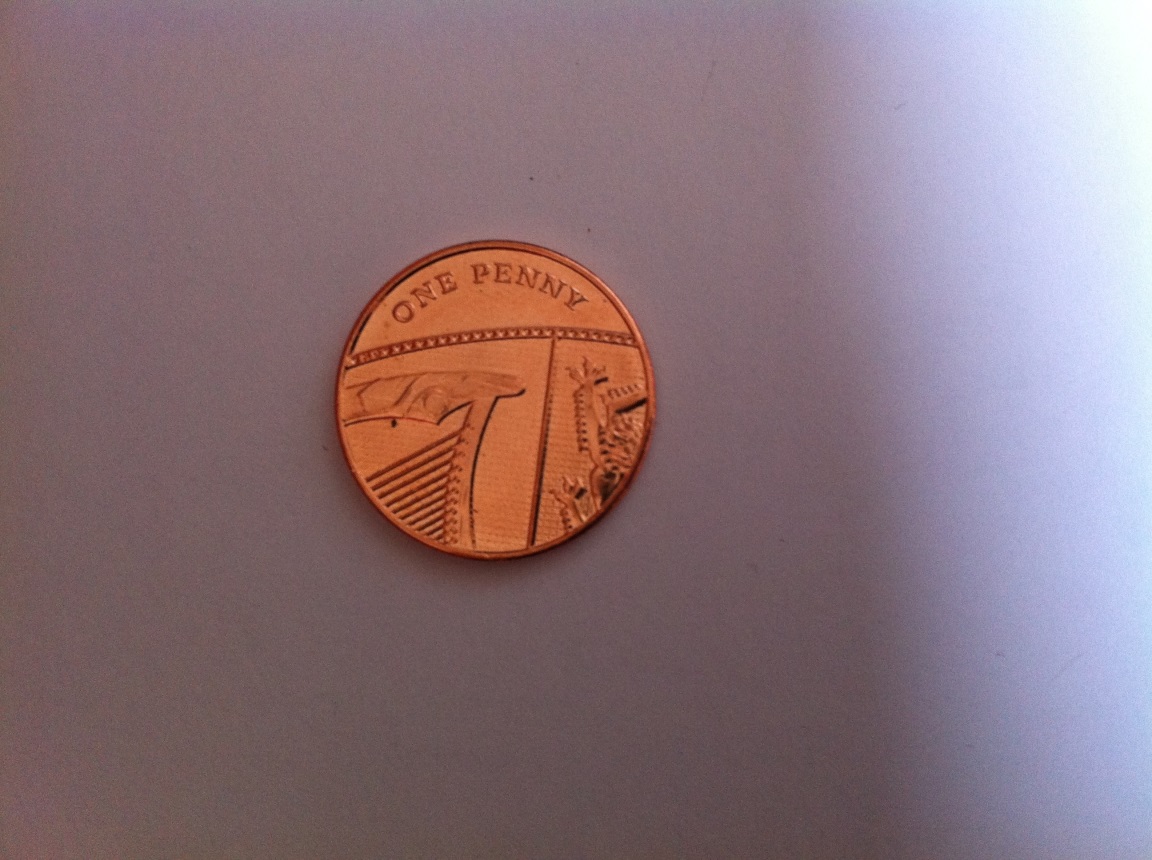 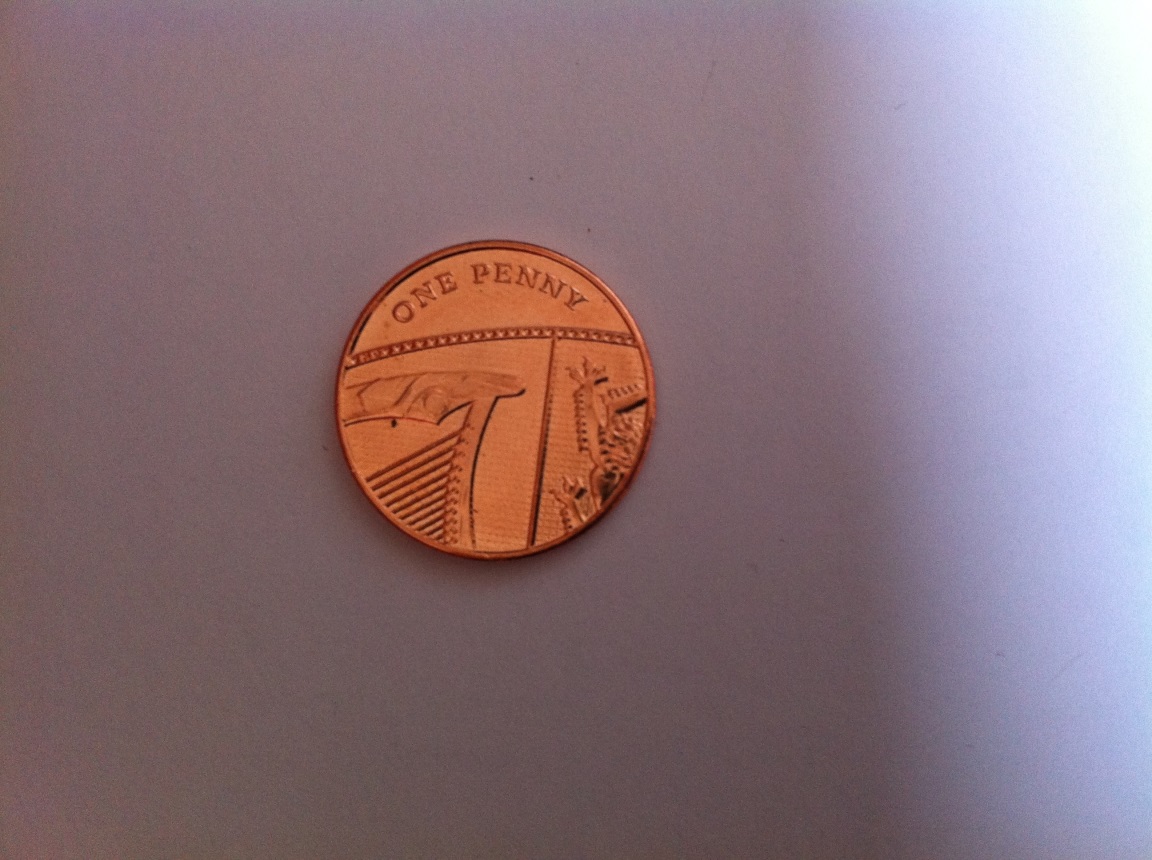 How much money?
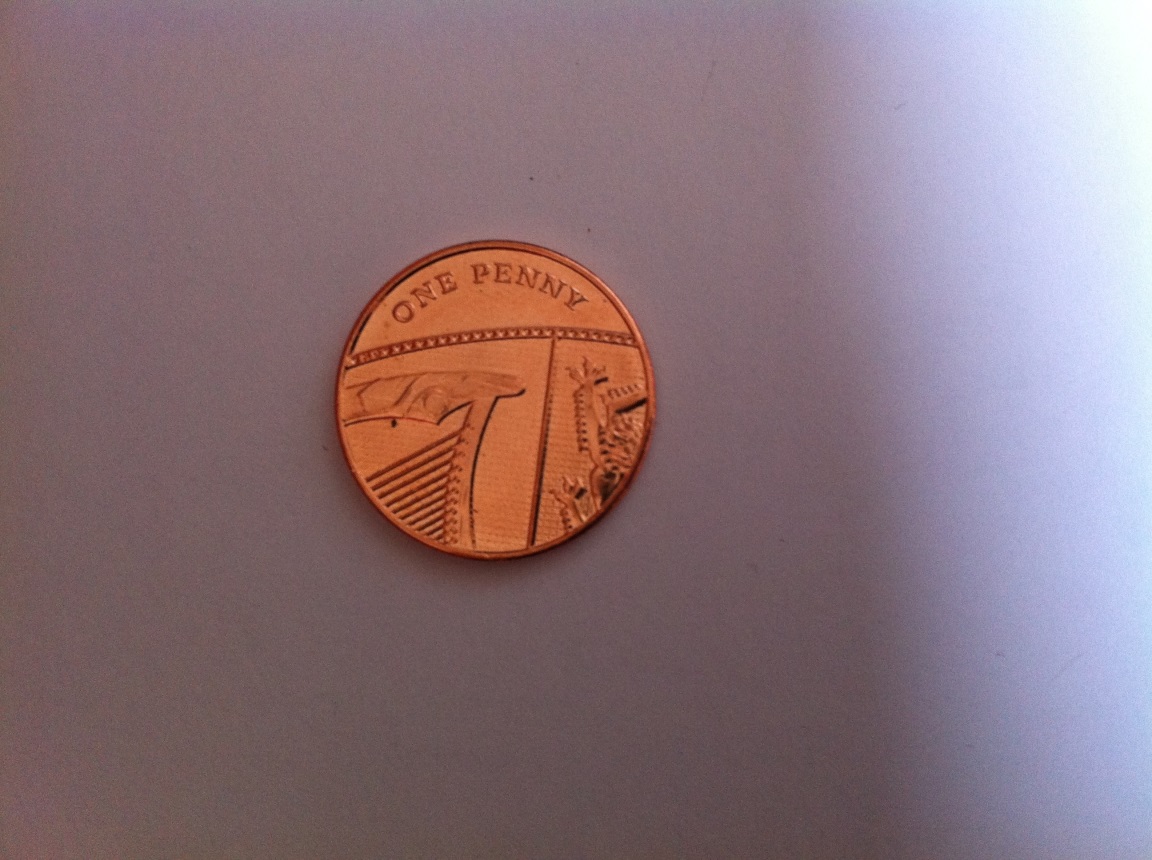 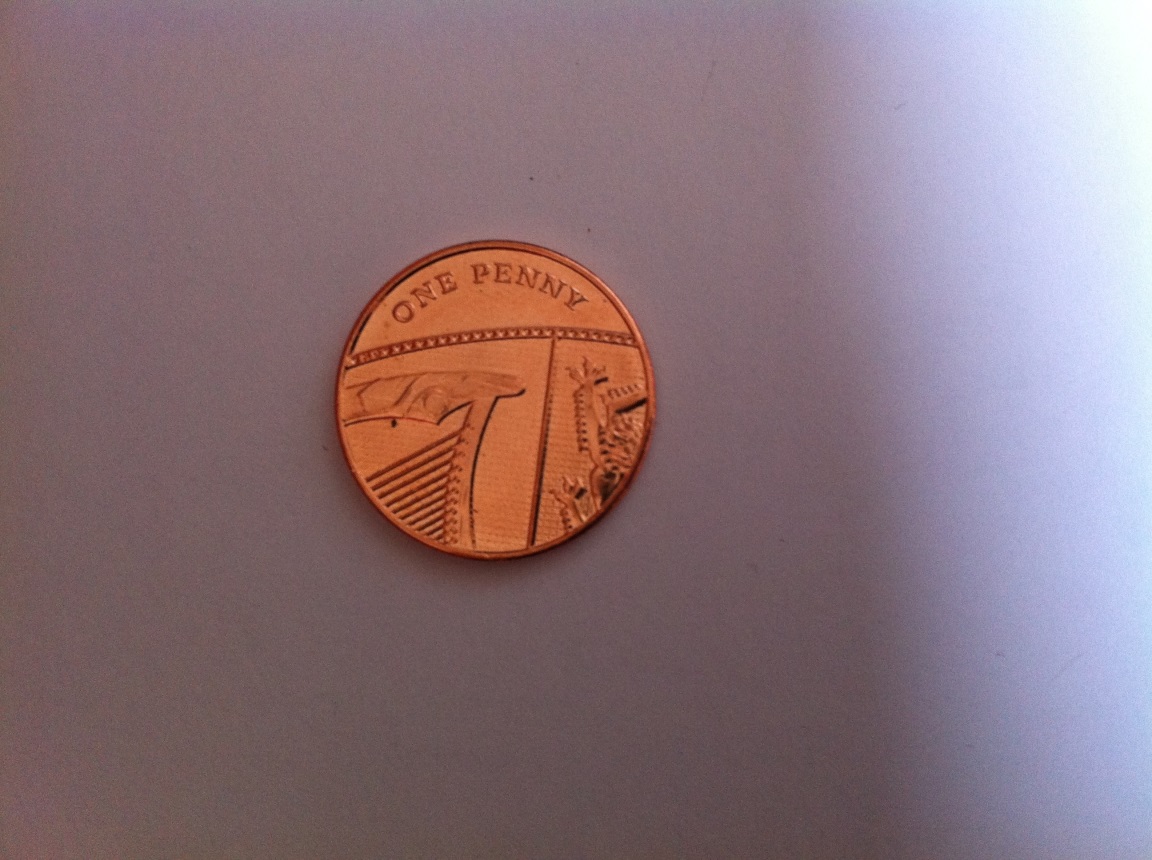 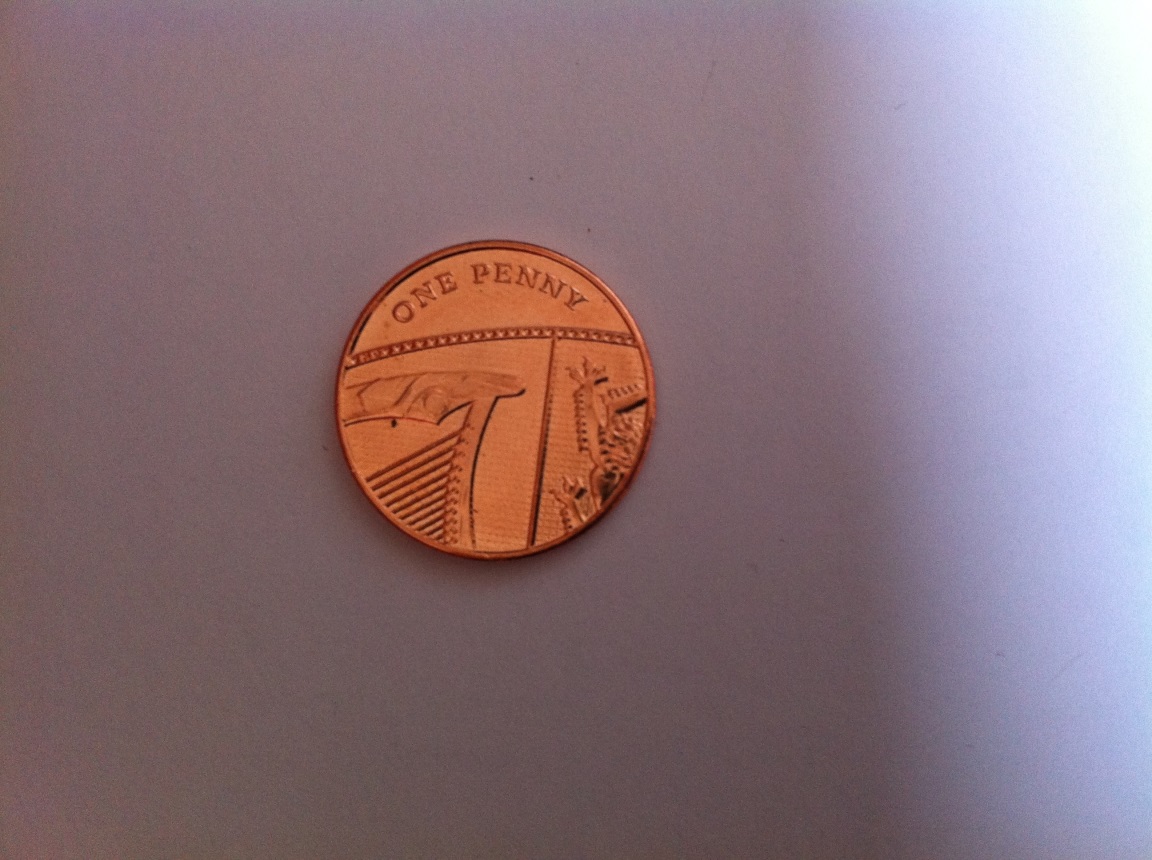 8p
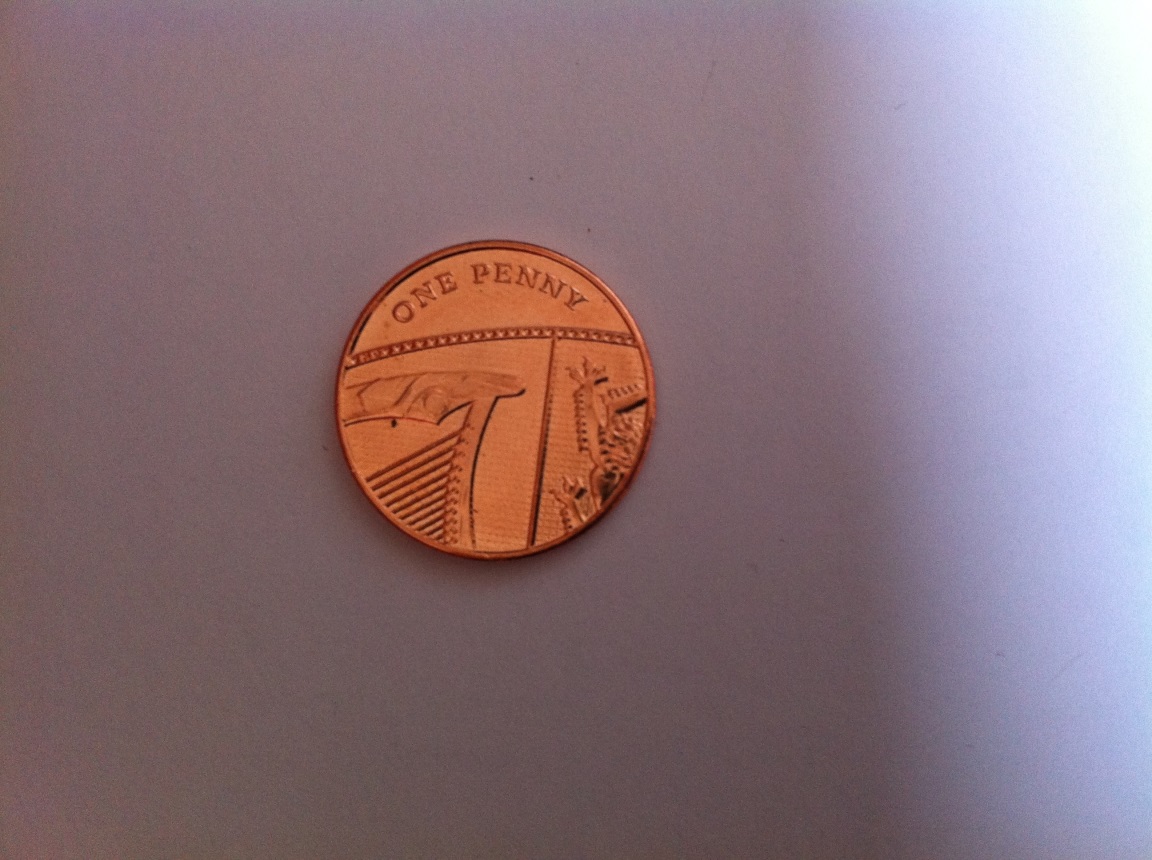 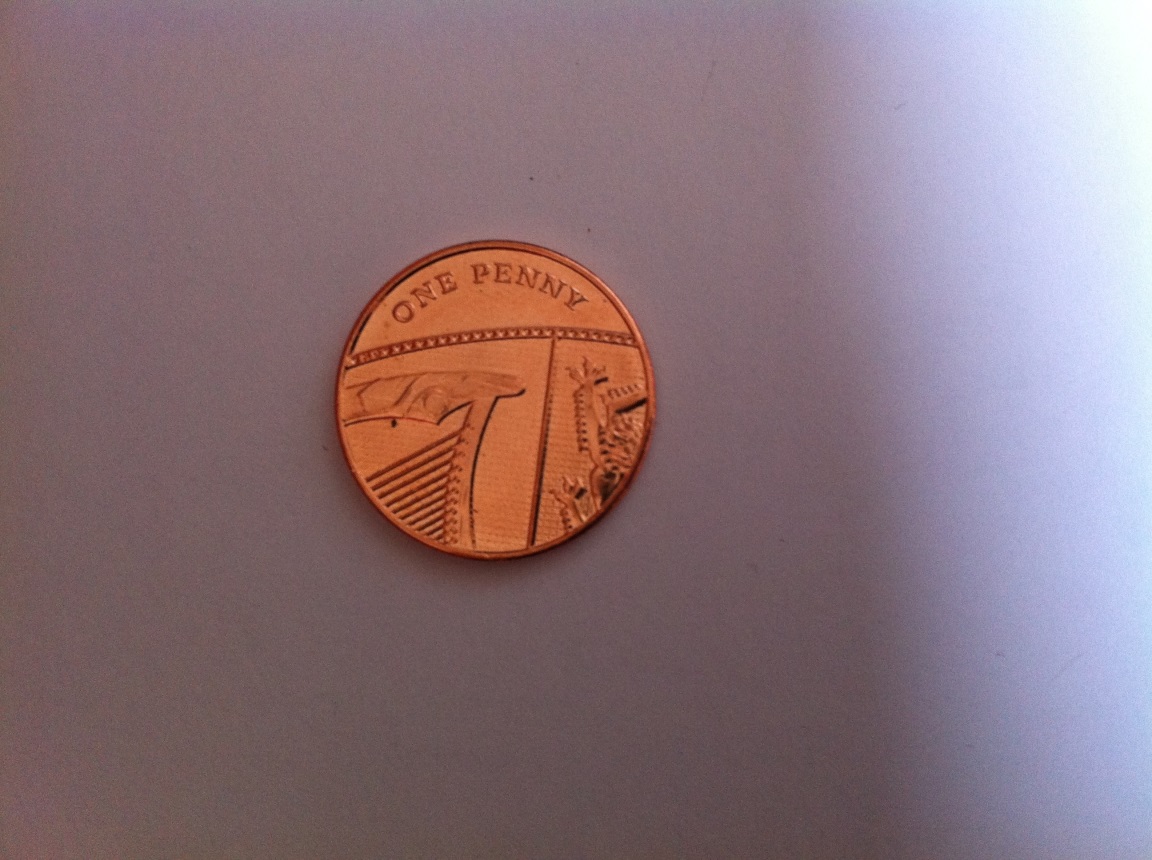 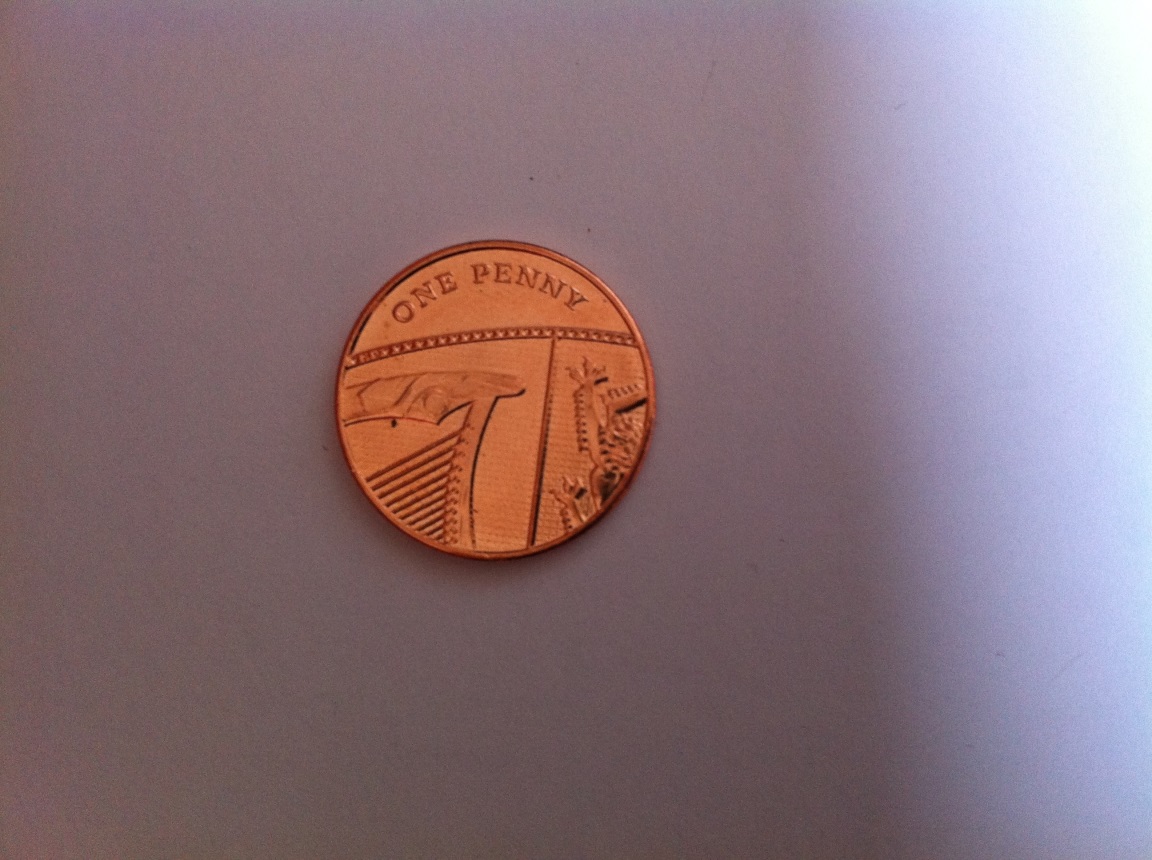 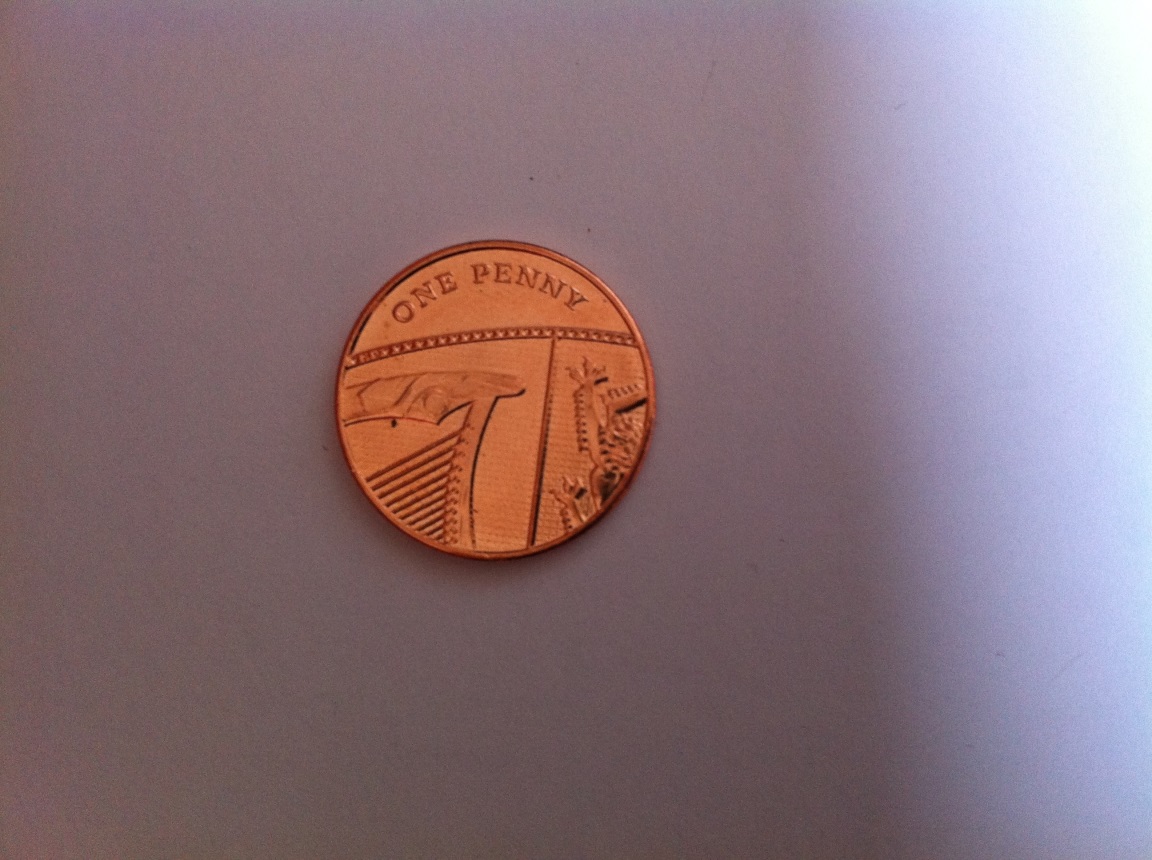 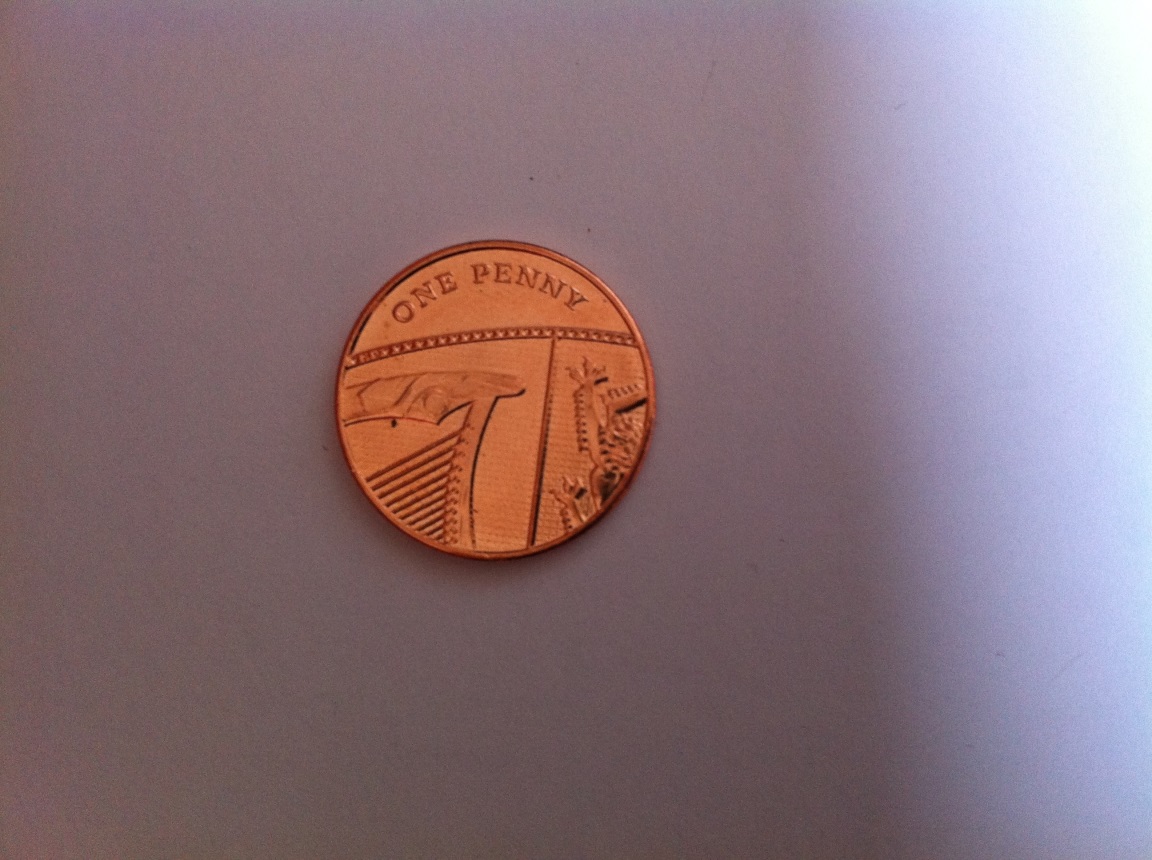 Try again
Try again
Try again
Correct!
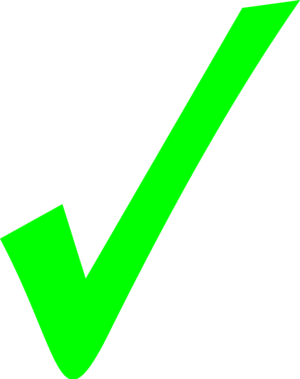 Try again
Play again
How much money?
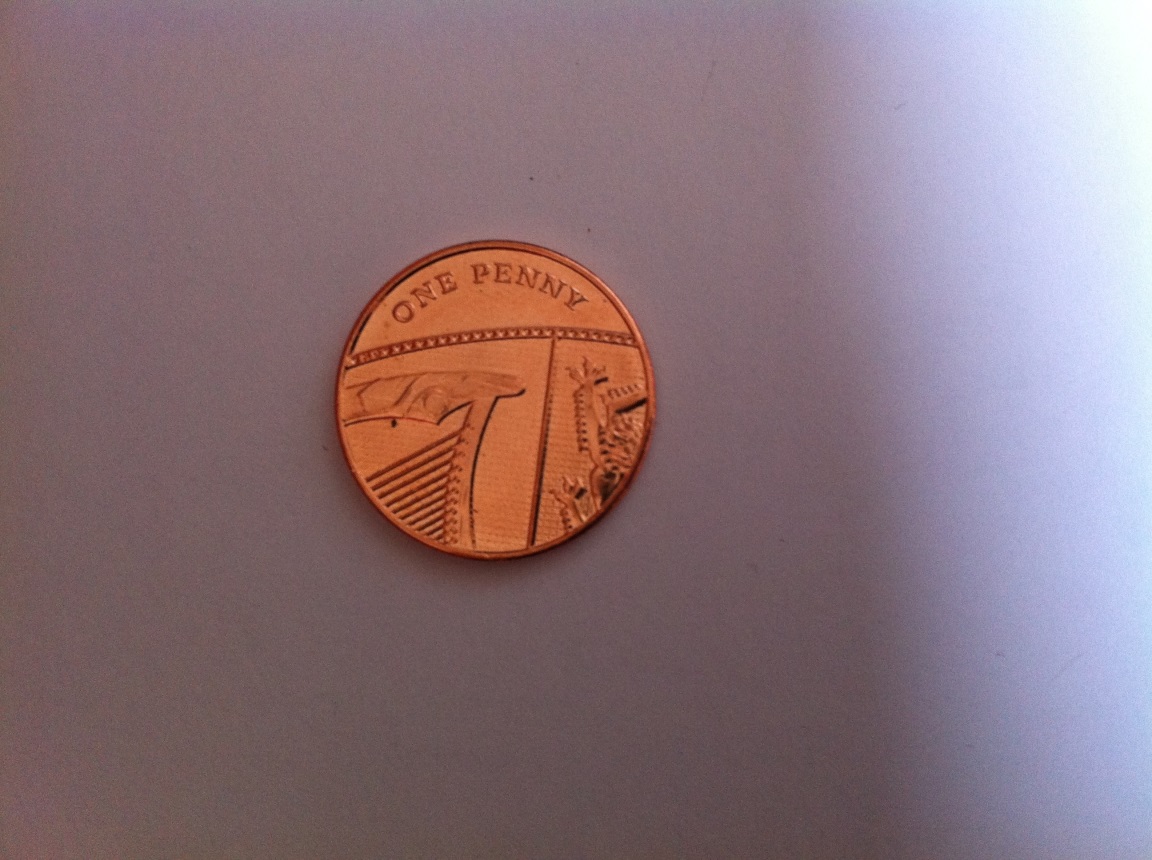 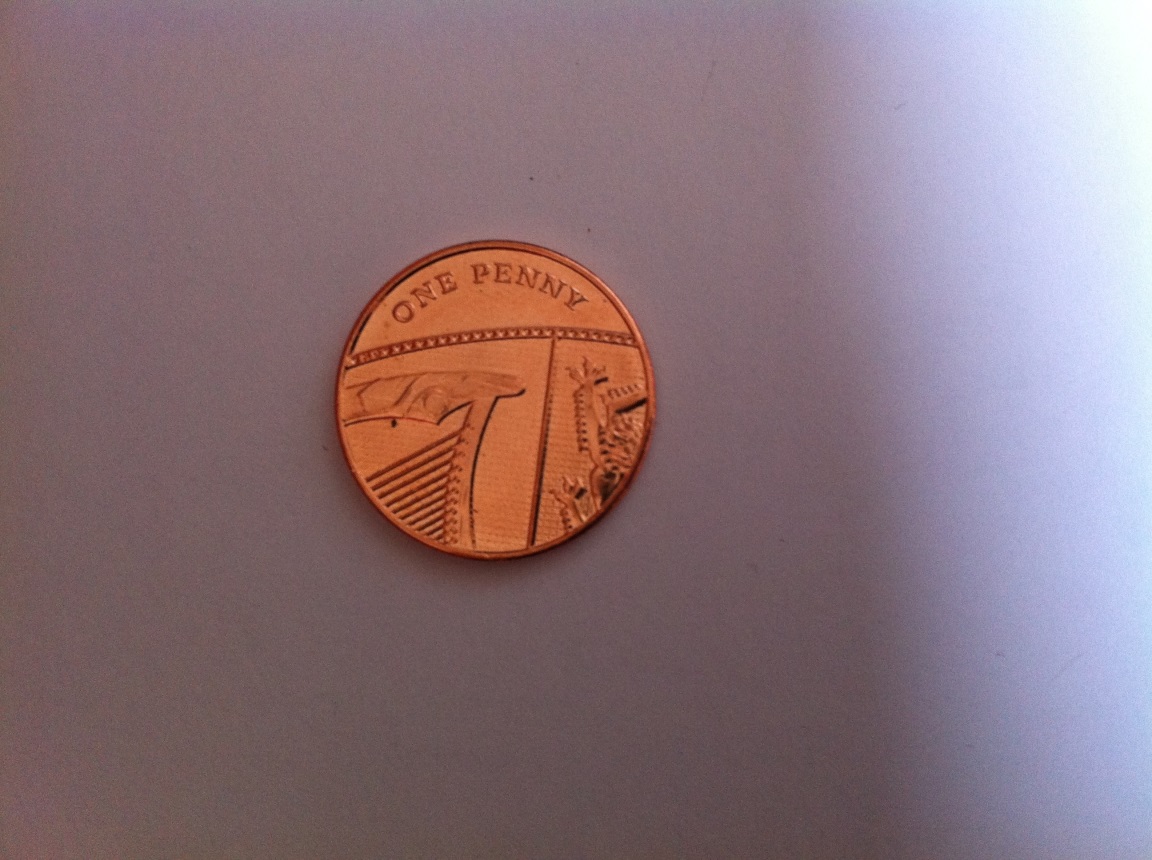 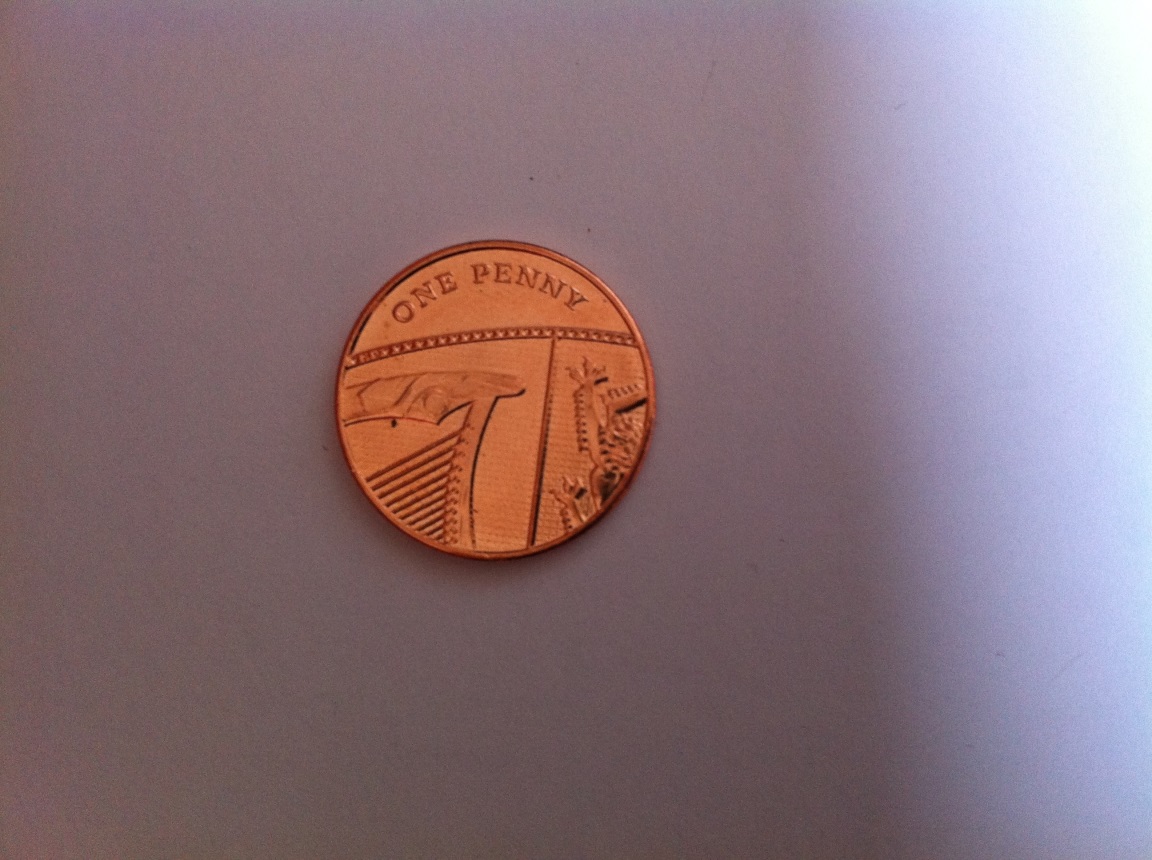 7p
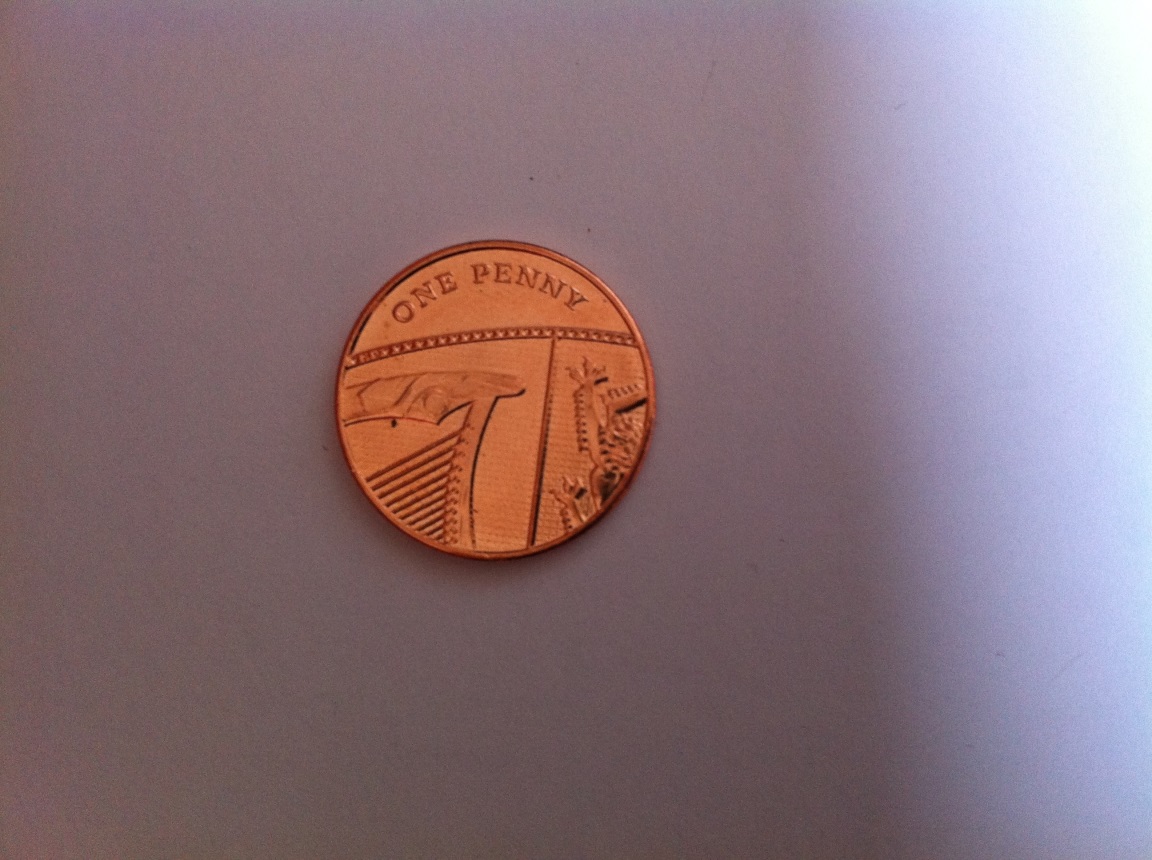 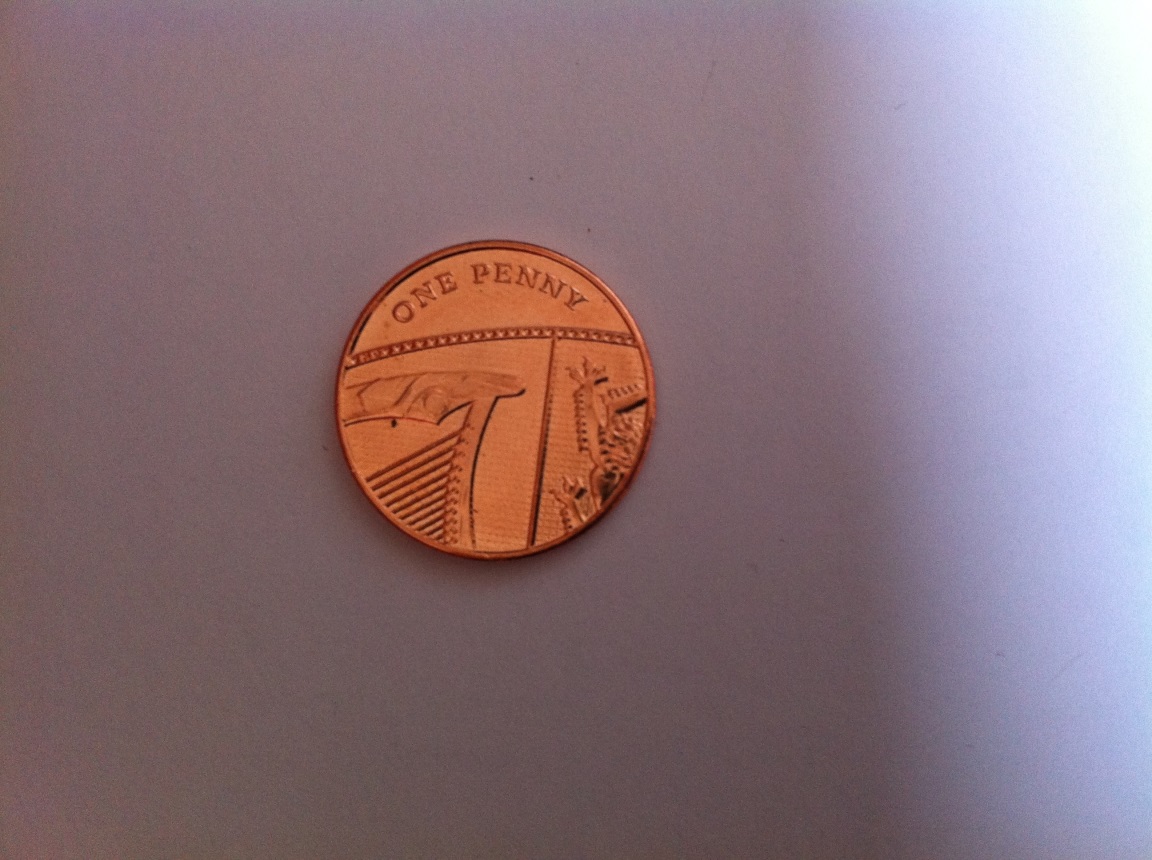 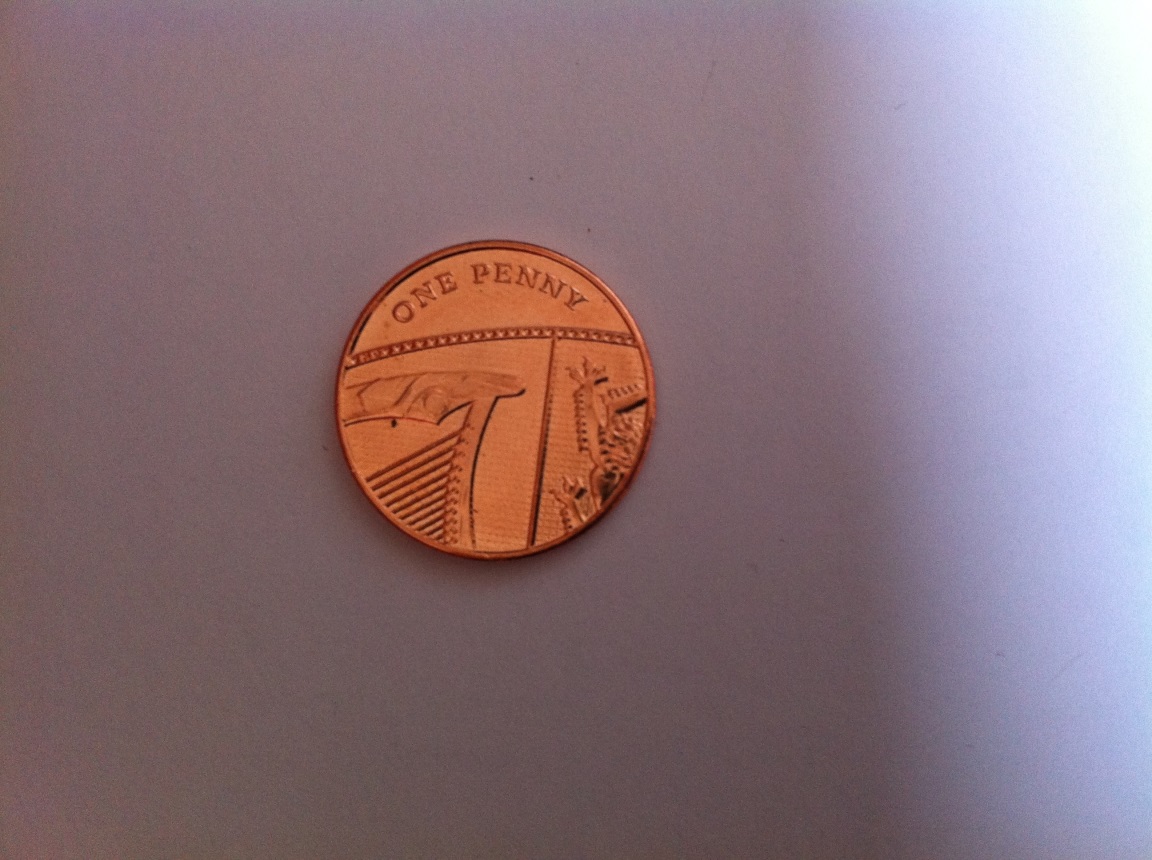 9p
10p
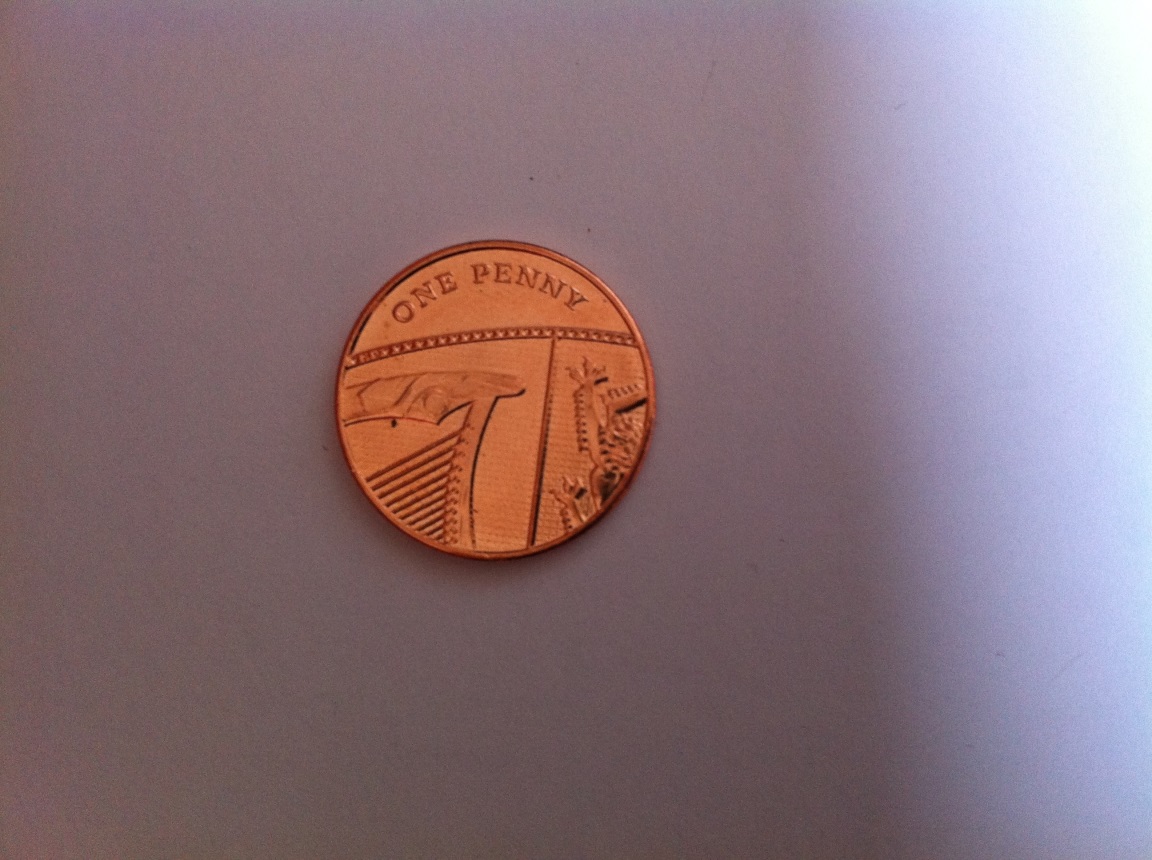 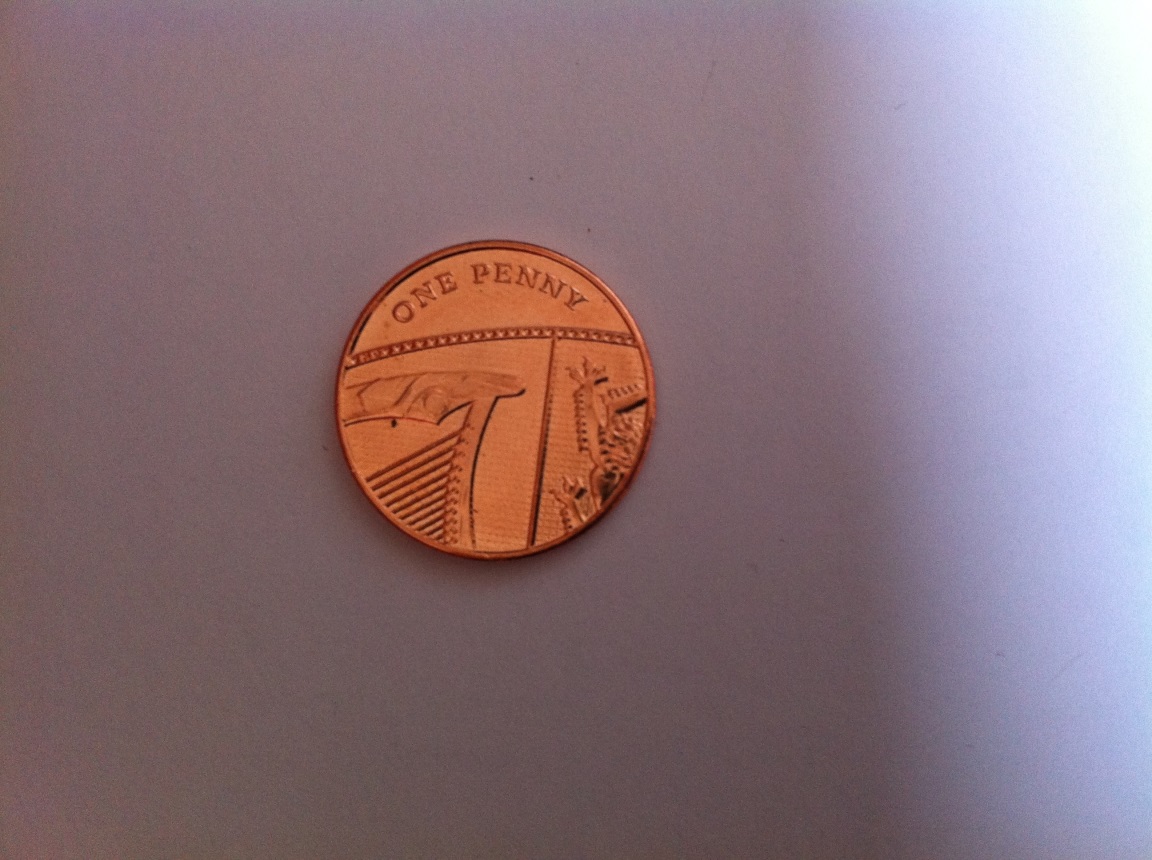 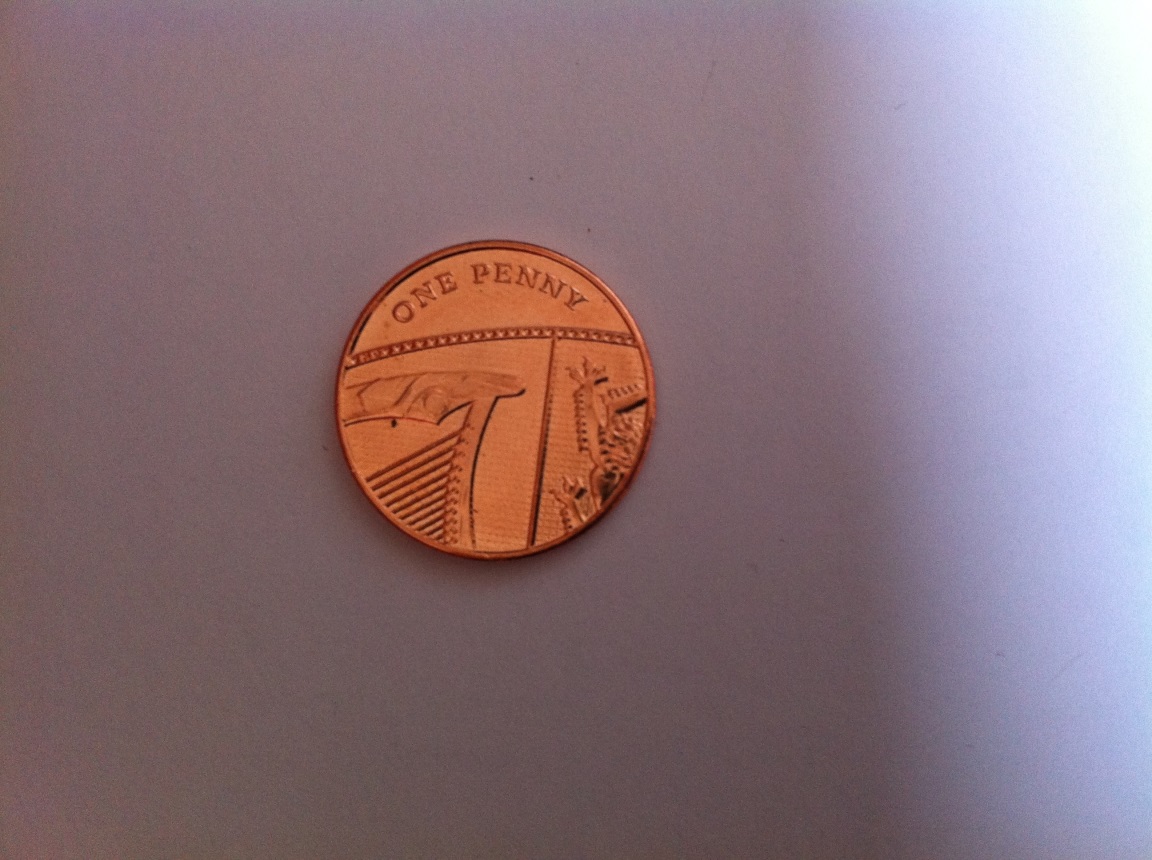 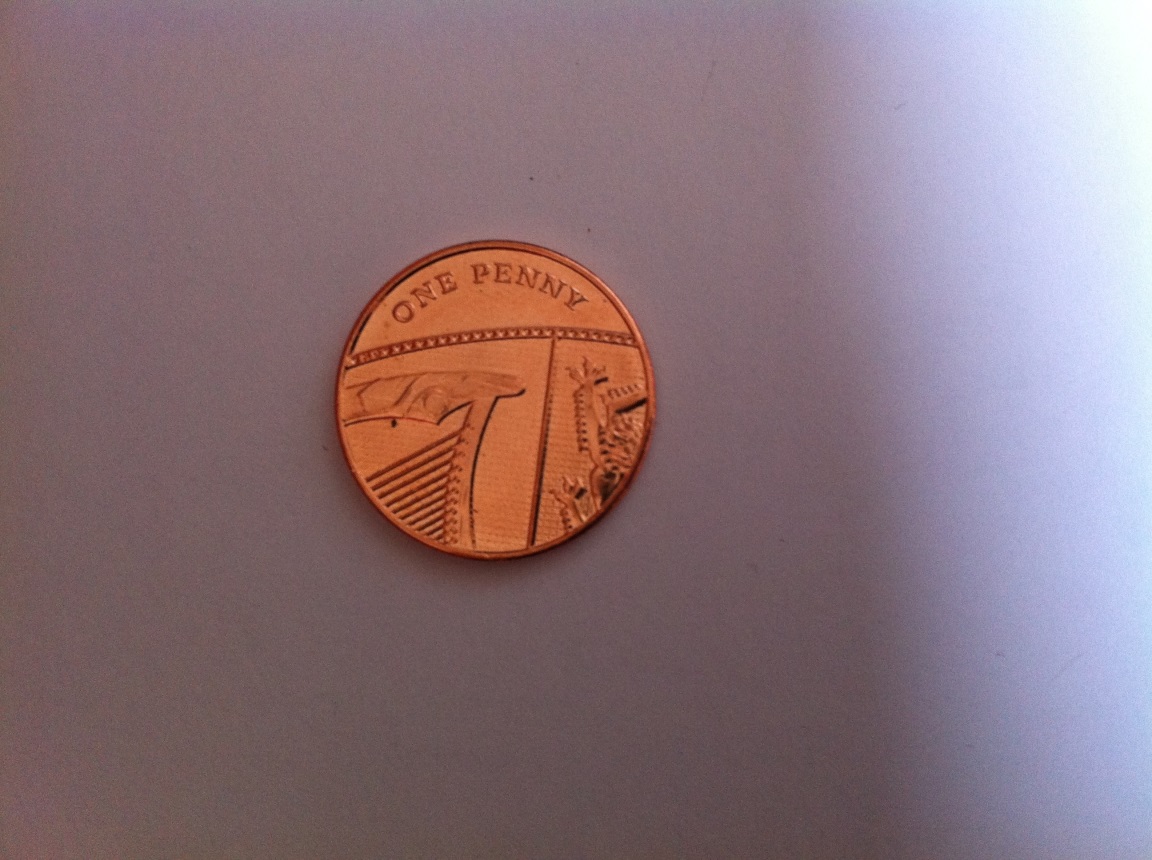 How much money?
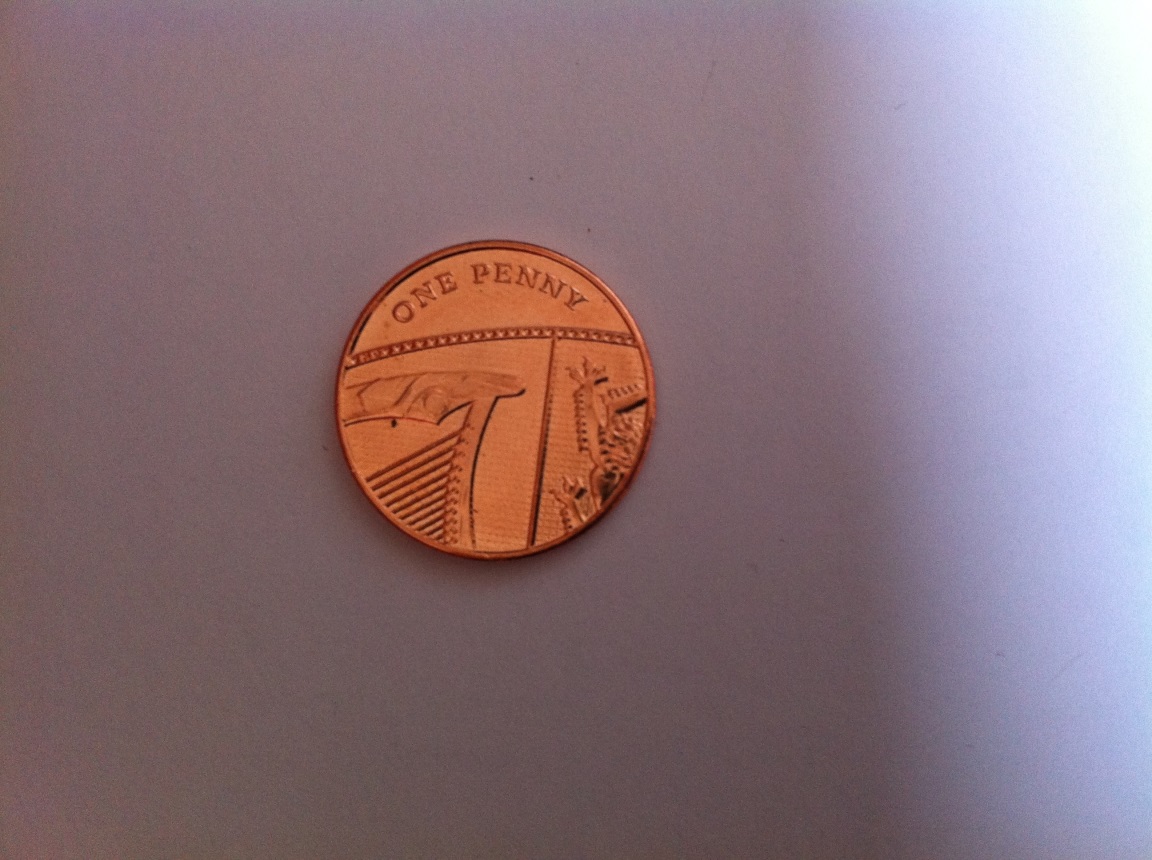 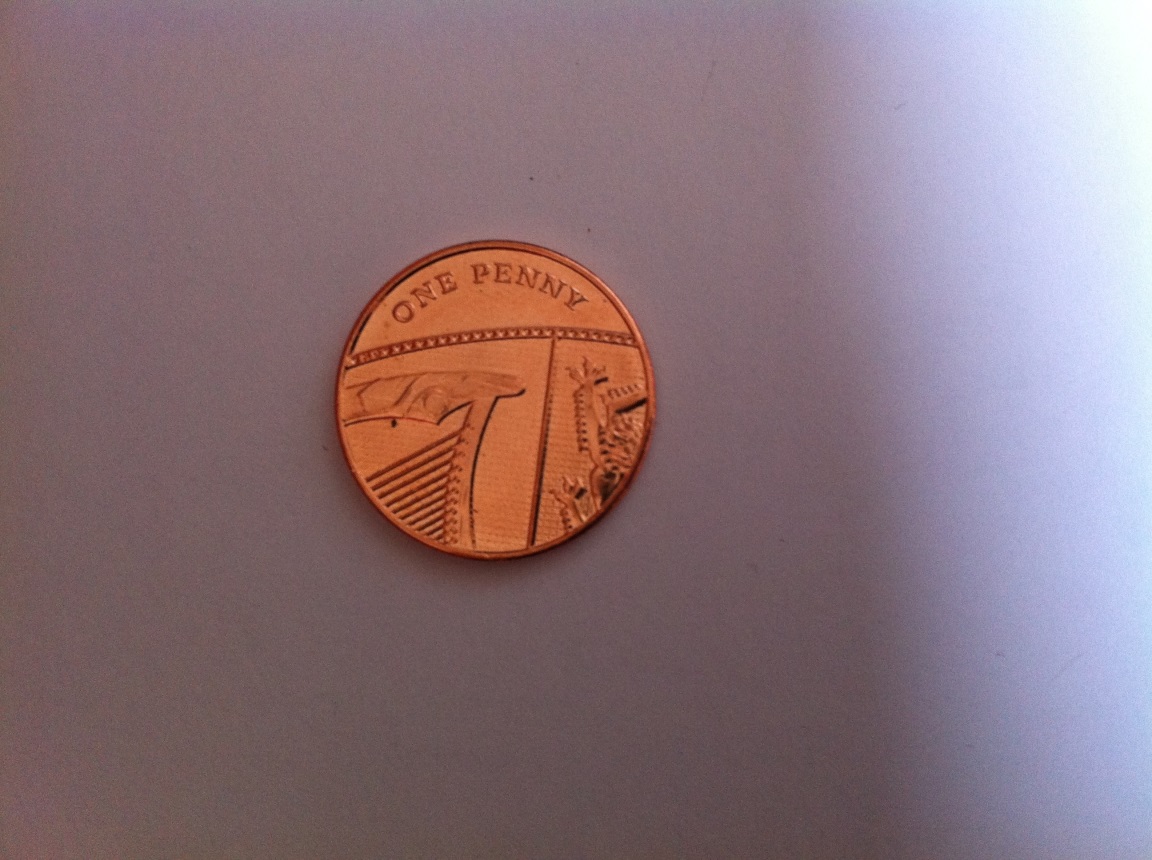 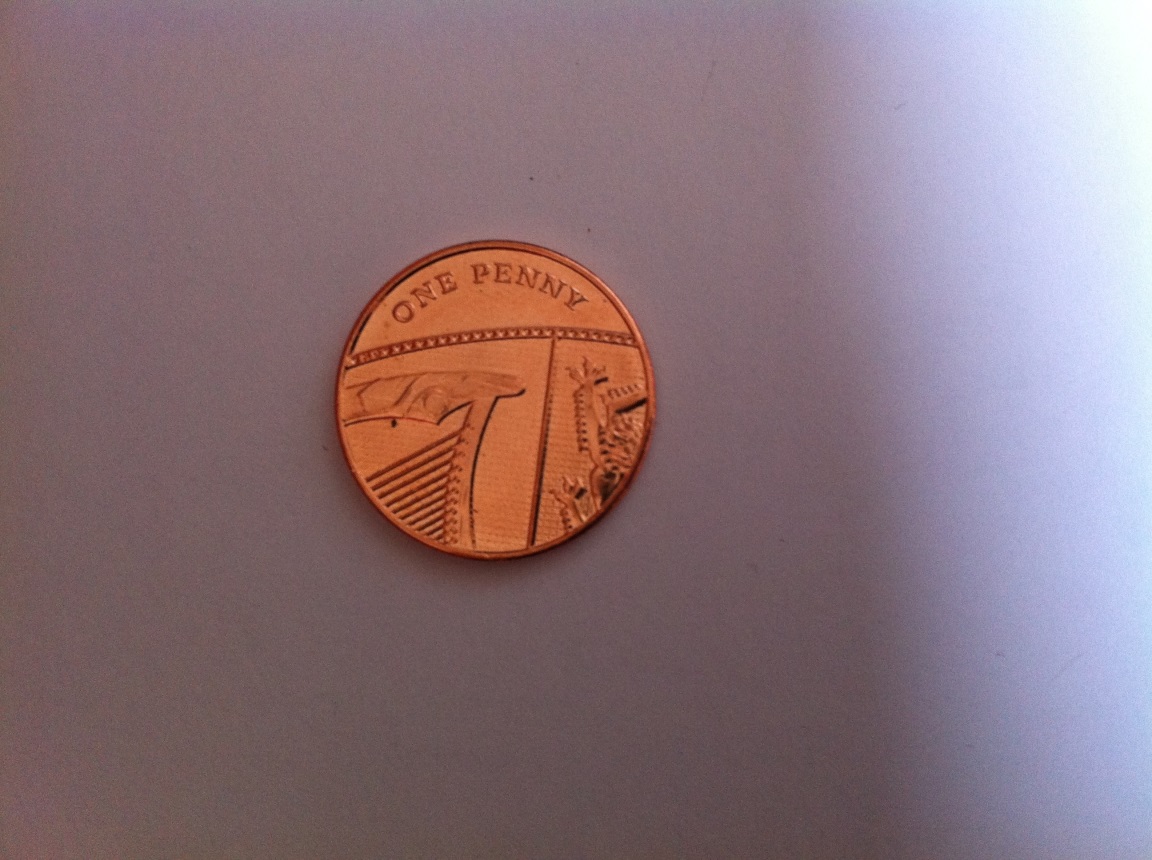 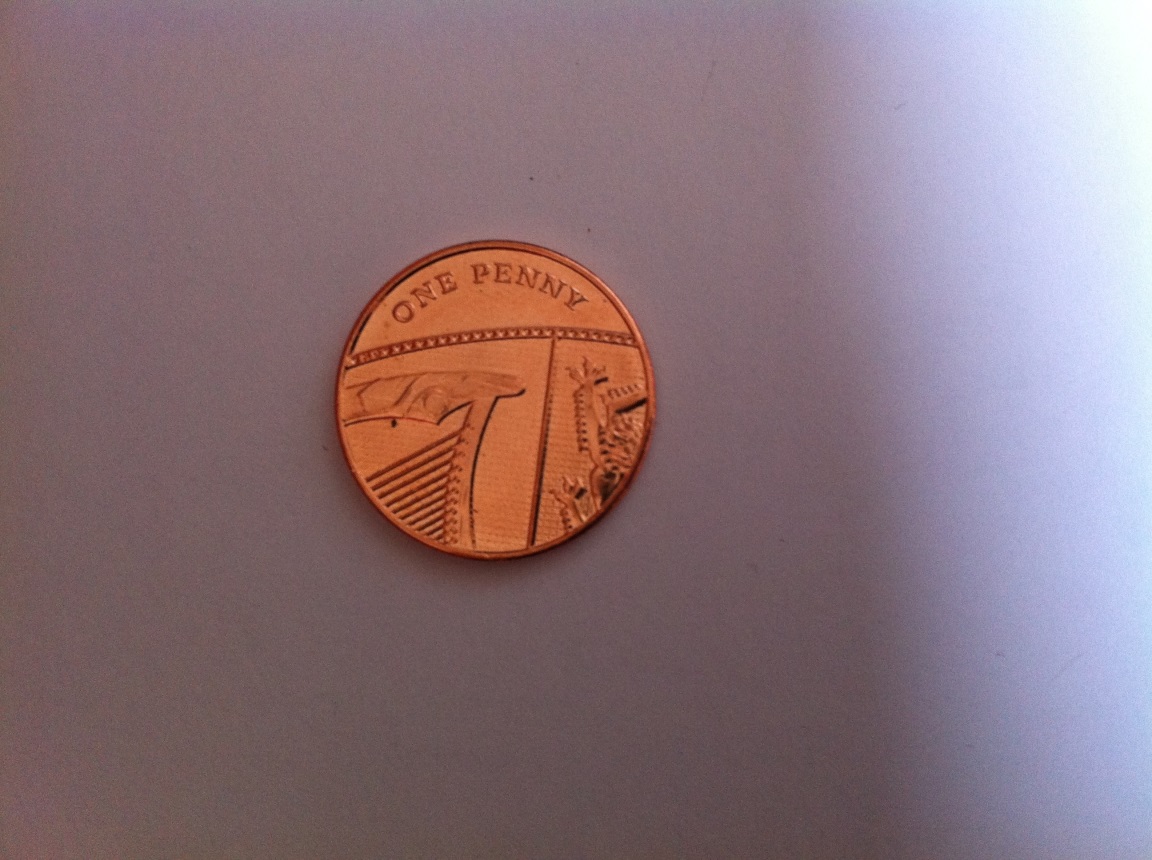 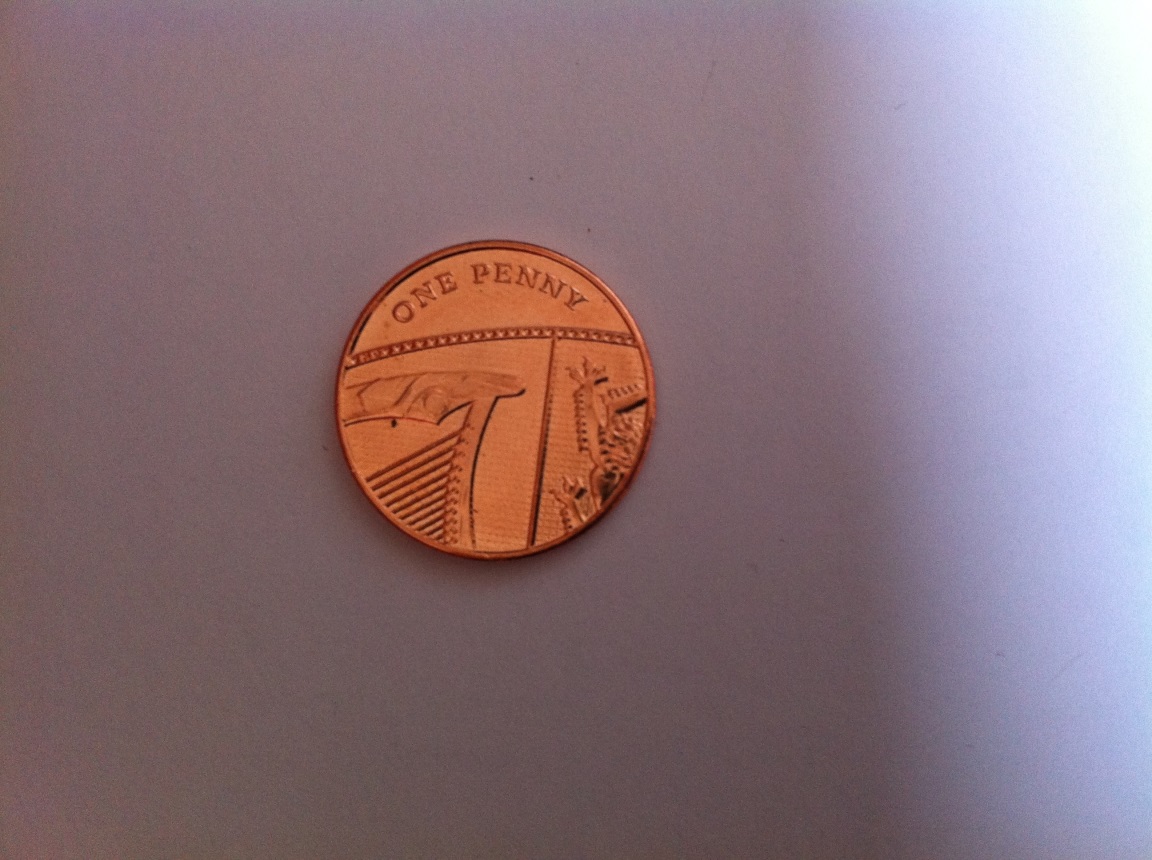 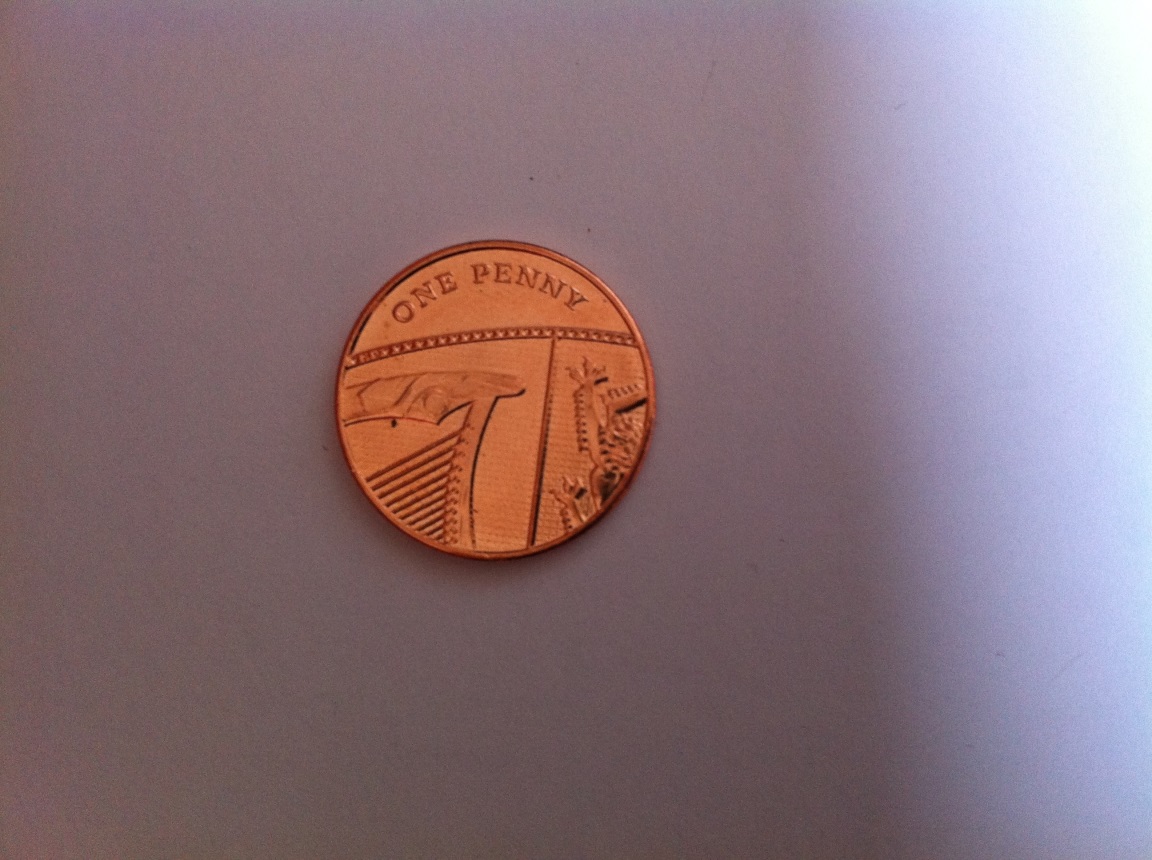 9p
10p
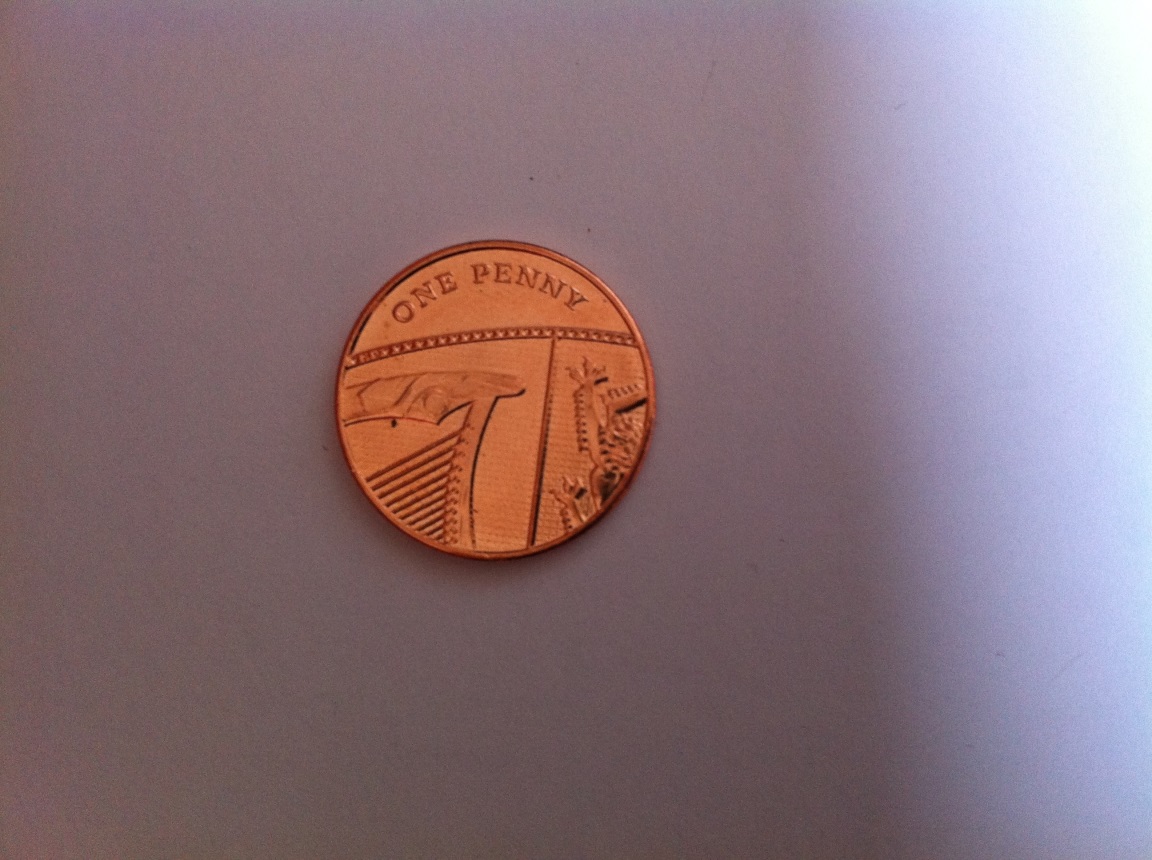 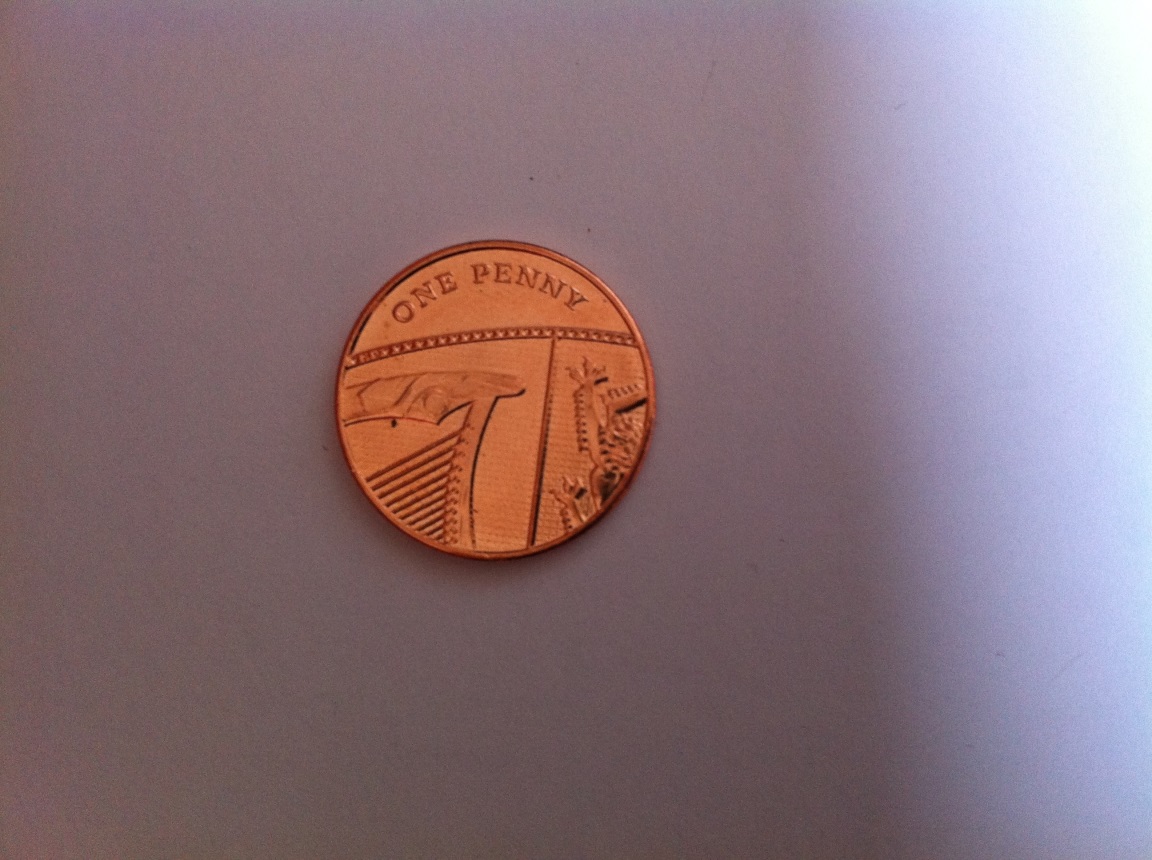 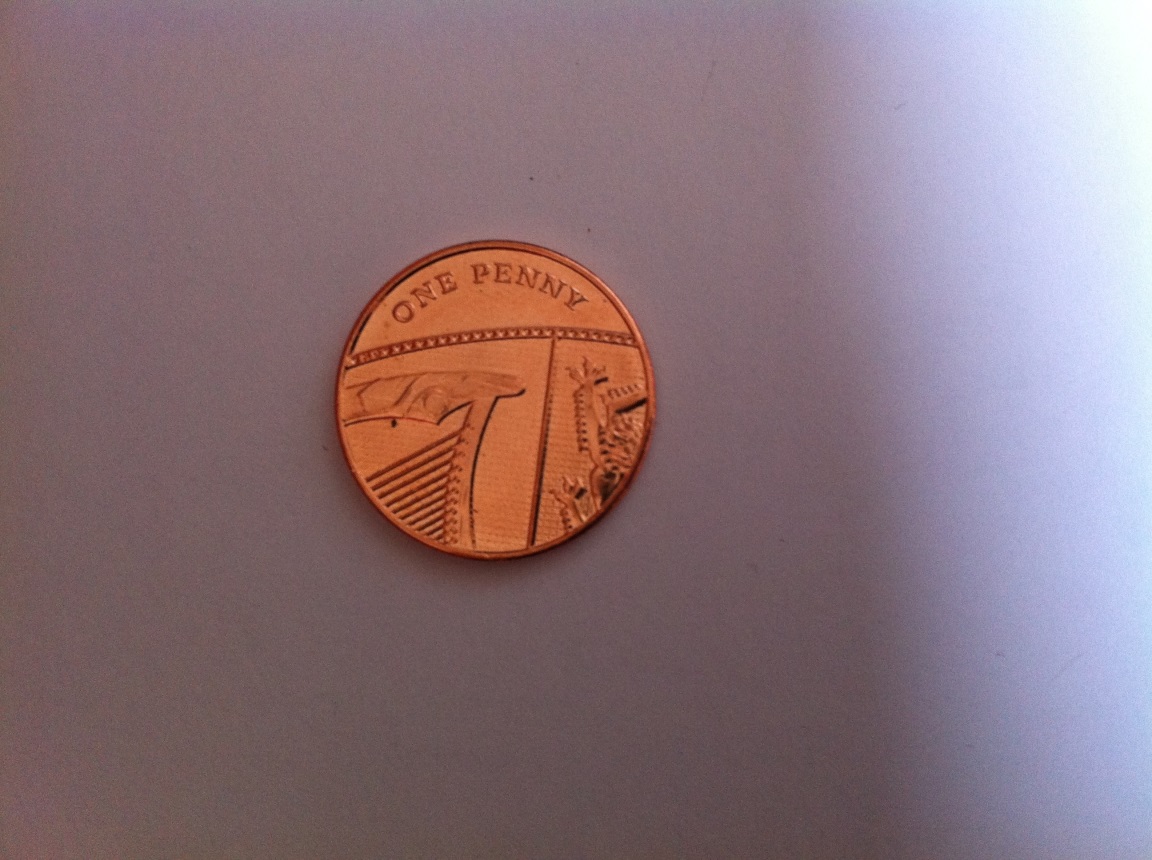 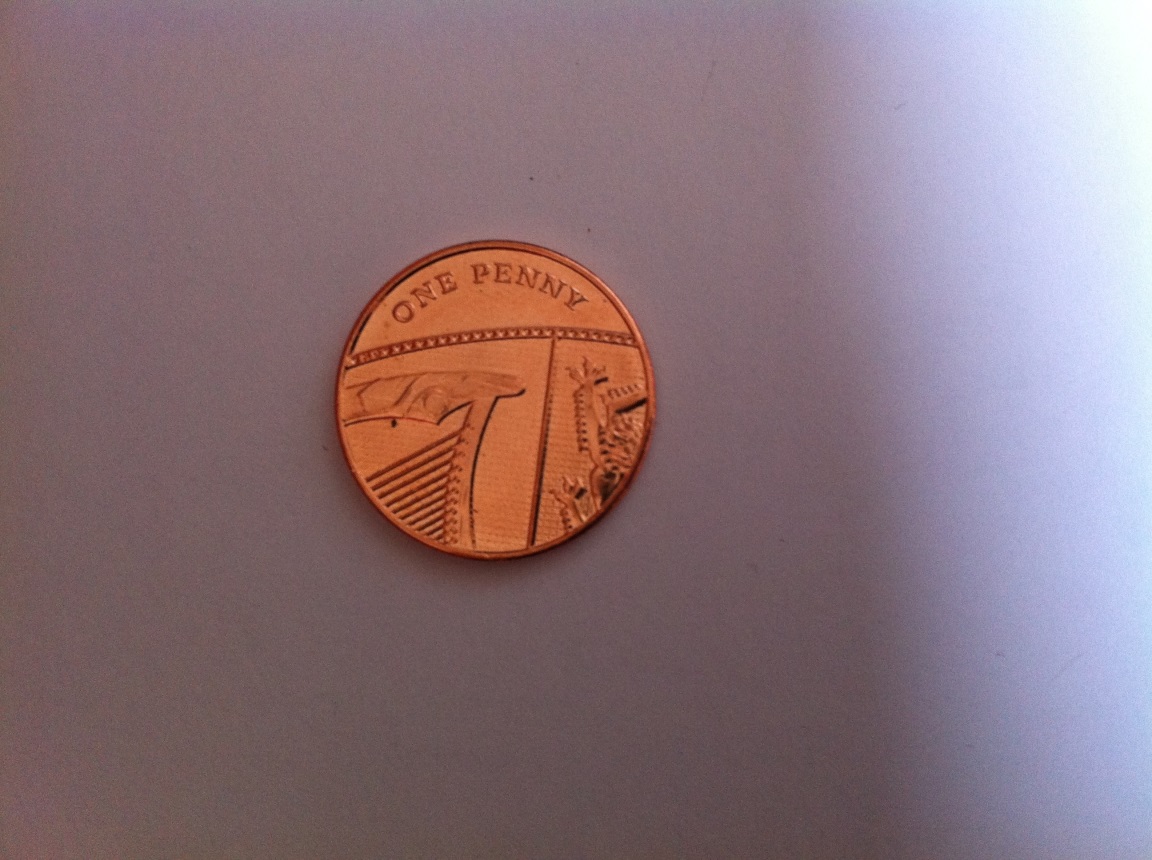 How much money?
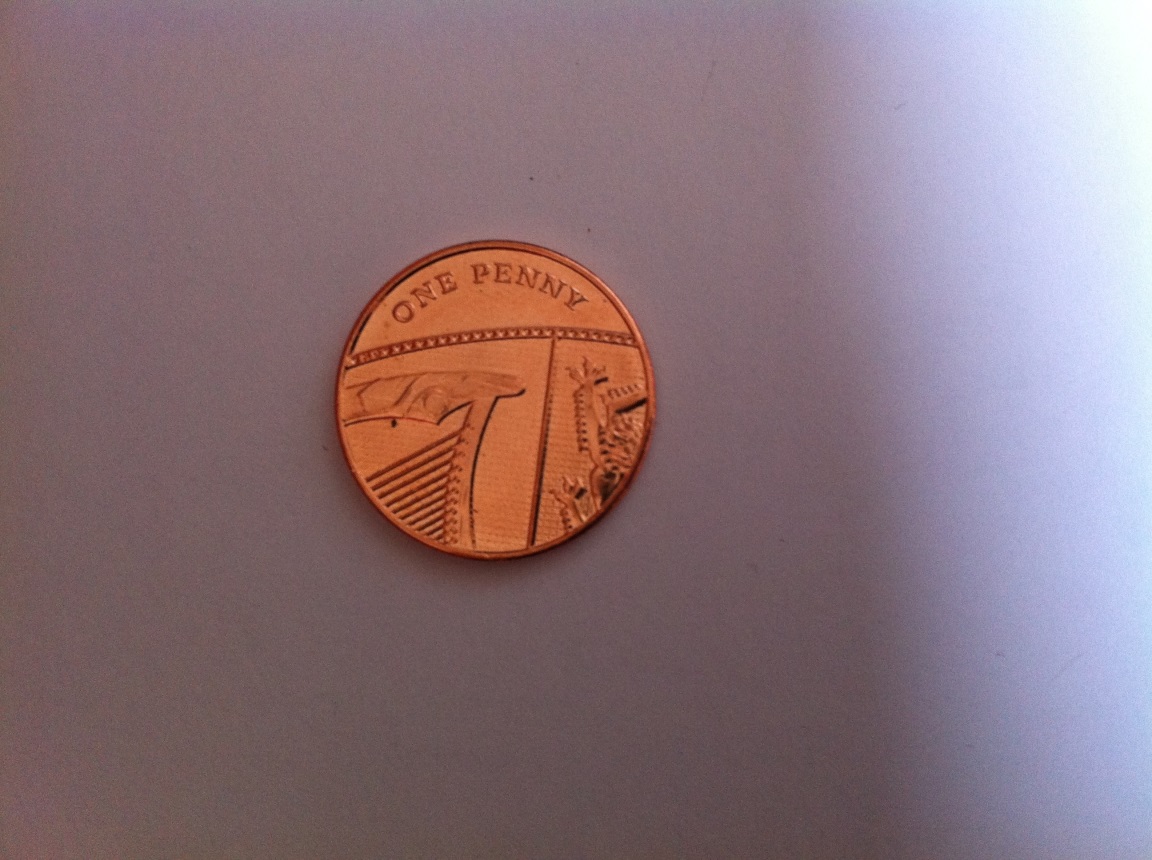 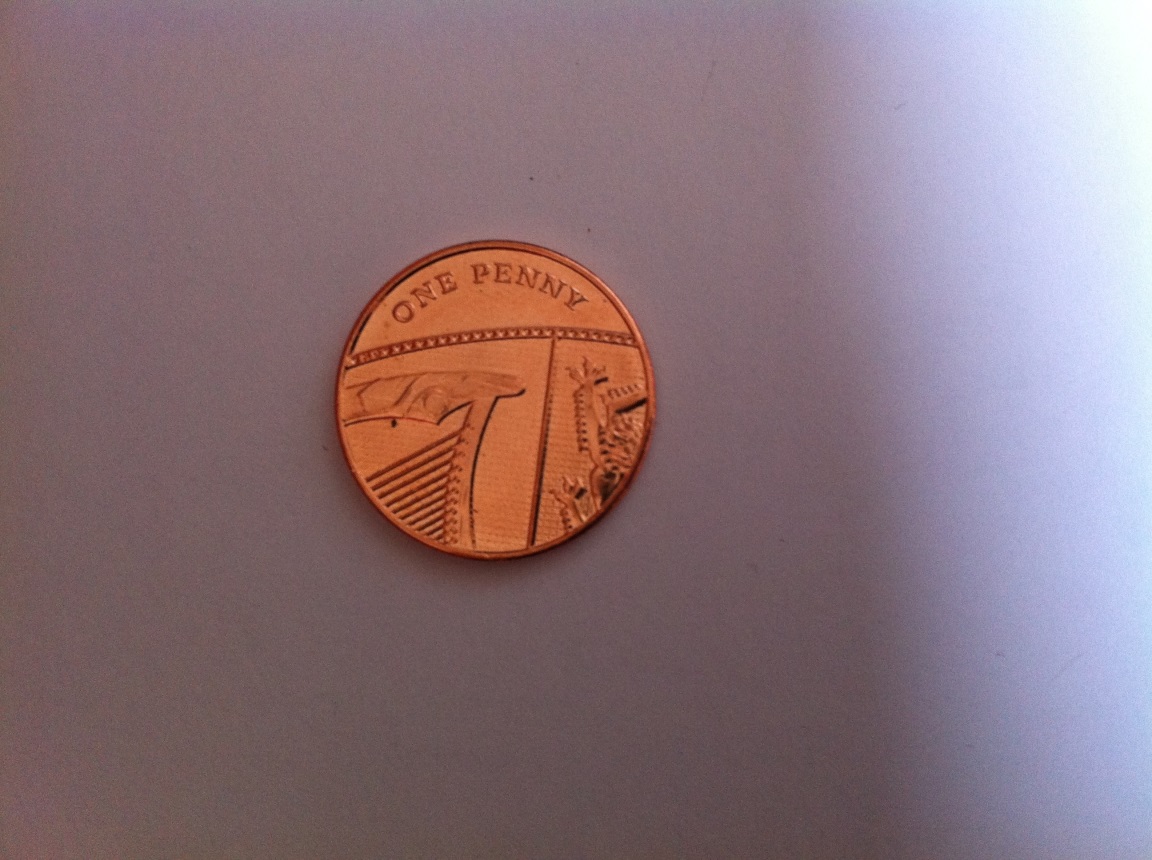 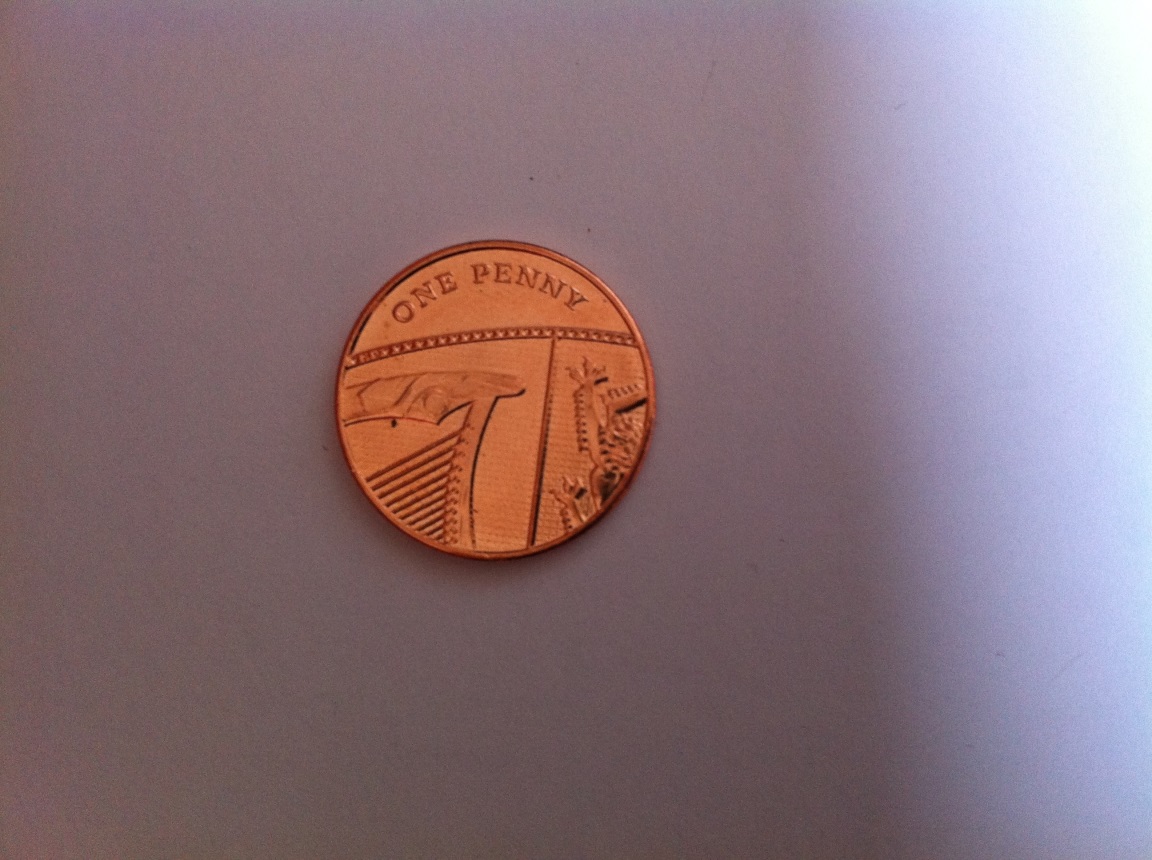 7p
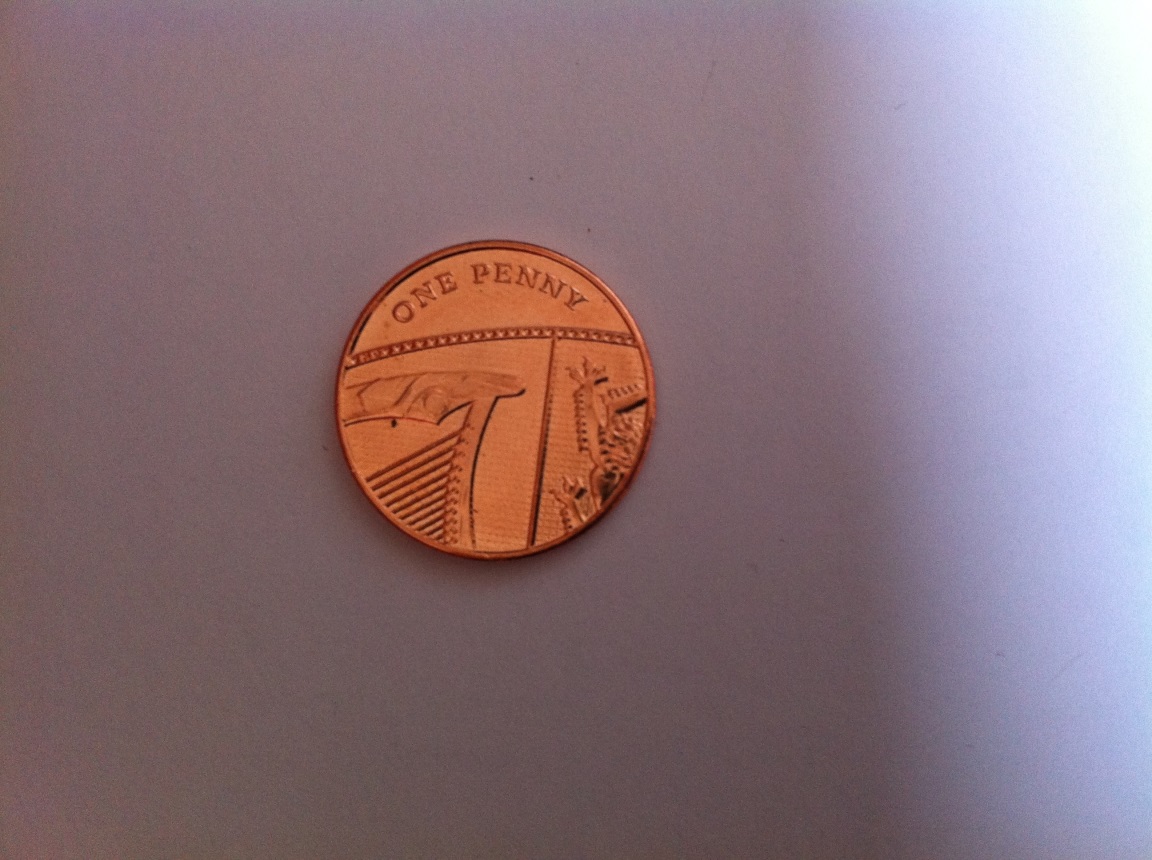 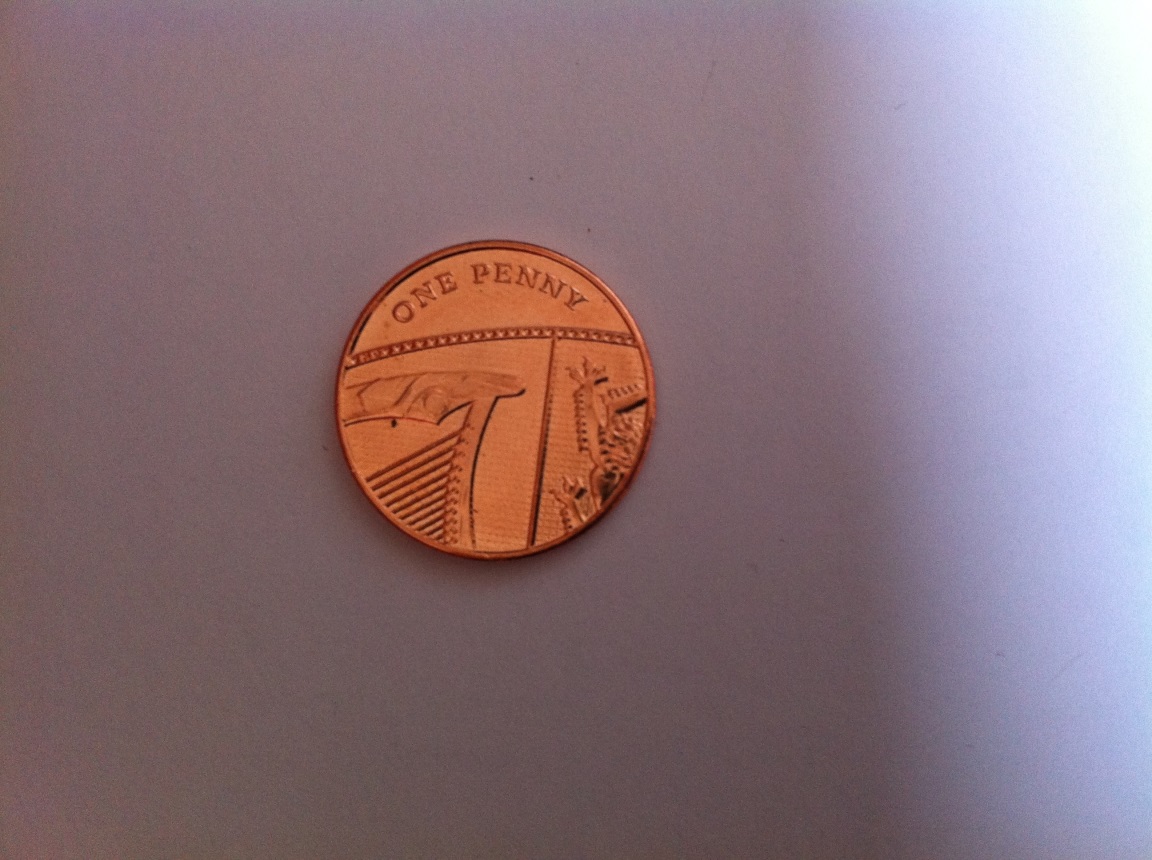 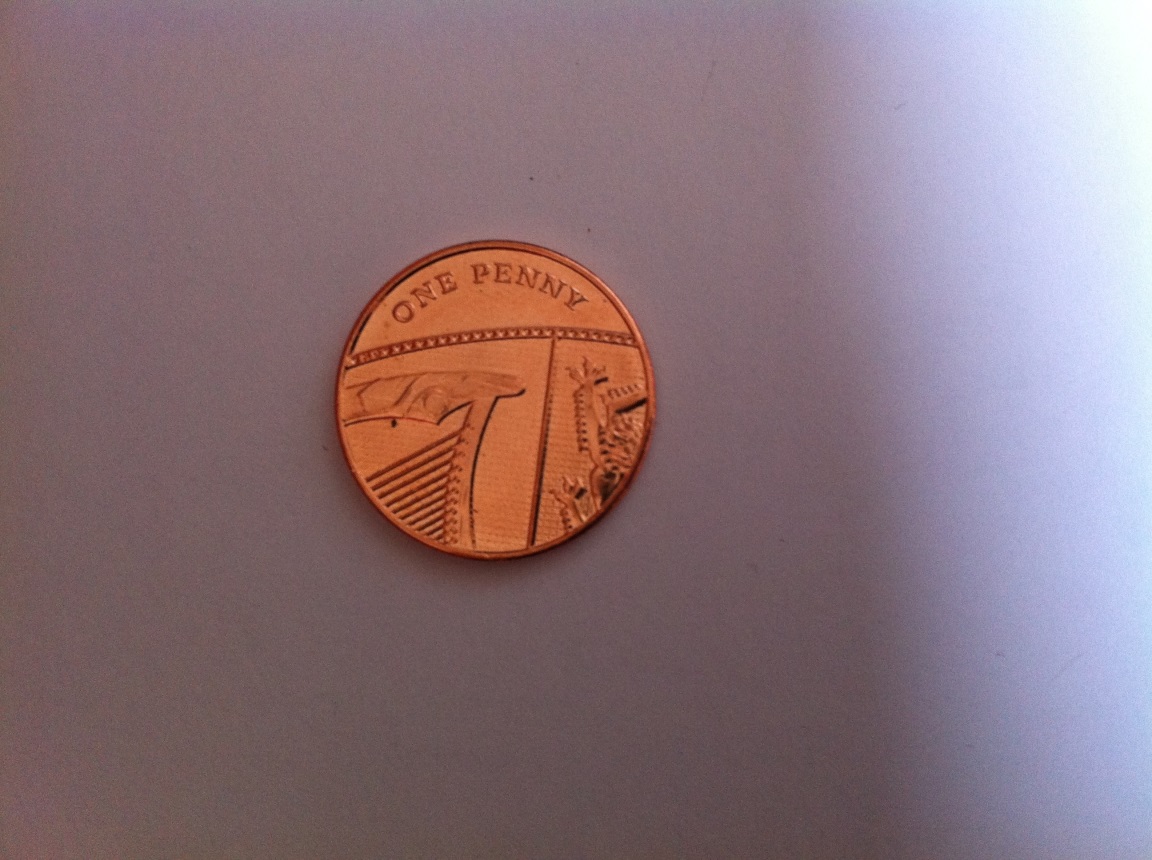 10p
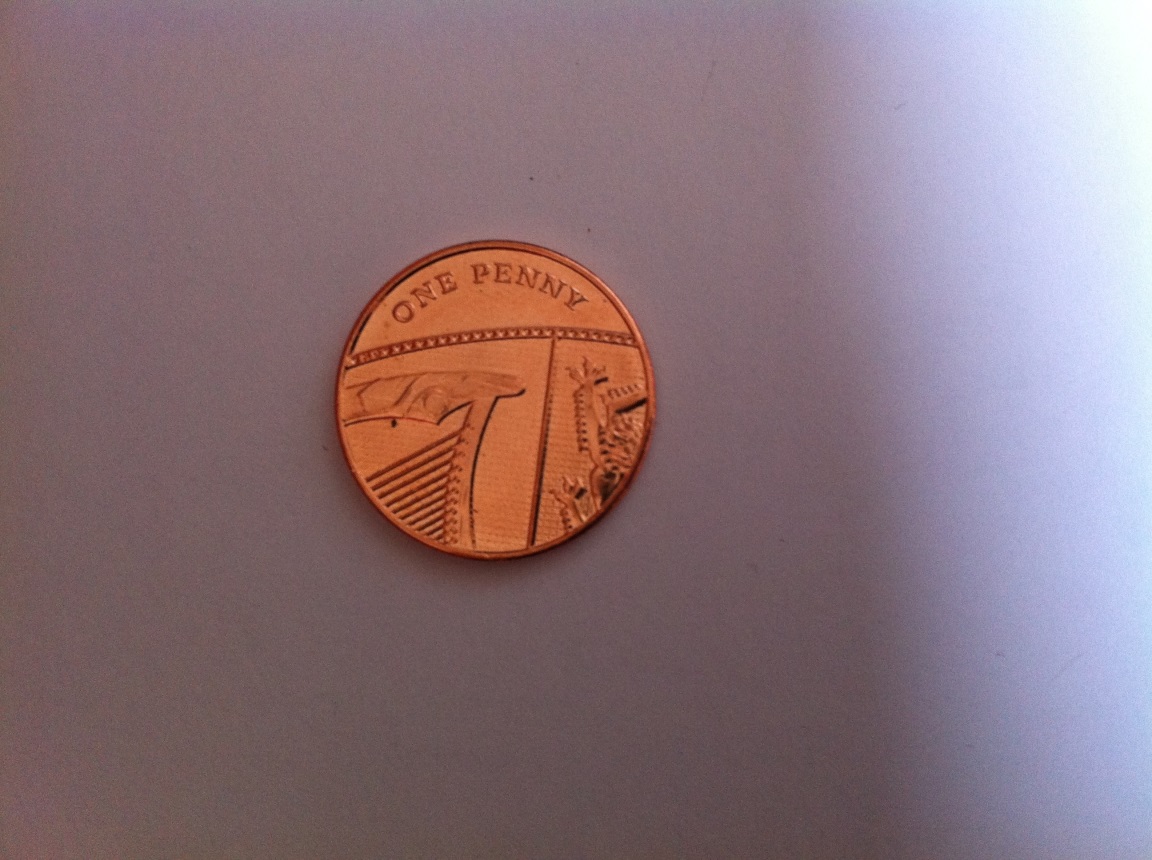 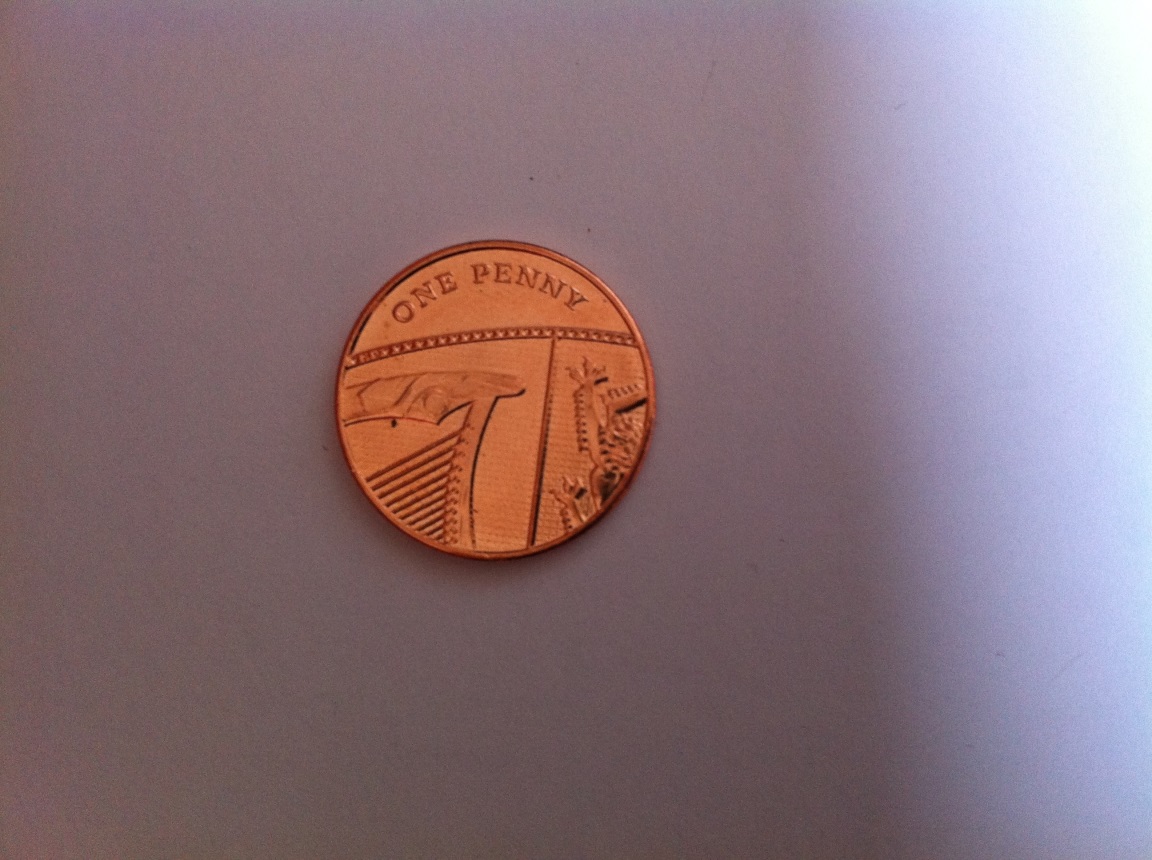 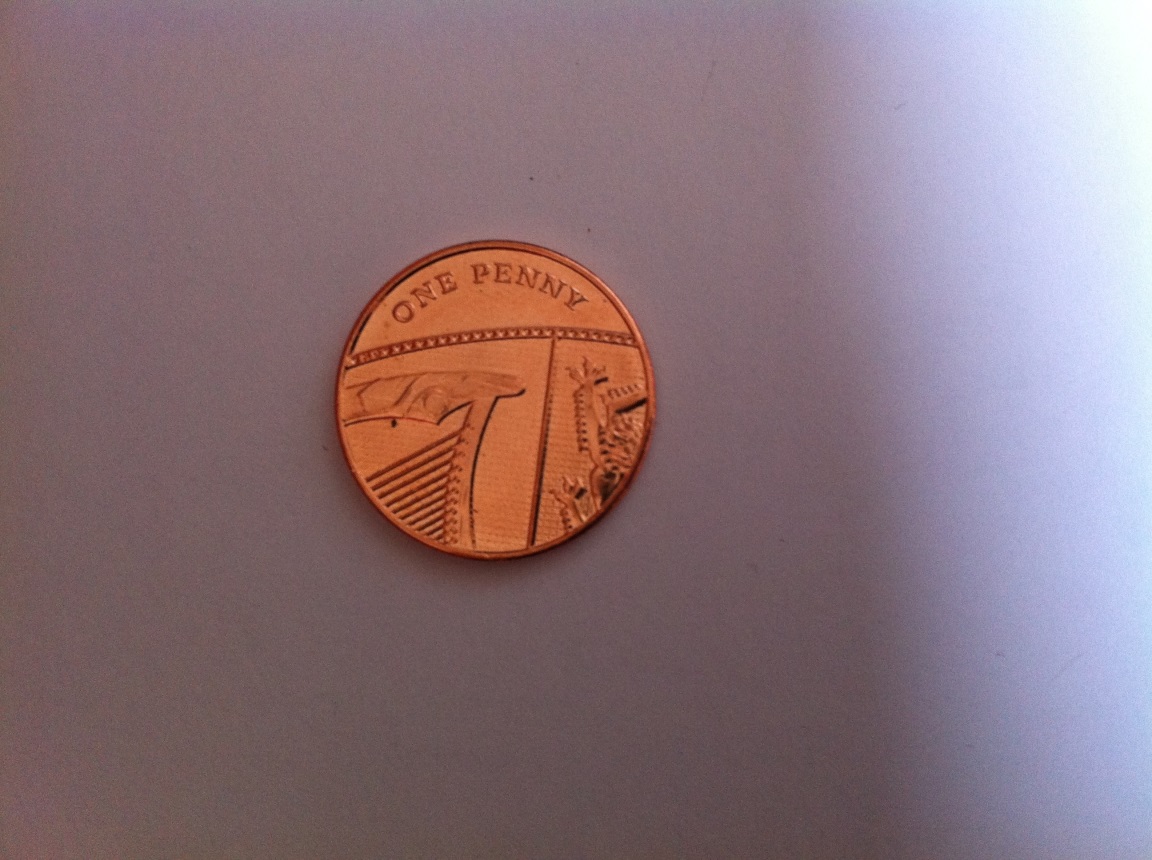 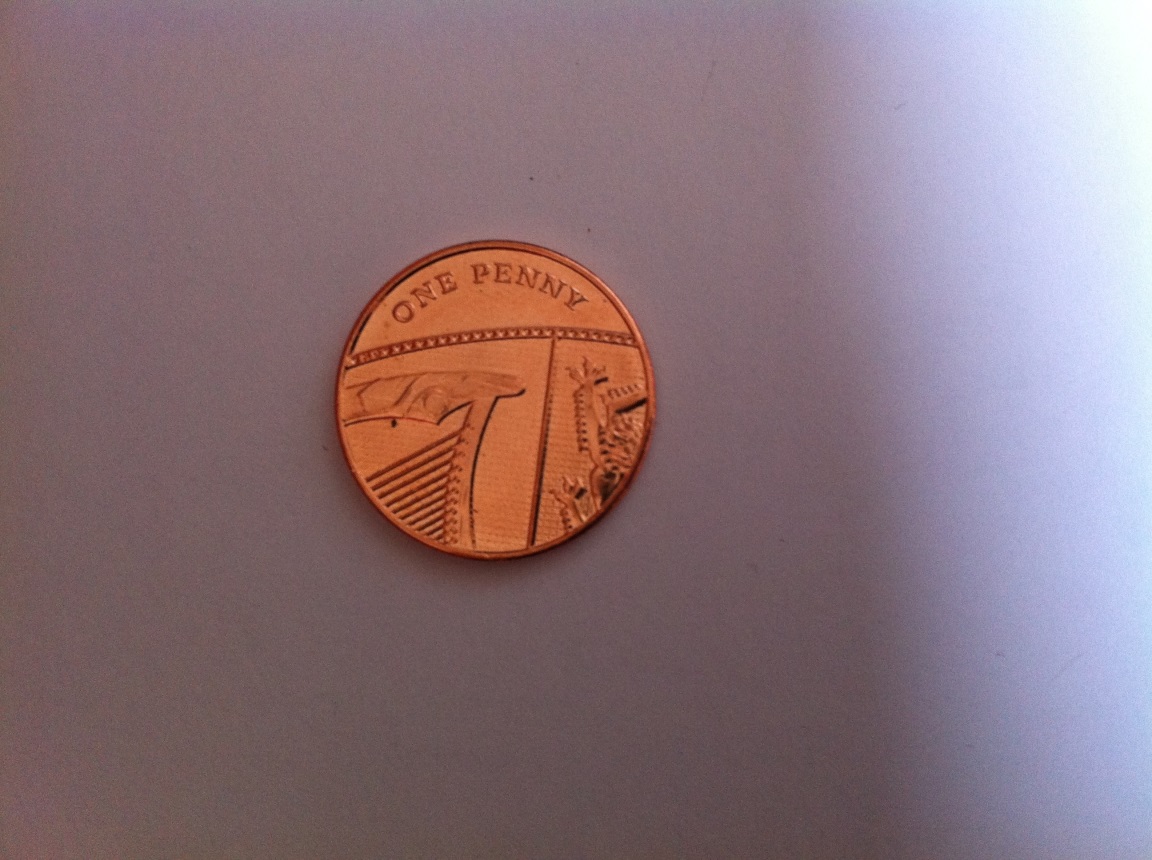 How much money?
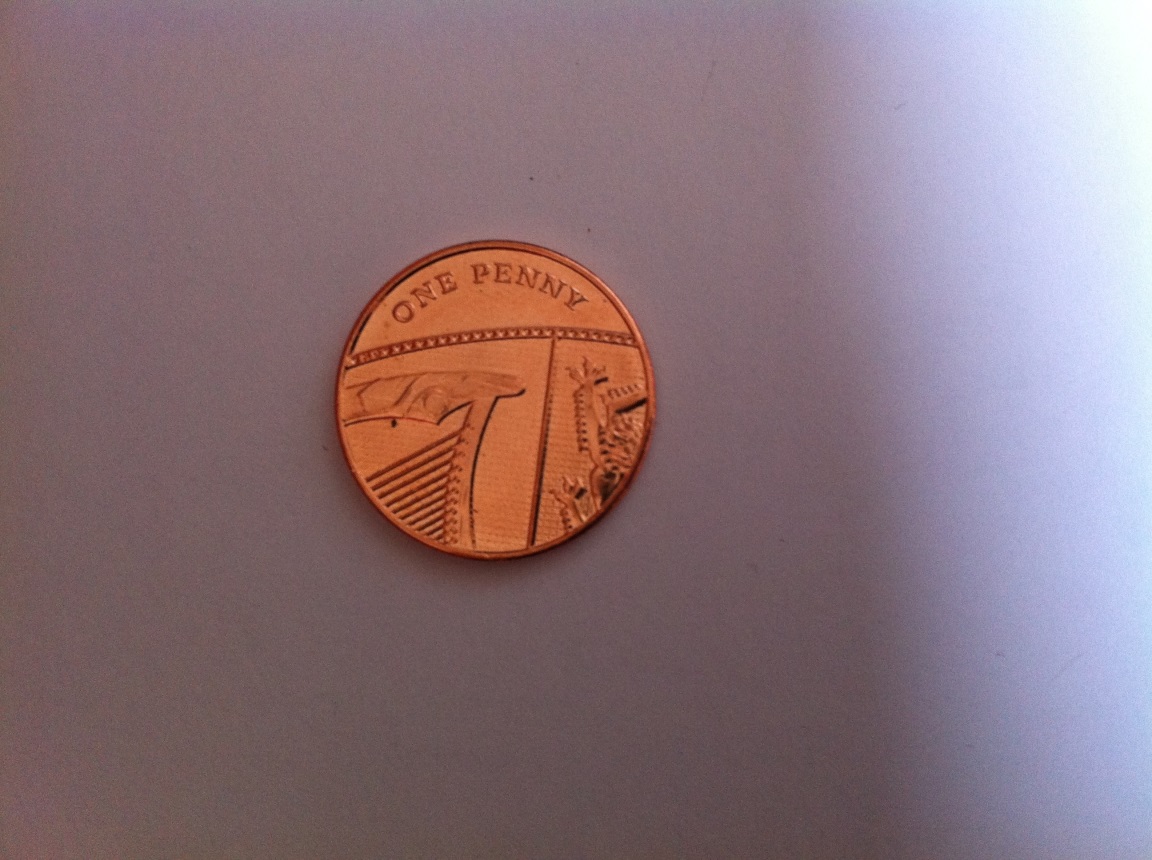 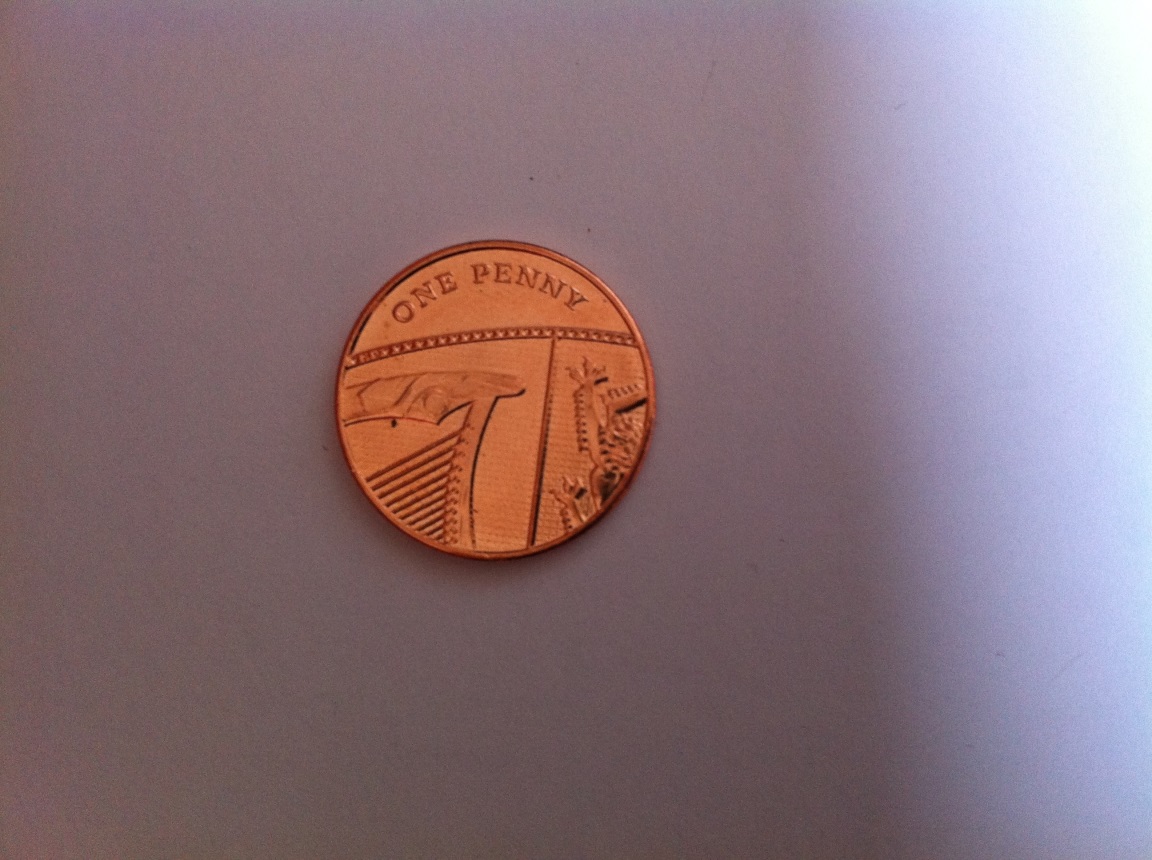 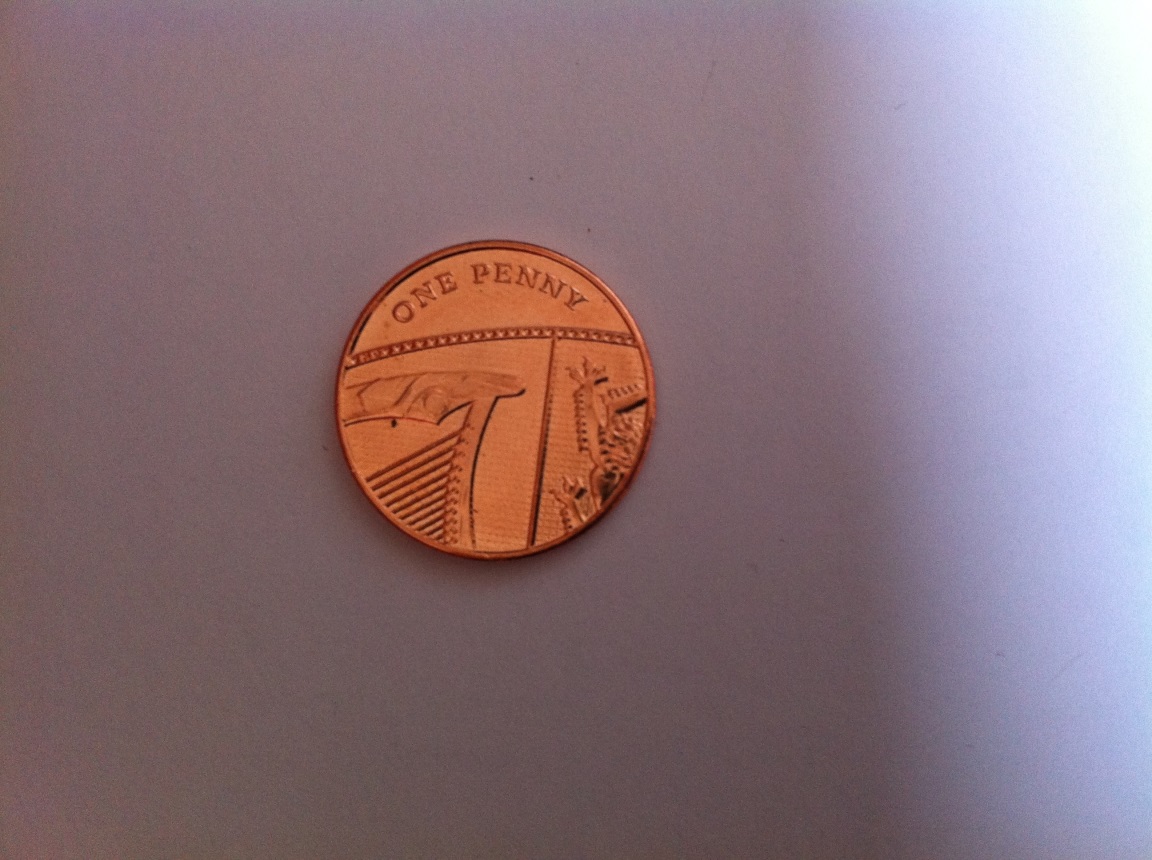 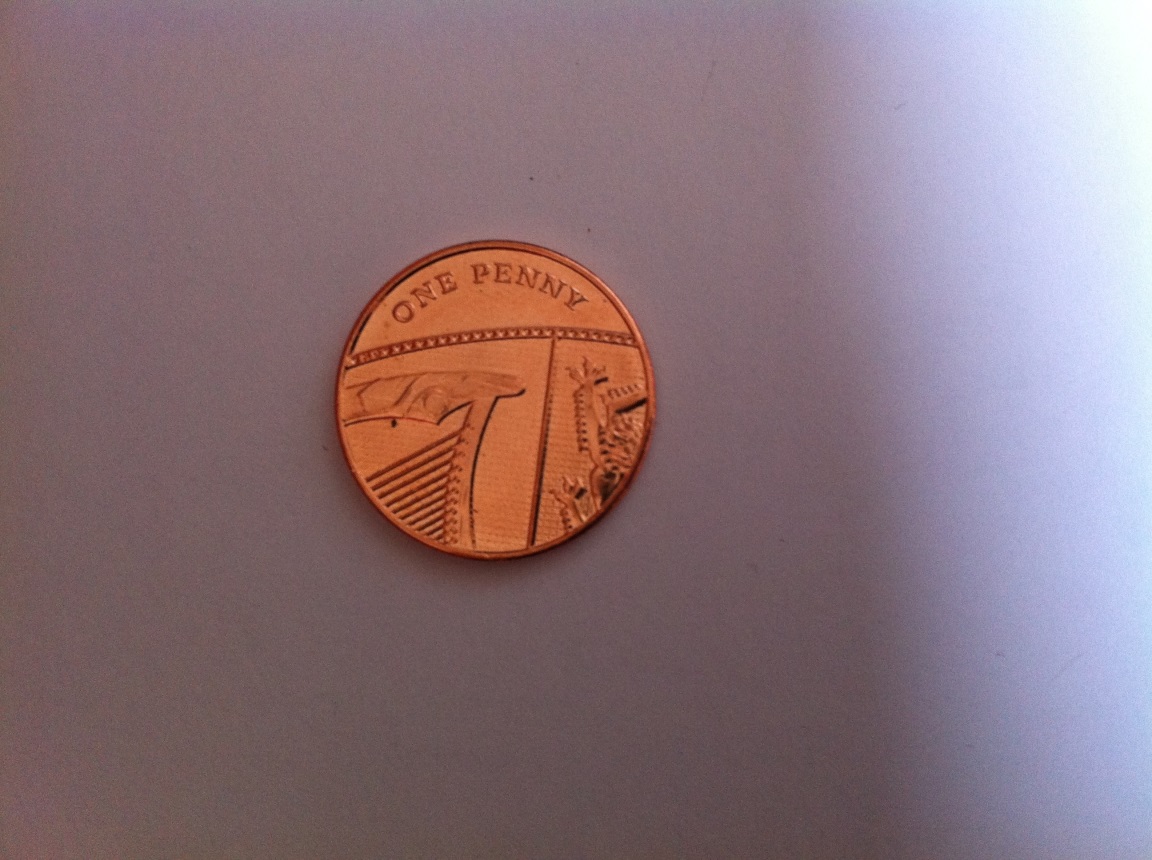 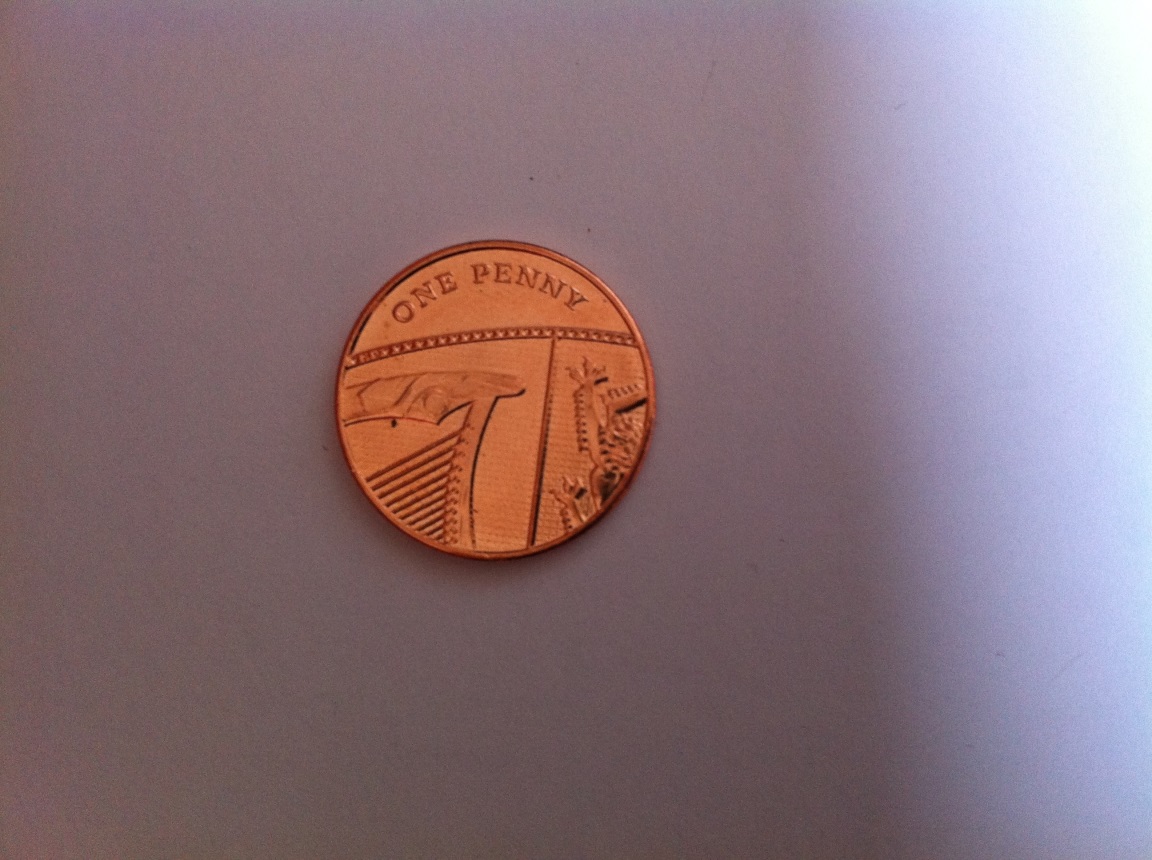 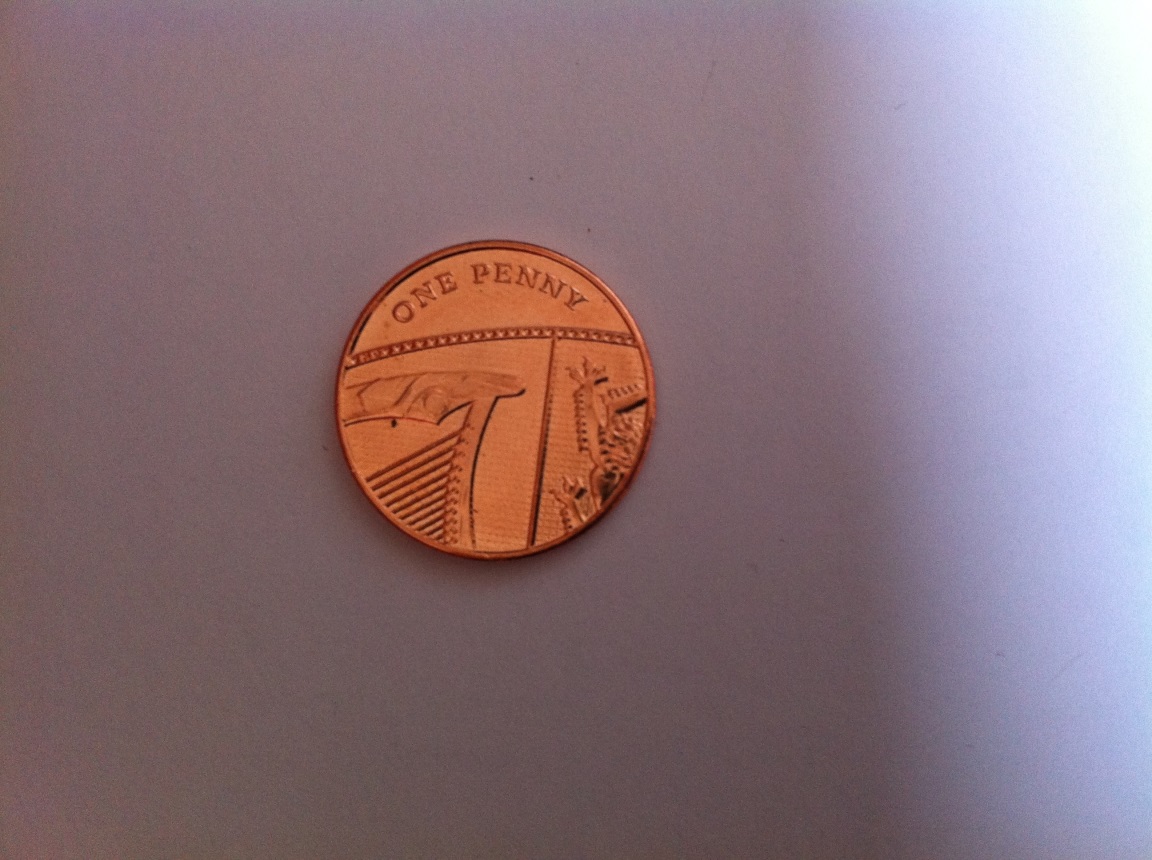 10p
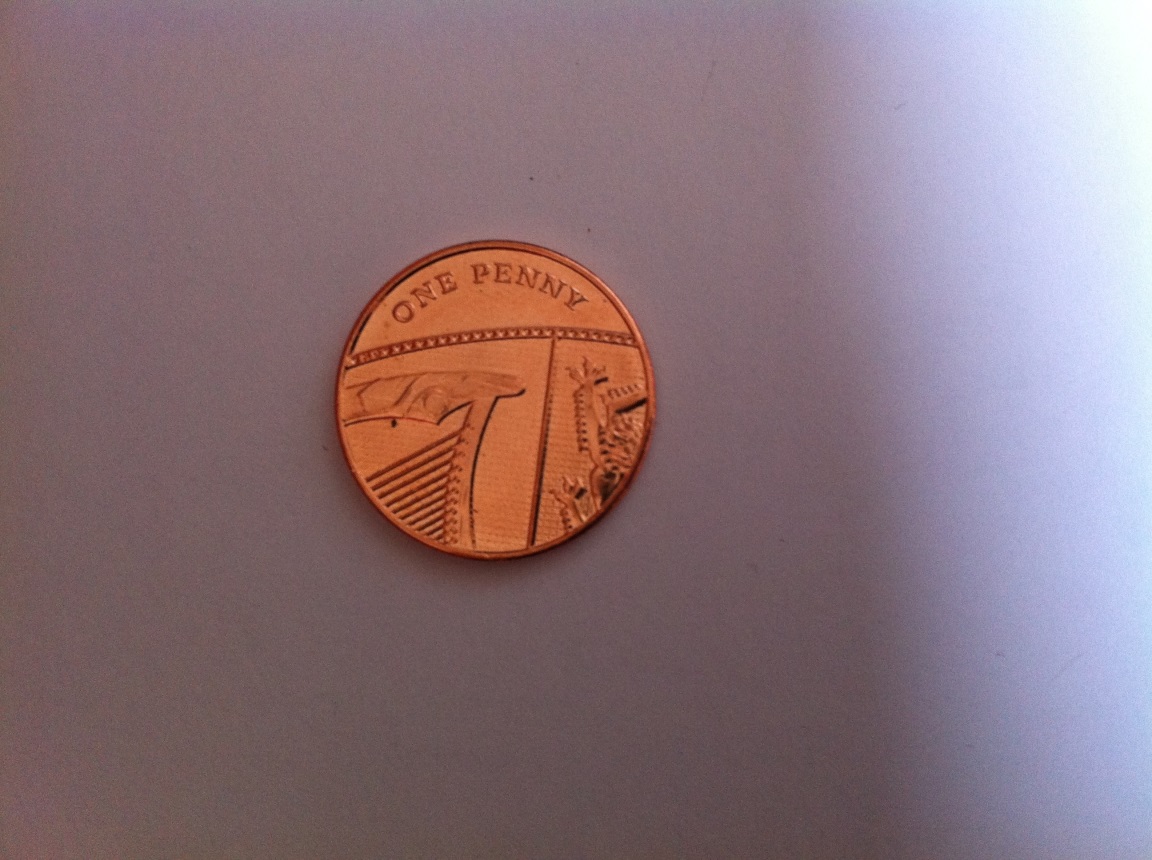 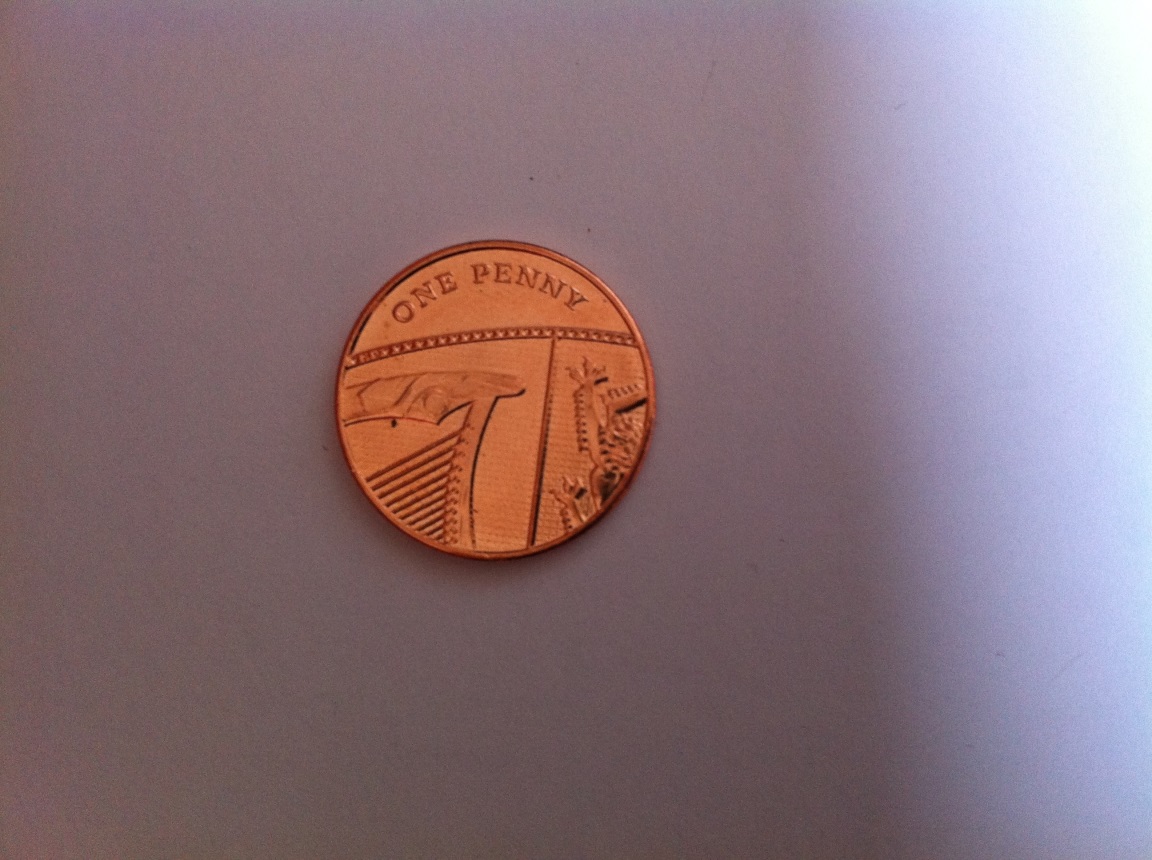 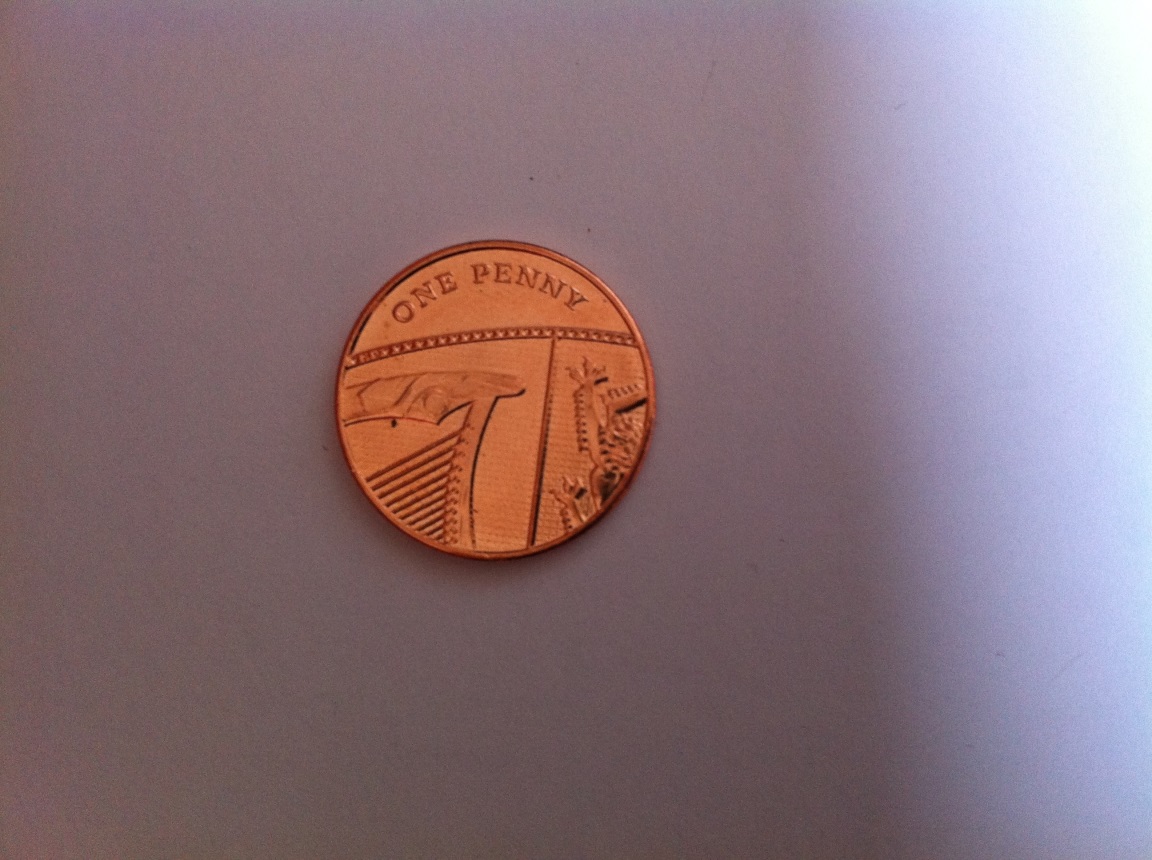 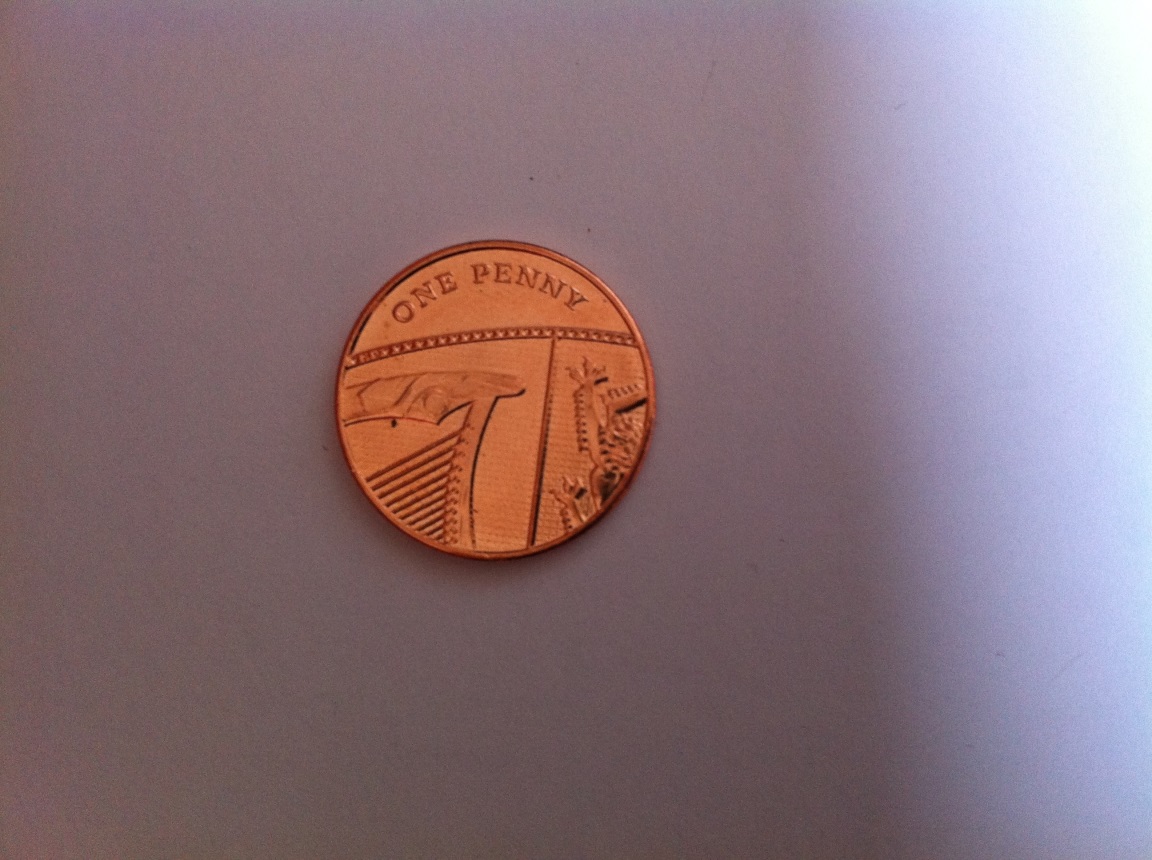 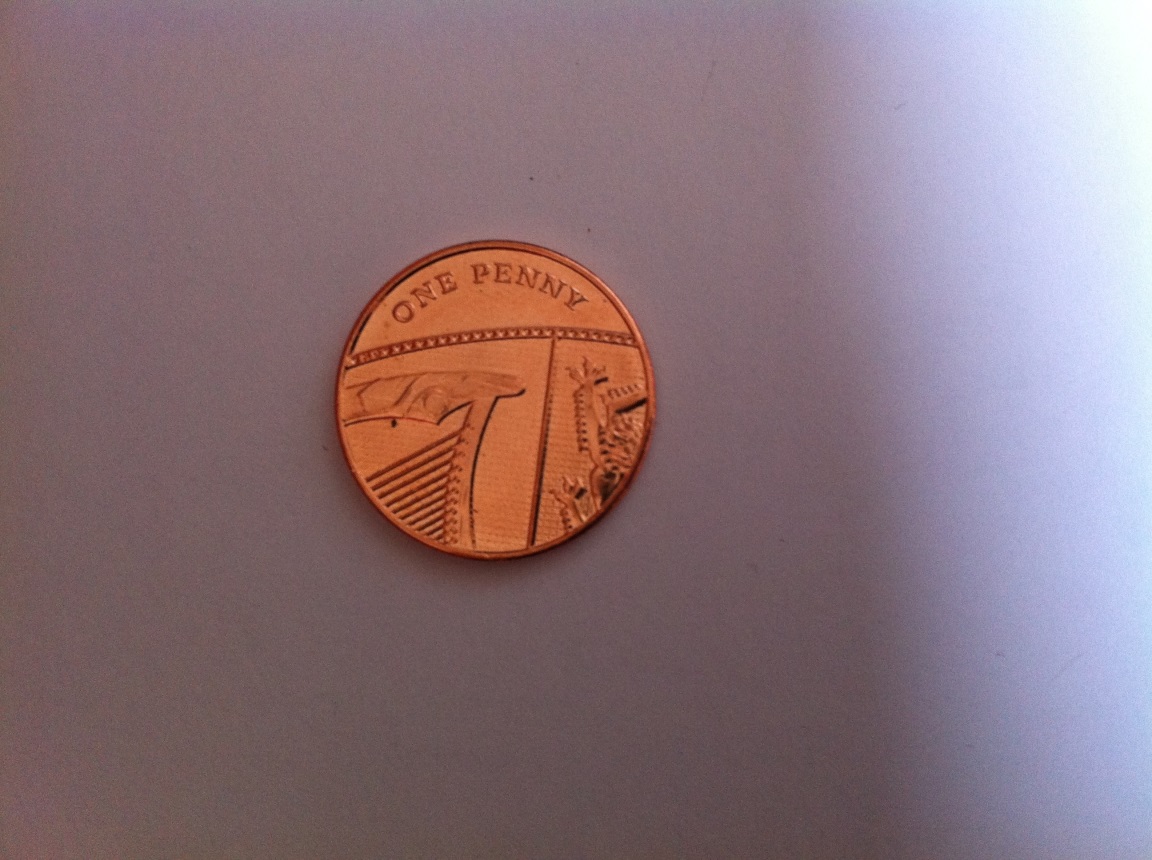 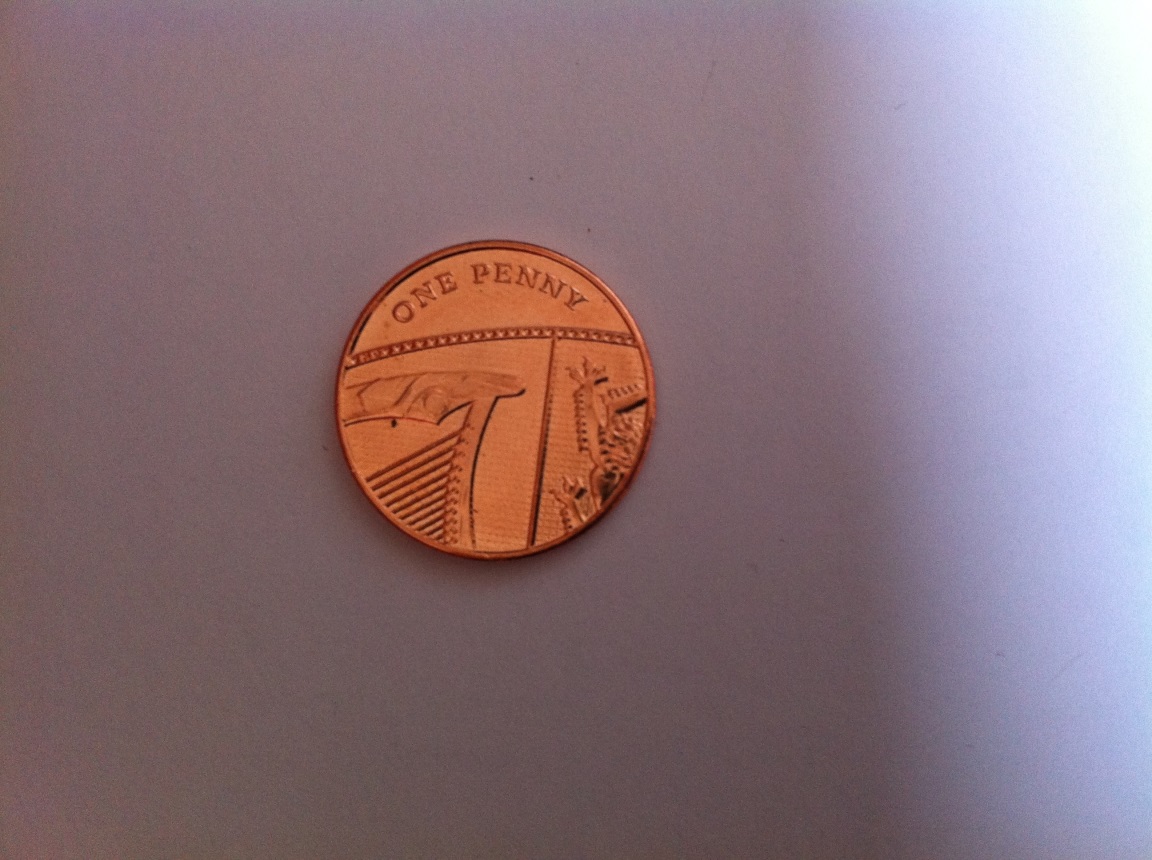 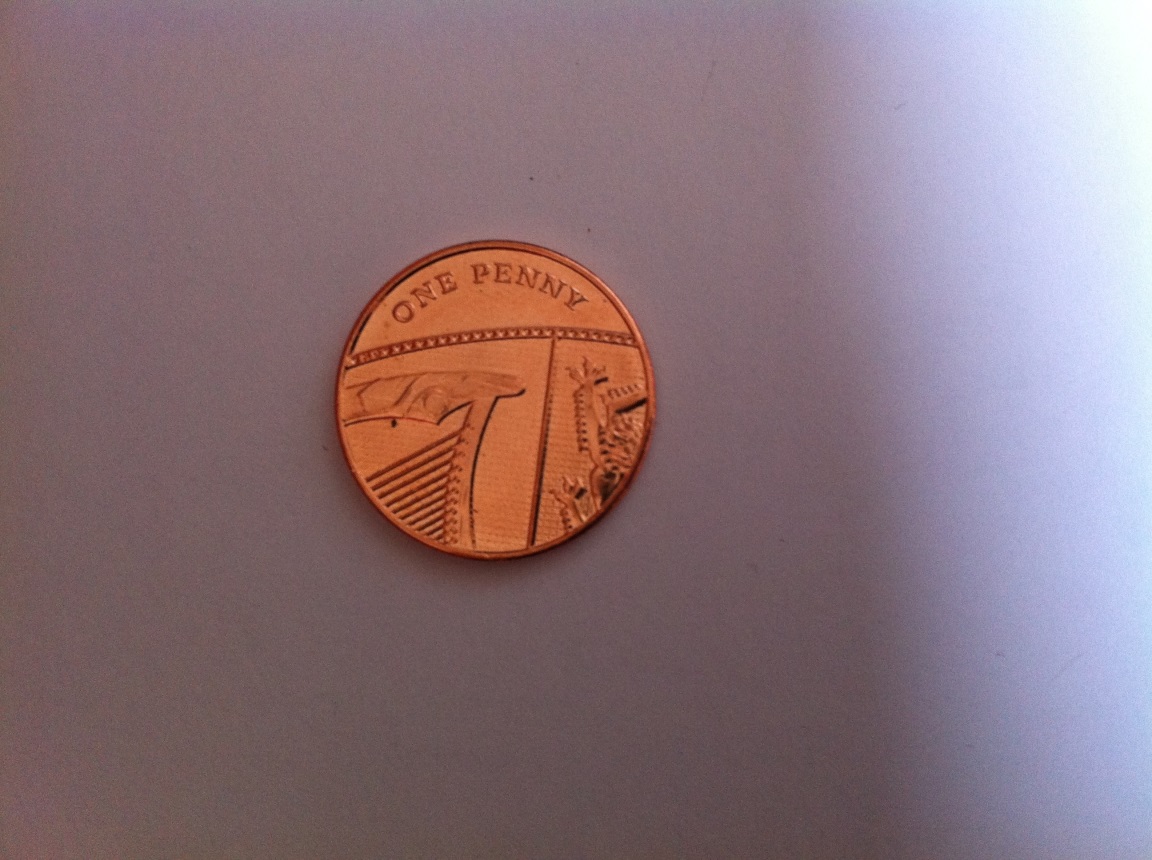 Try again
Try again
Try again
Correct!
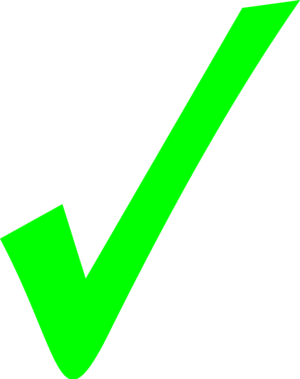 Try again
Congratulations
Well done!You have learned how to pay with 1p coins.
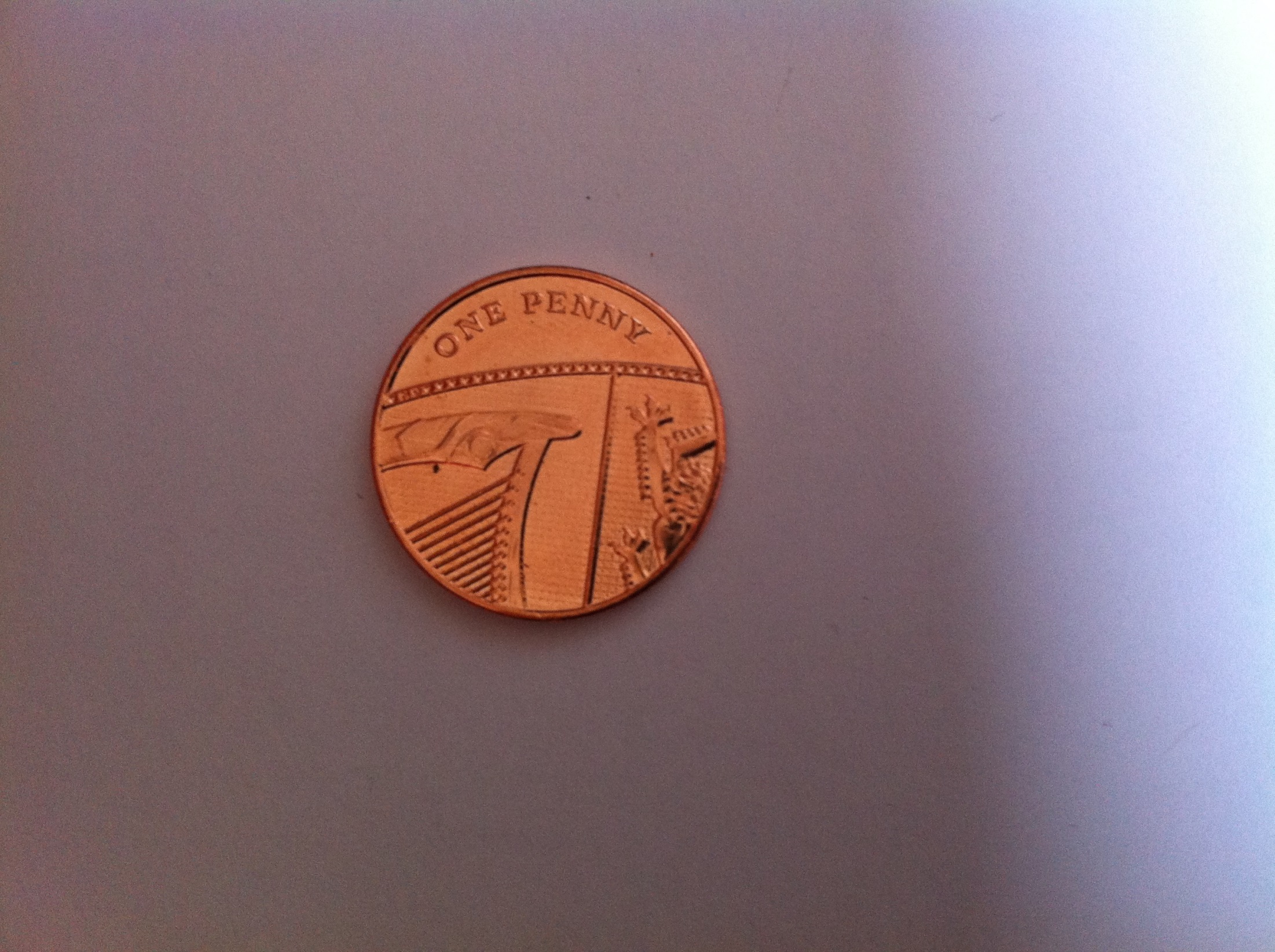 Awarded to:_ _ _ _ _ _ _ _ _ _ _ _ _ _